Mitgliederversammlung
27.03.2019
Tagesordnung
Begrüßung
Feststellung der ordnungsgemäßen Ladung
Tätigkeitsbericht des Vorsitzenden des Partnerschaftenvereins
Bericht des Schatzmeisters
Bericht der Kassenprüfer
Entlastung des Schatzmeisters
Entlastung der  Vorstandsvorsitzenden
Programmvorschau
Anpassung des Jahresmitgliedsbeitrags
Verschiedenes – Wünsche – Anträge
Kindereinladung
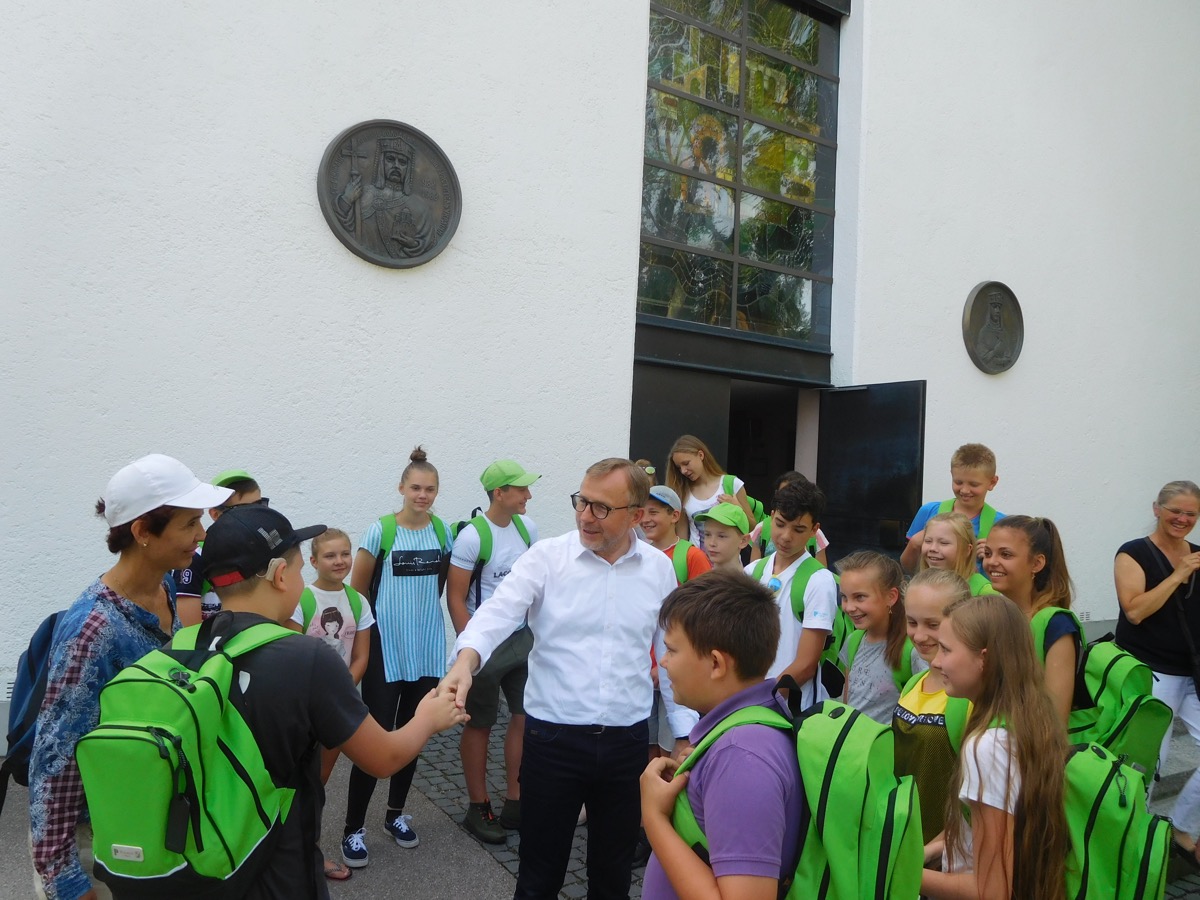 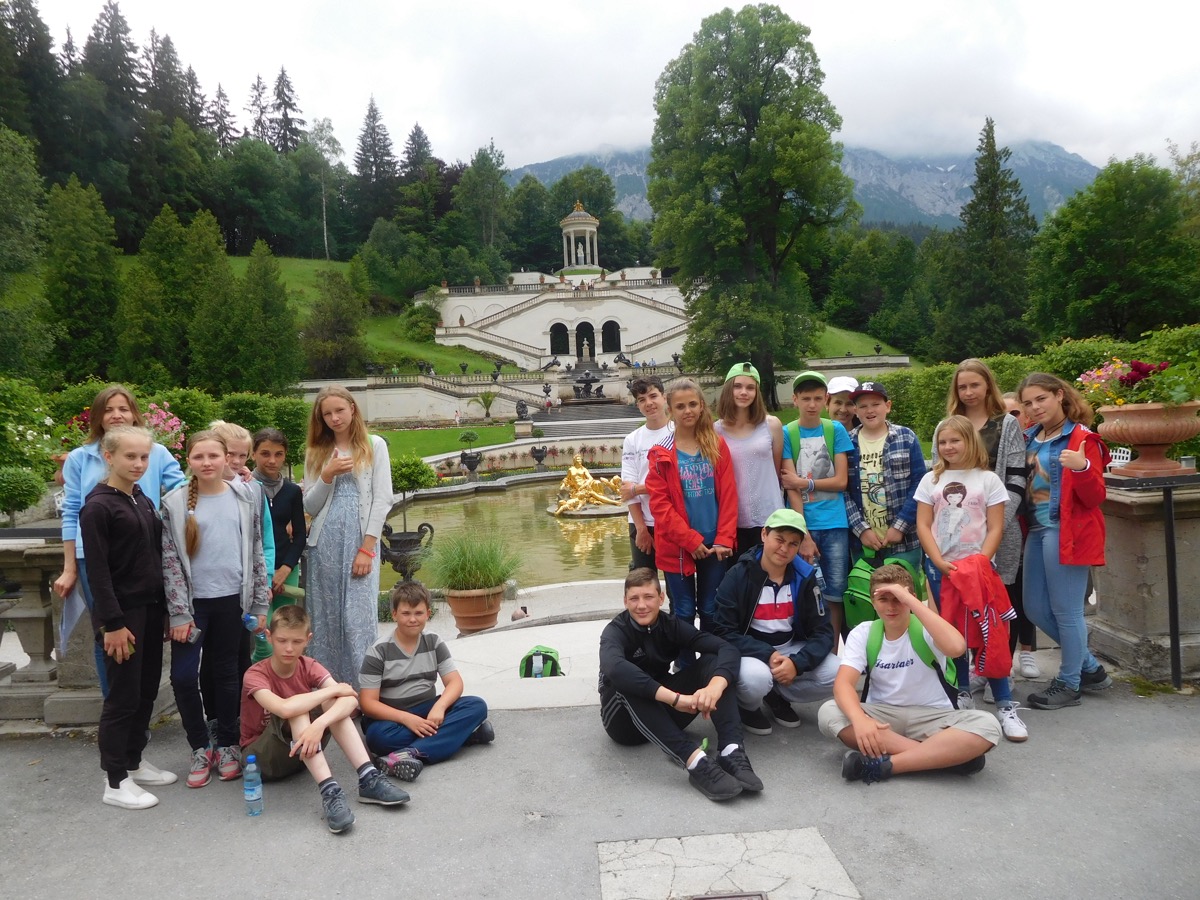 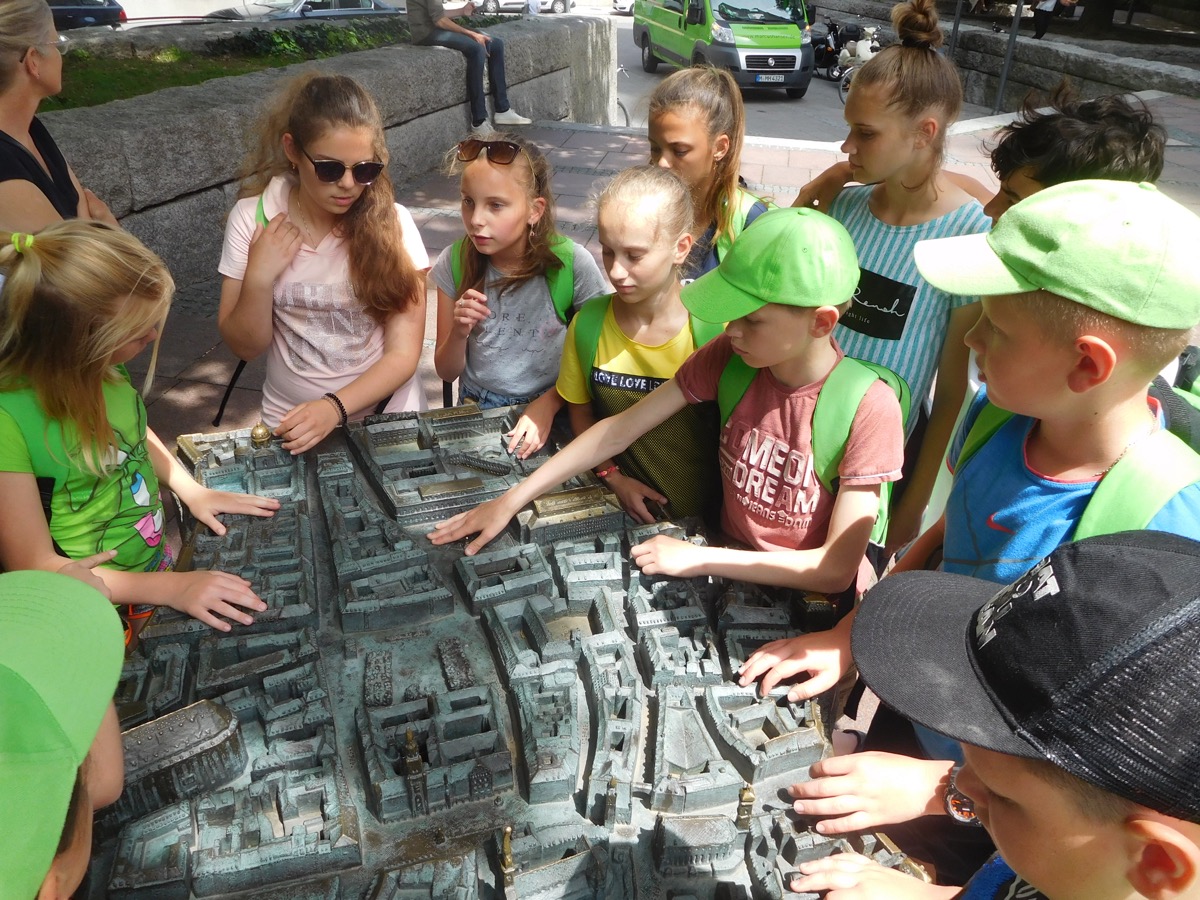 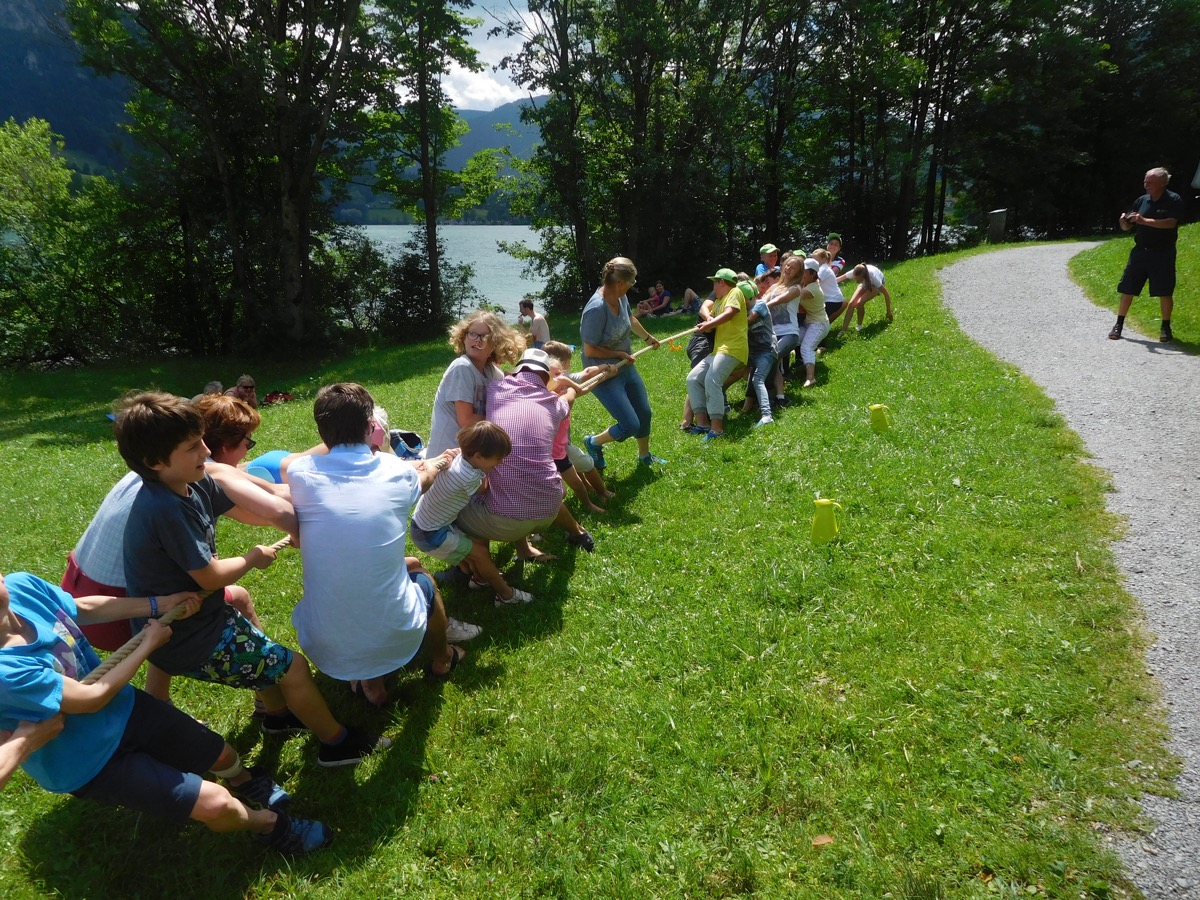 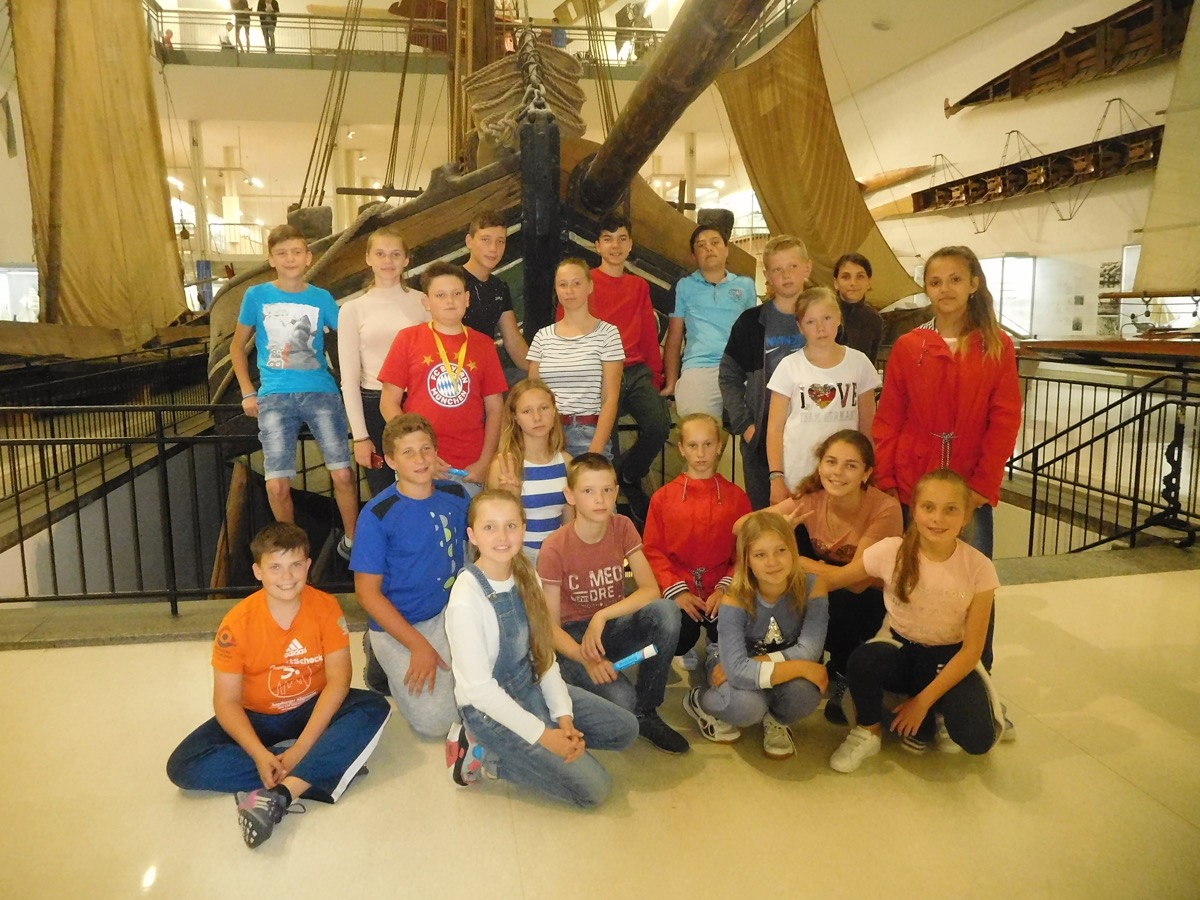 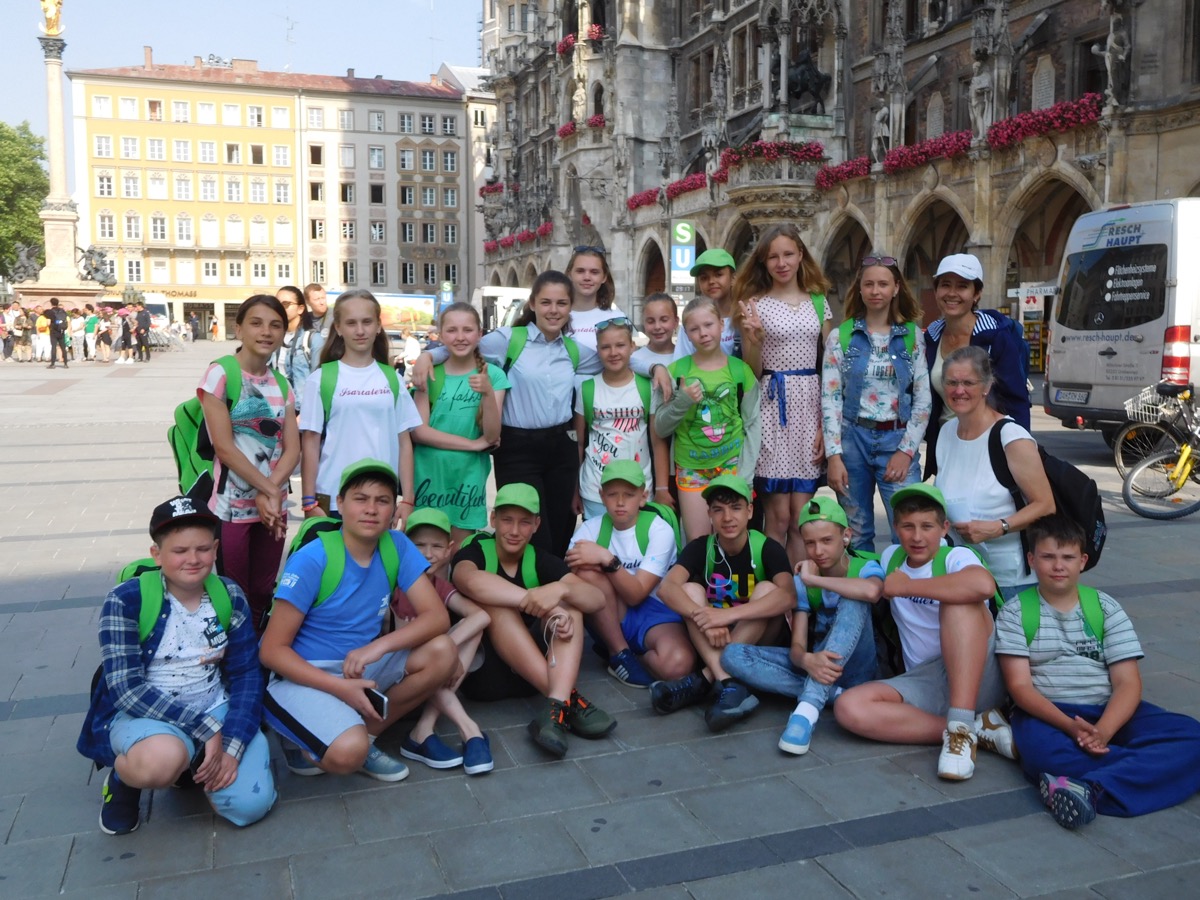 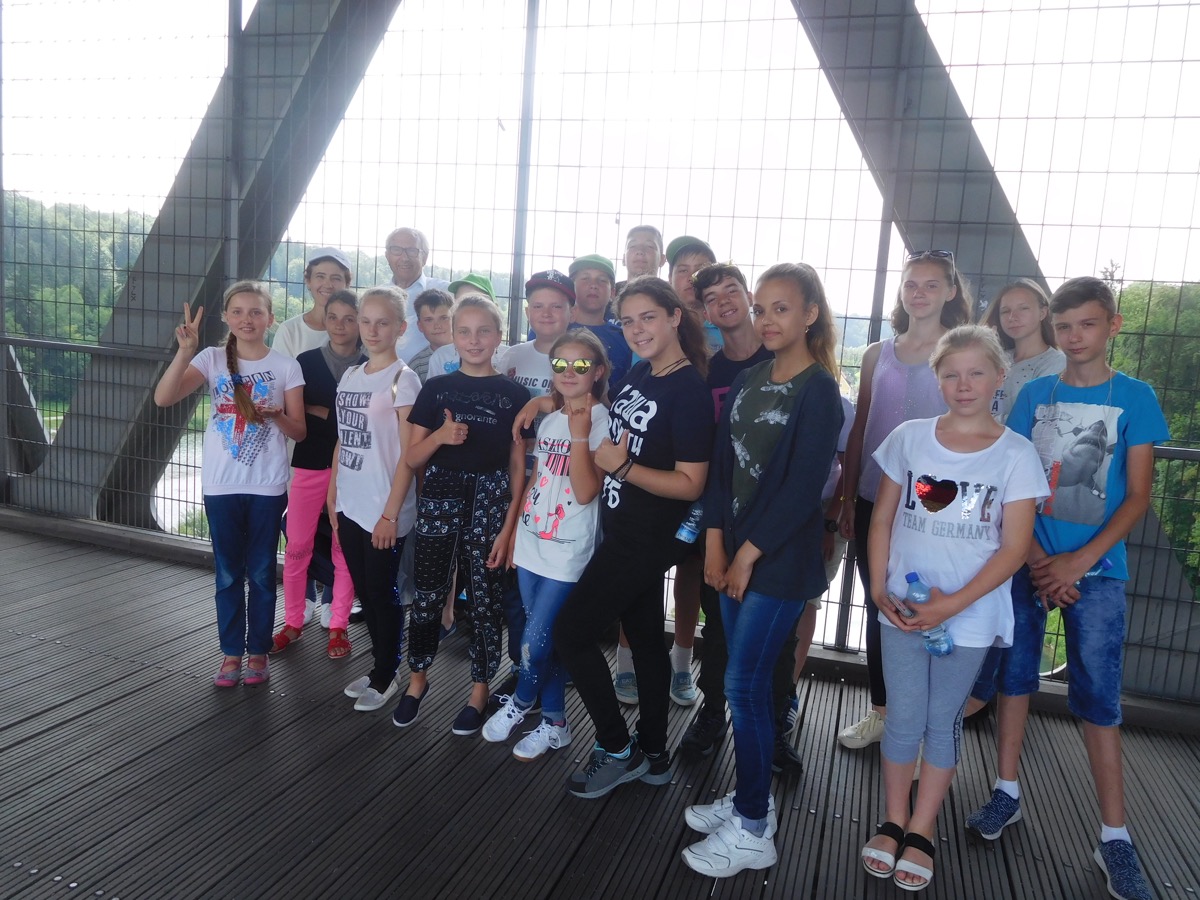 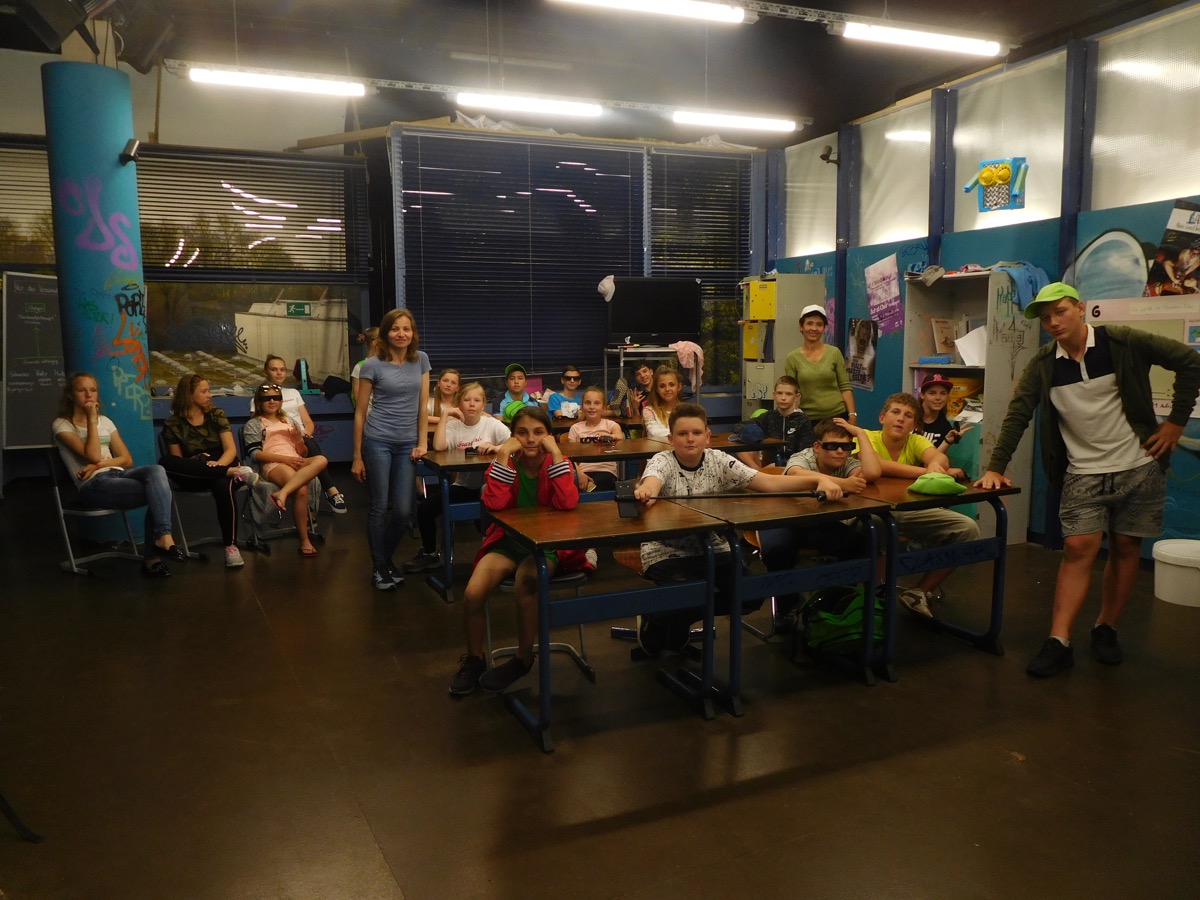 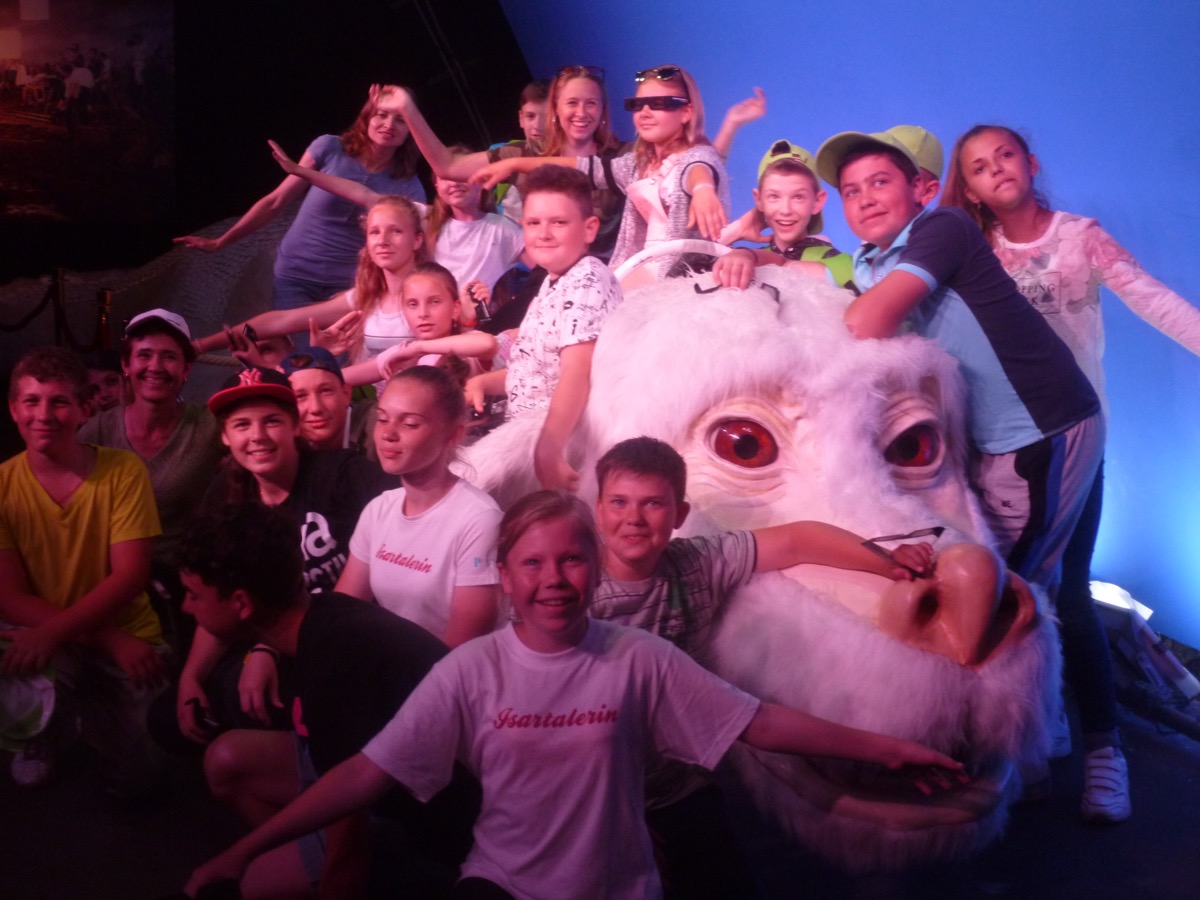 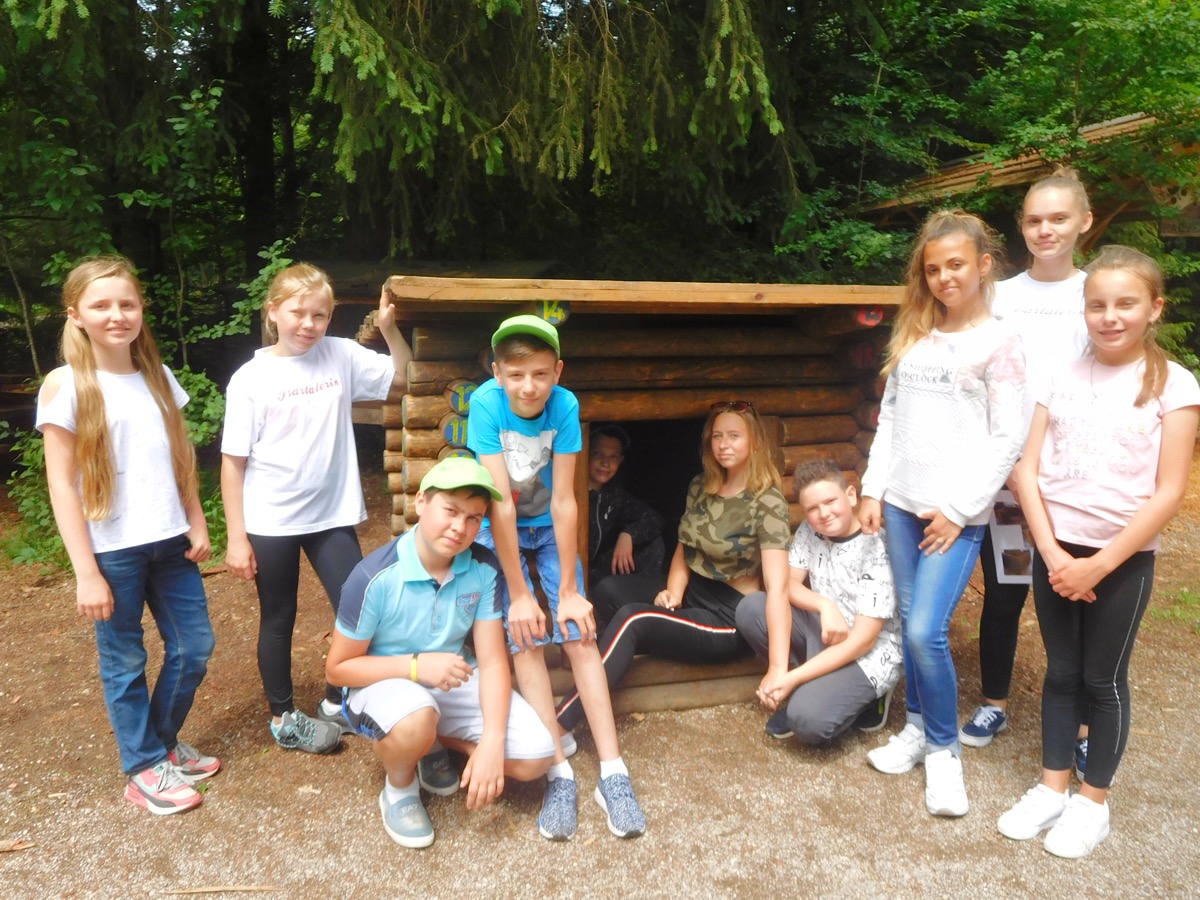 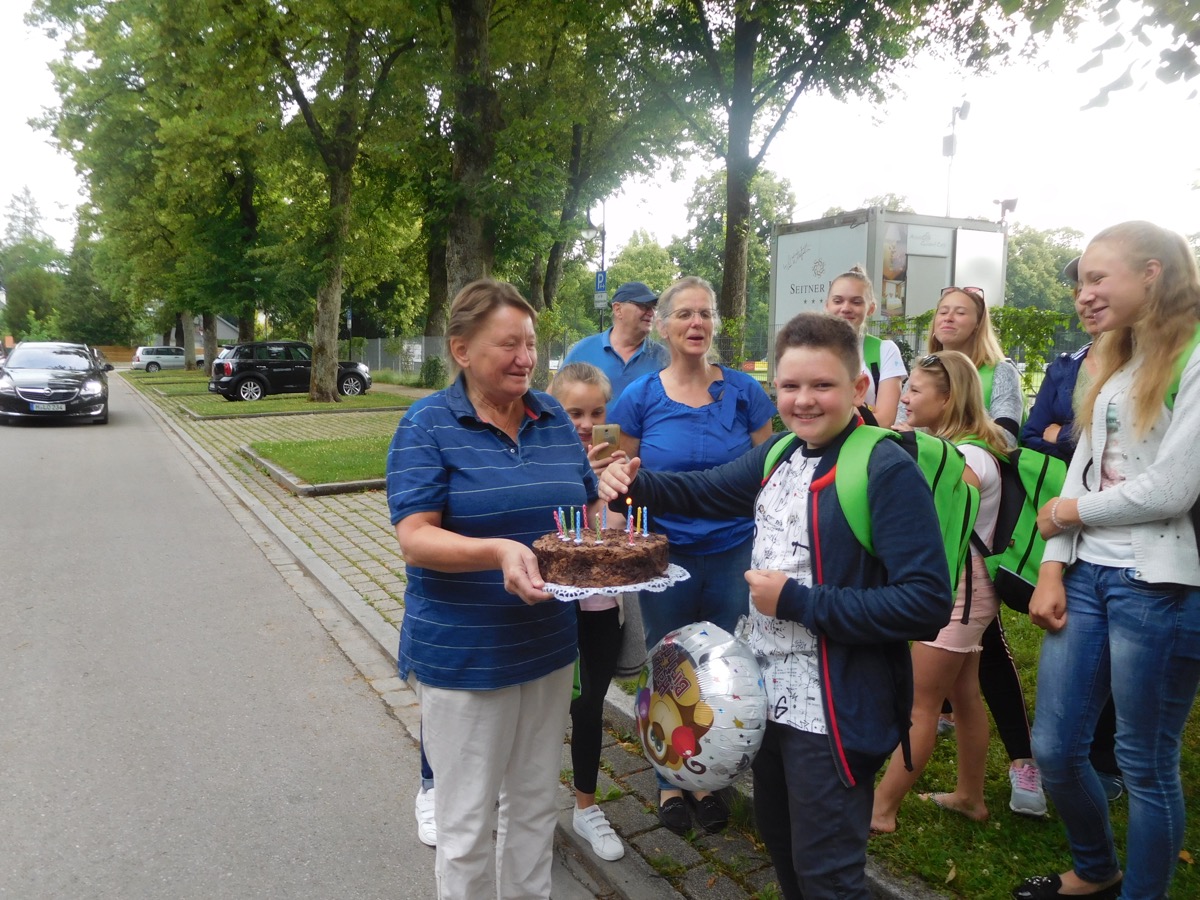 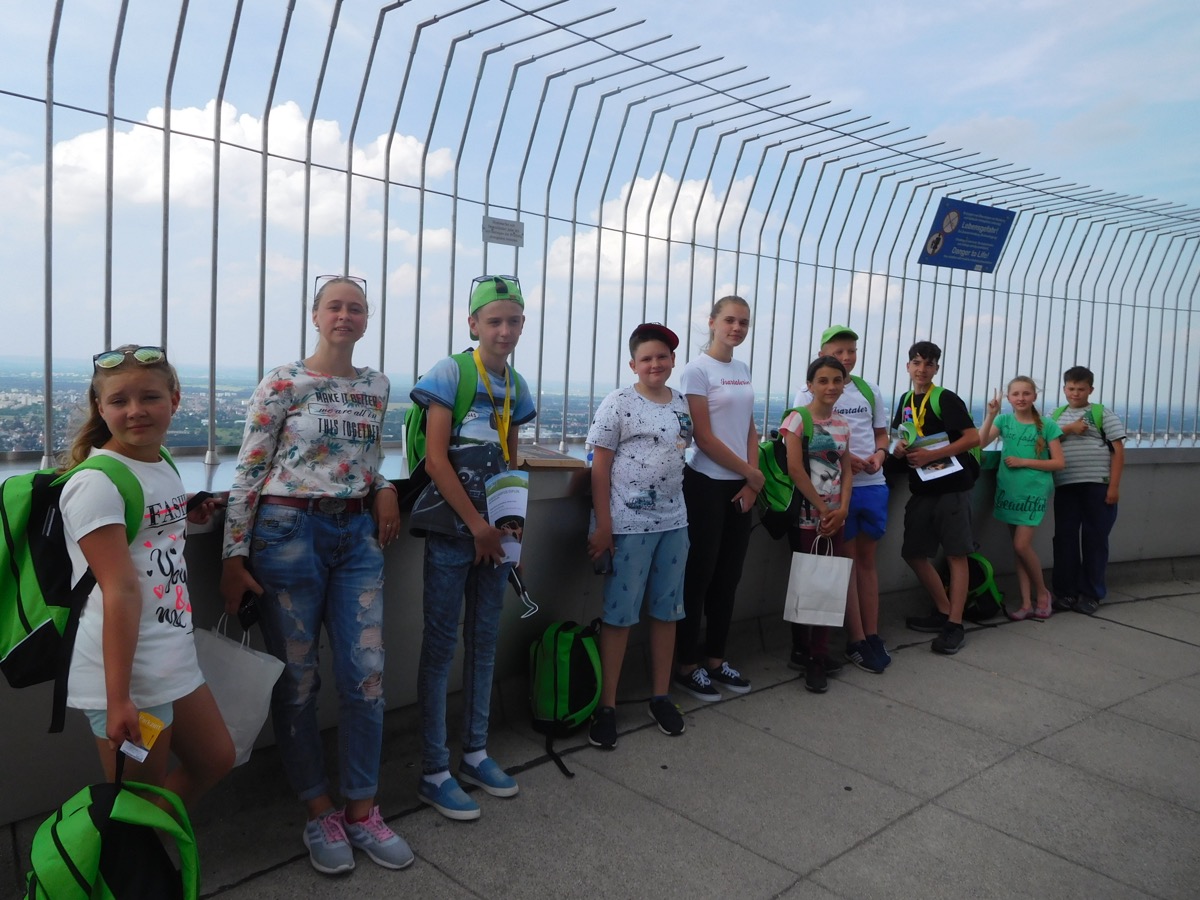 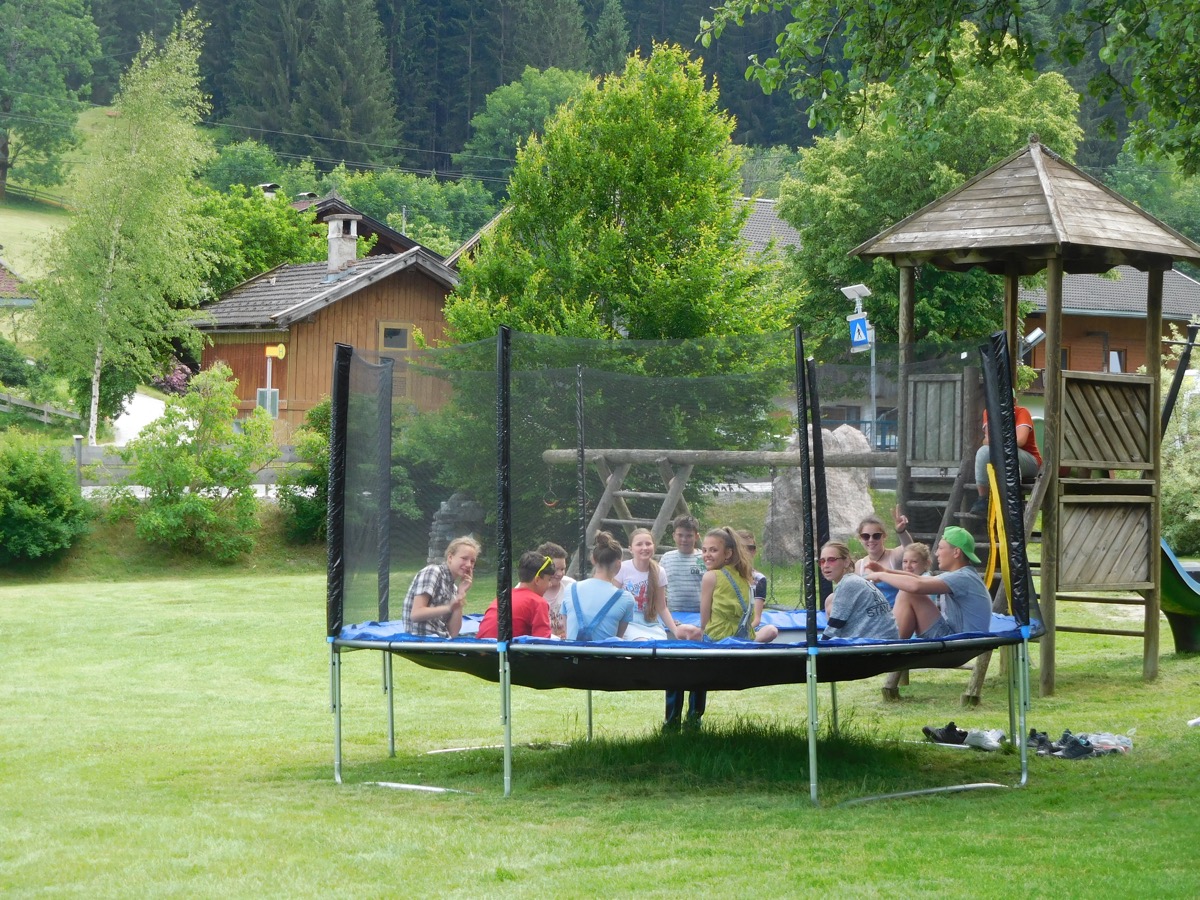 20 Kinder
Zum 28. Mal
Kindereinladung
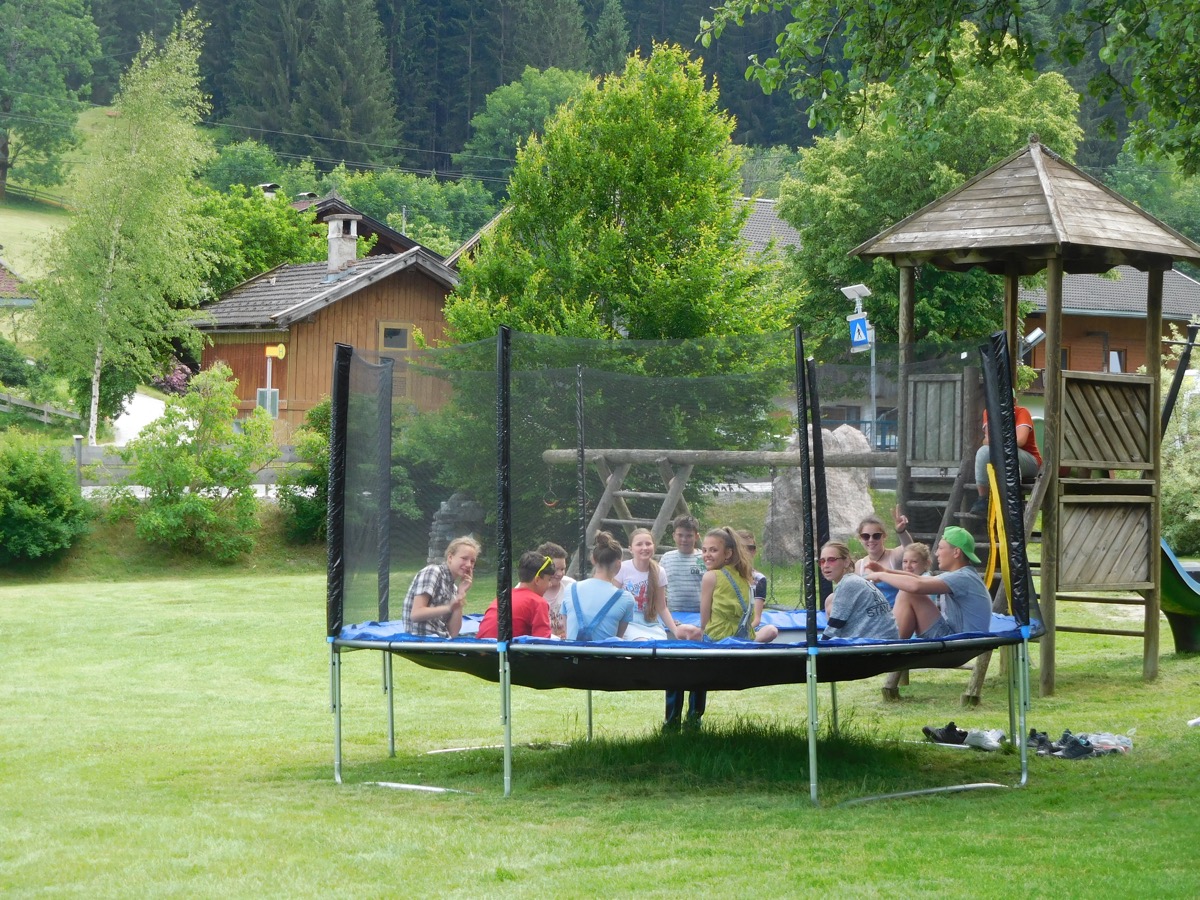 20 Kinder
11 Mädchen und 9 Buben
im Alter von 12 und 14 Jahren
seit 28 Jahren
drei Tage in den Bergen zum gegenseitig Kennenlernen und Erholen
Empfang bei der ersten Bürgermeisterin Susanna Tausendfreund Abholung durch die Gasteltern
Kindereinladung
Olympia Turm in München
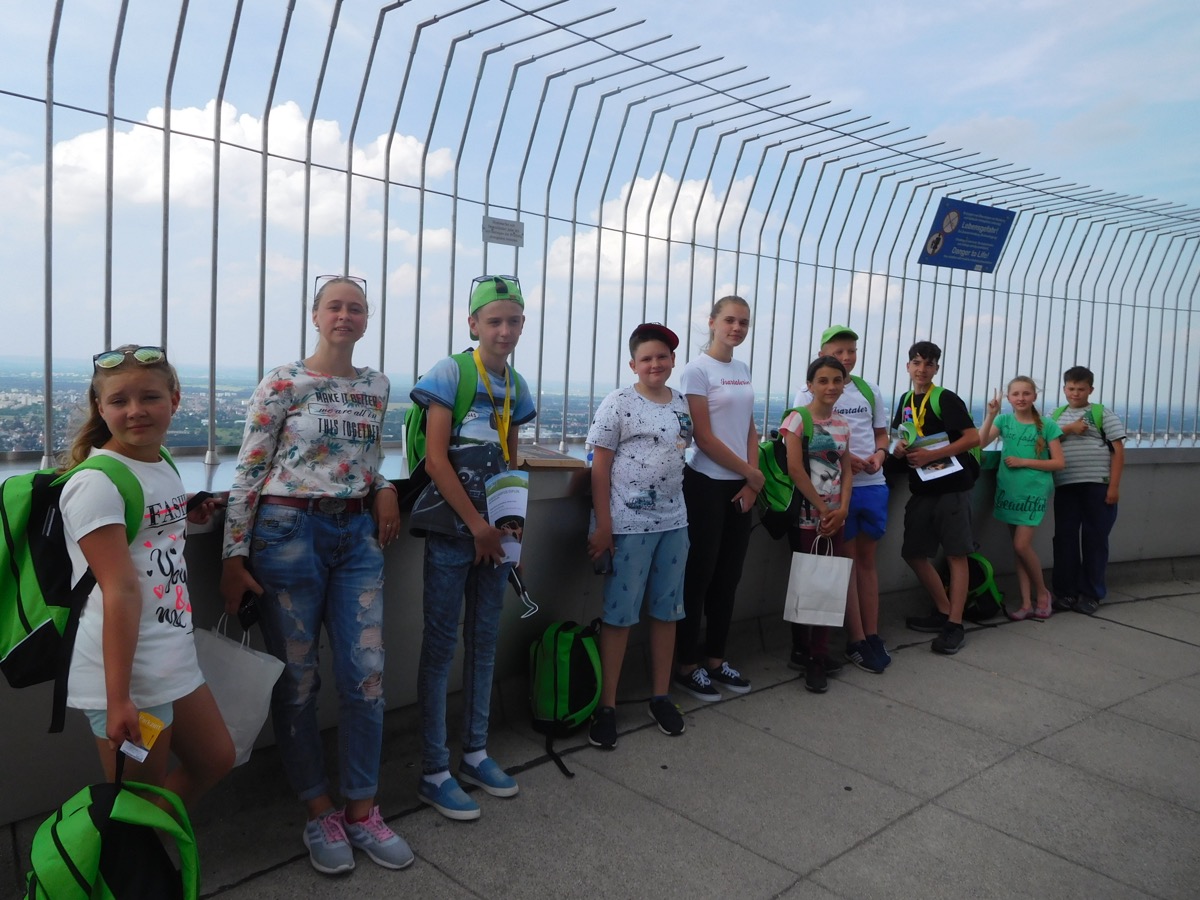 Kindereinladung
Geburtstagswünsche von Bürgermeisterin Susanne Tausendfreund
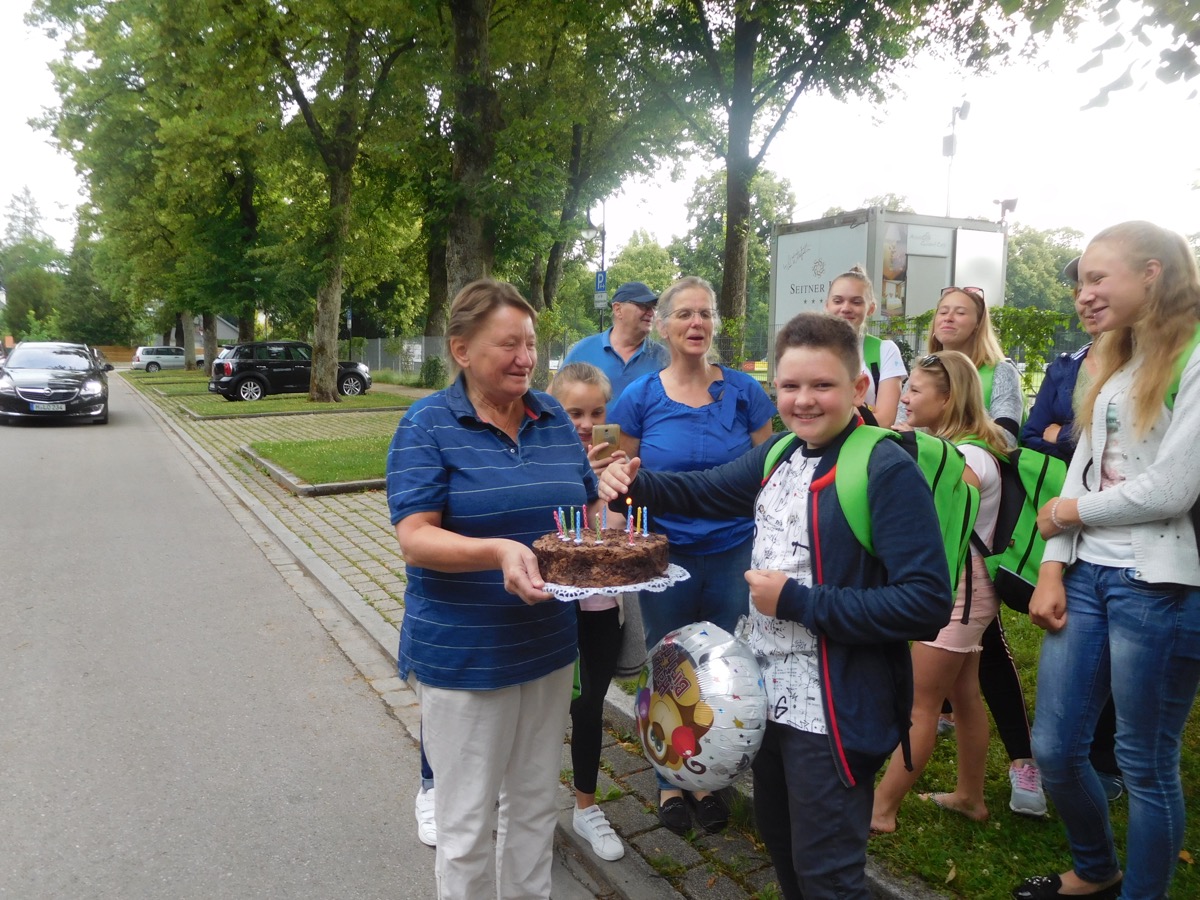 Kindereinladung
Walderlebniszentrum Grünwald
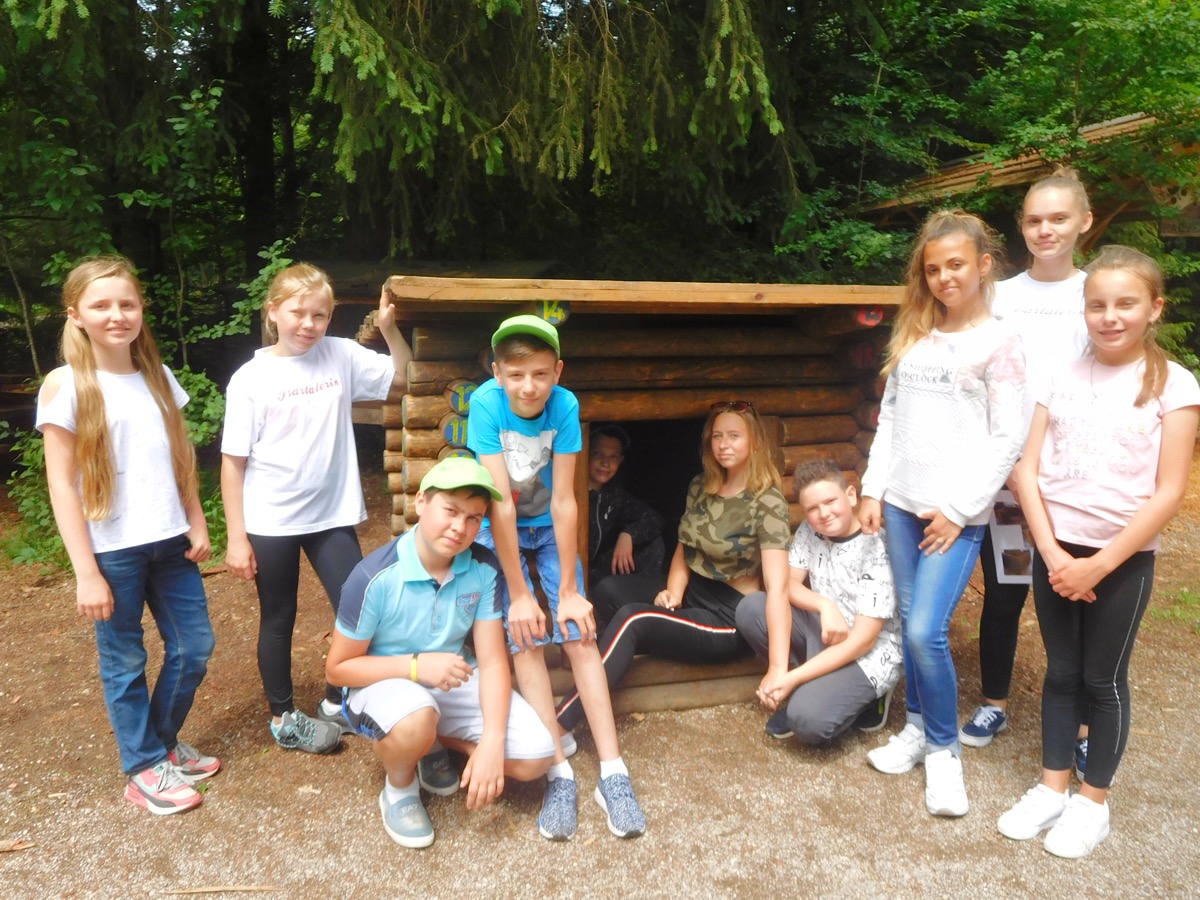 Kindereinladung
Bavaria Filmgelände
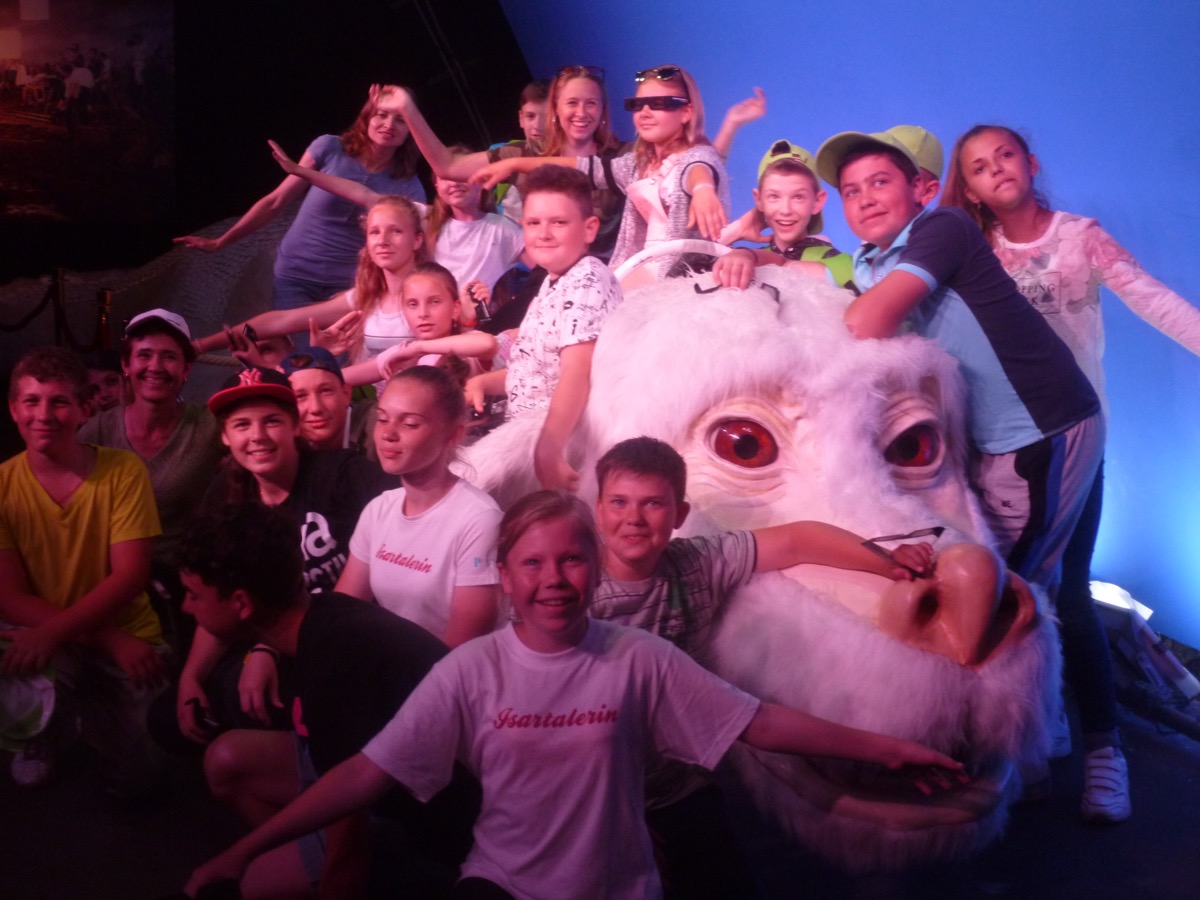 Kindereinladung
BMW Workshop 
BMW Welt
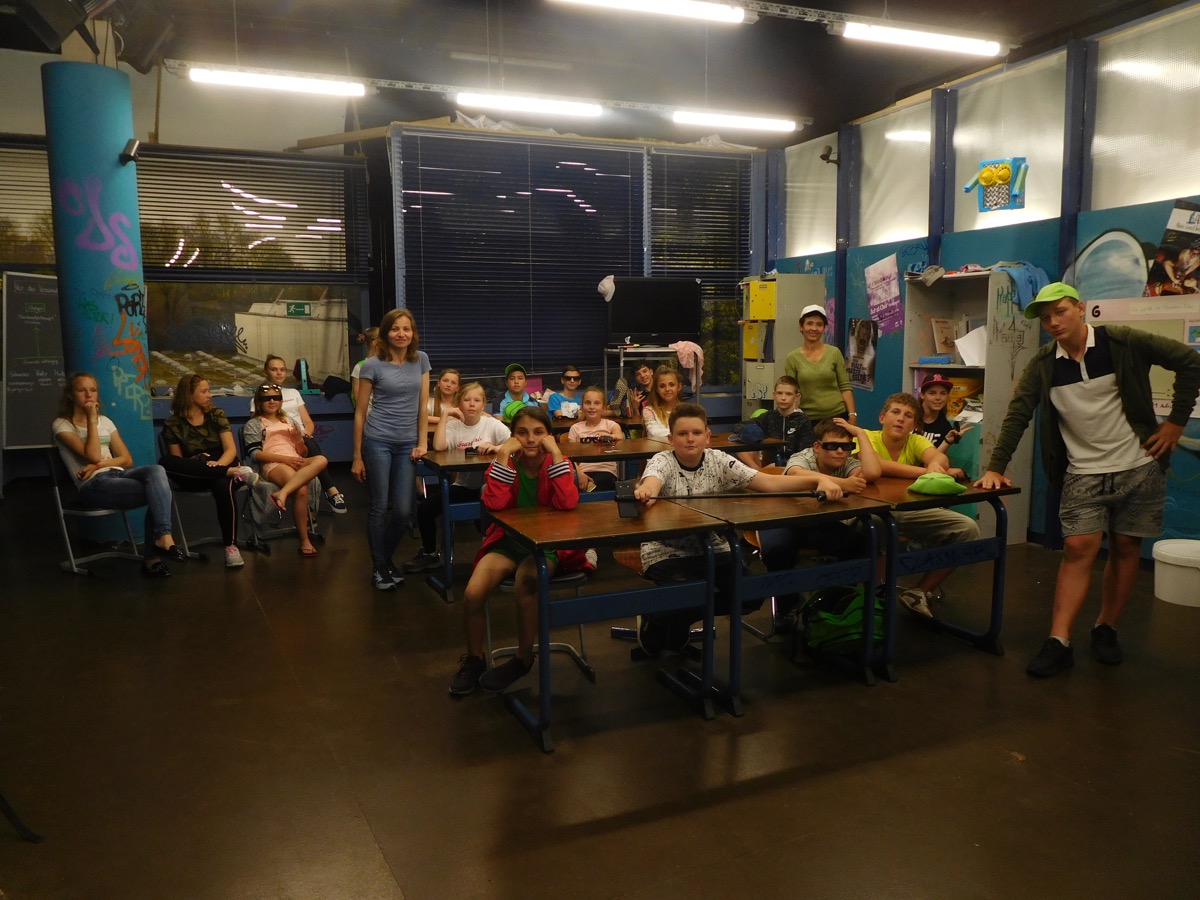 Kindereinladung
Rundgang/fahrt durch Pullach
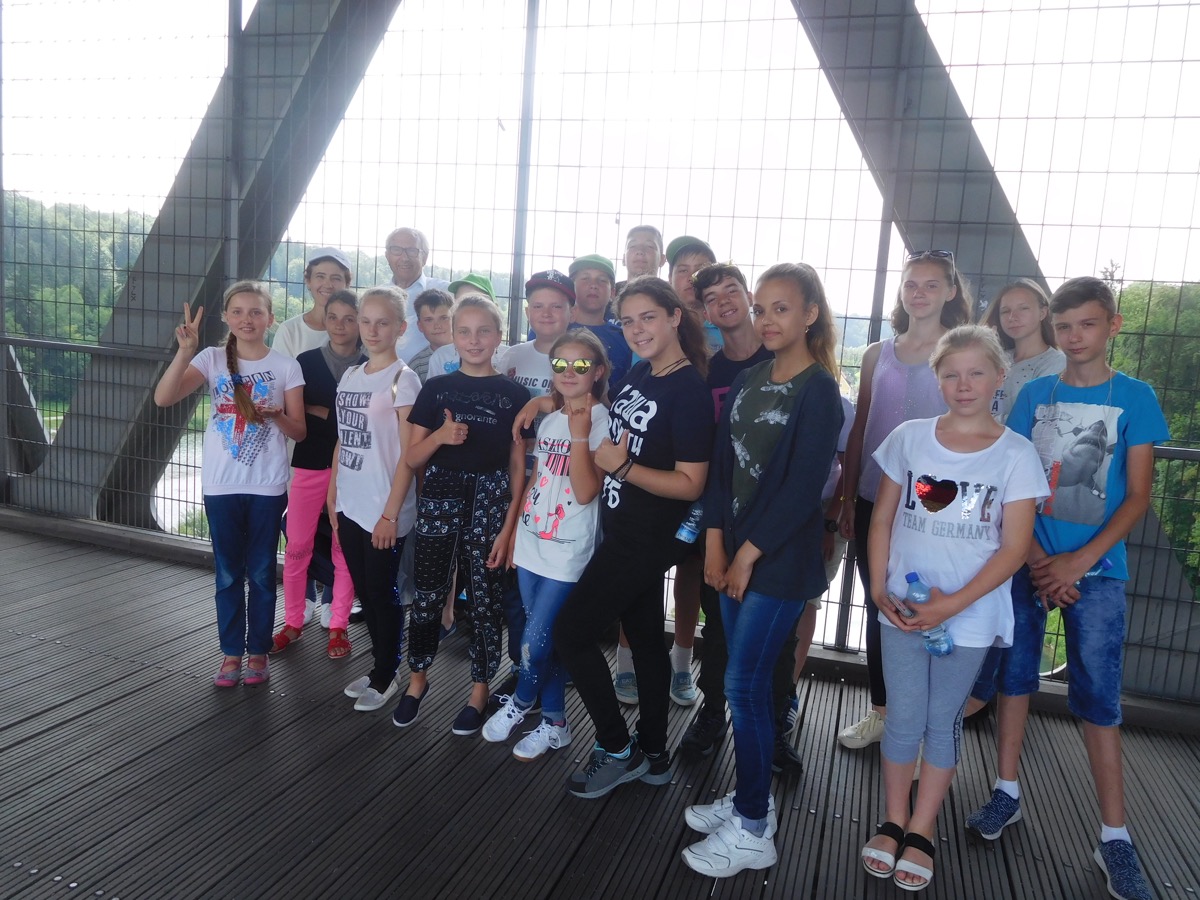 Kindereinladung
Ausflug zum Schliersee
Gemeinsam mit Gastfamilien
 Wanderung zum Grillplatz
Spiele 
Spaß 
Entspannung
Rückfahrt mit dem Schiff
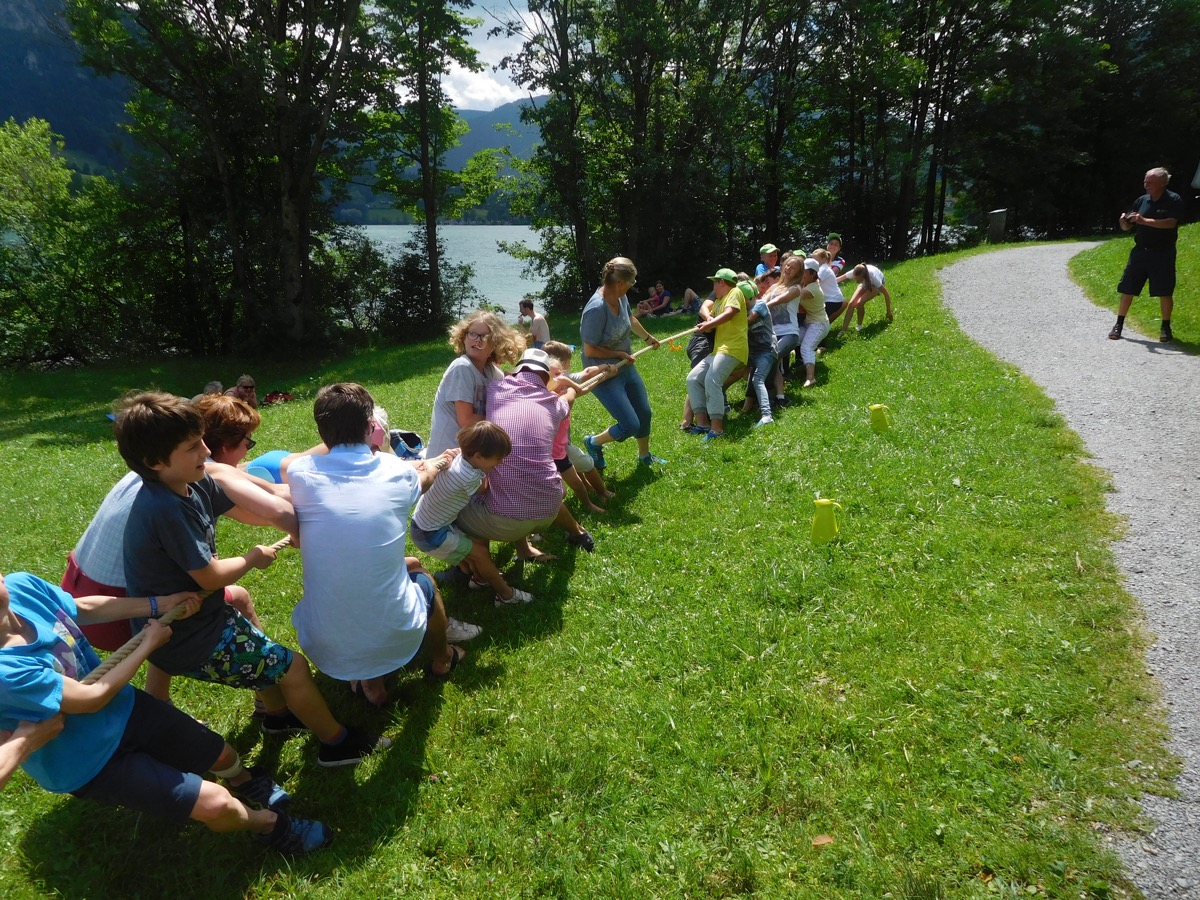 Kindereinladung
Stadterkundung München
Marienplatz
Altstadt
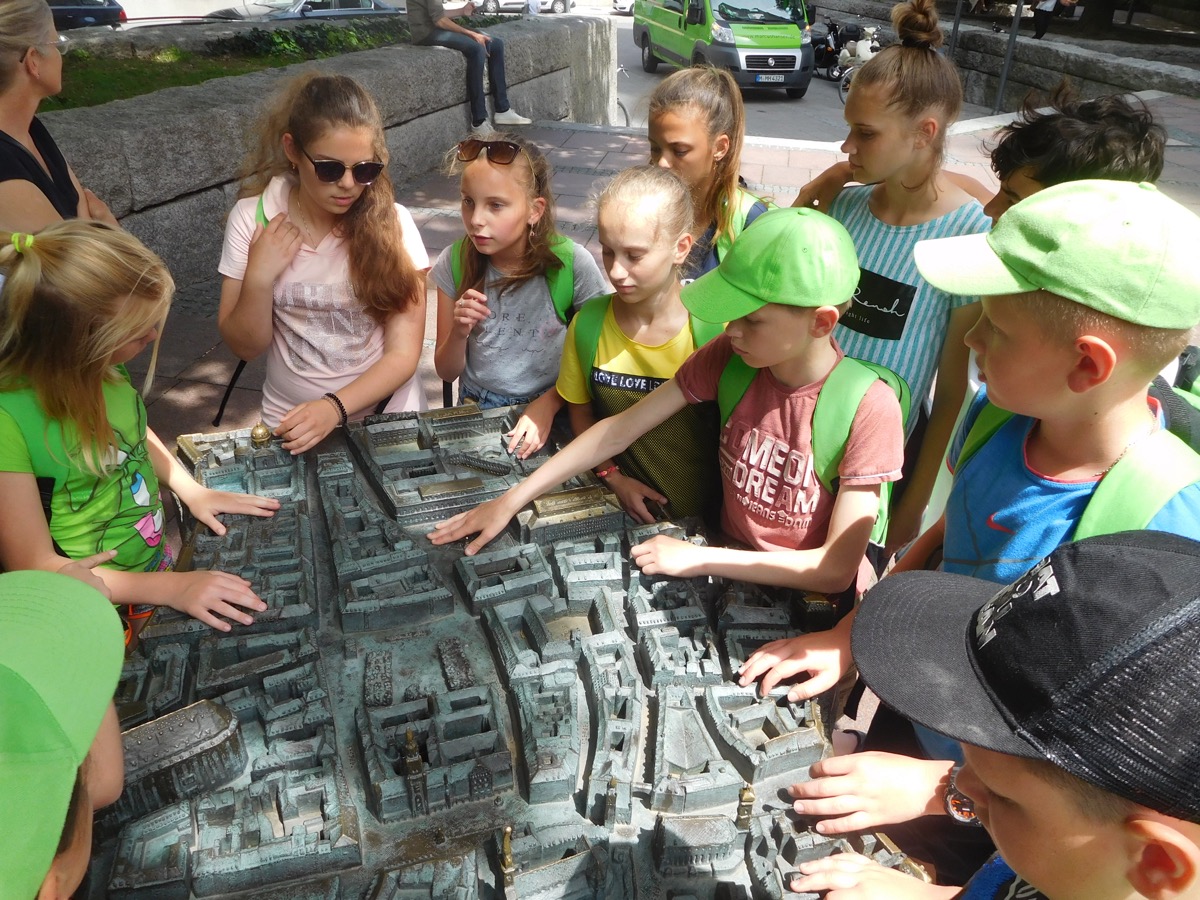 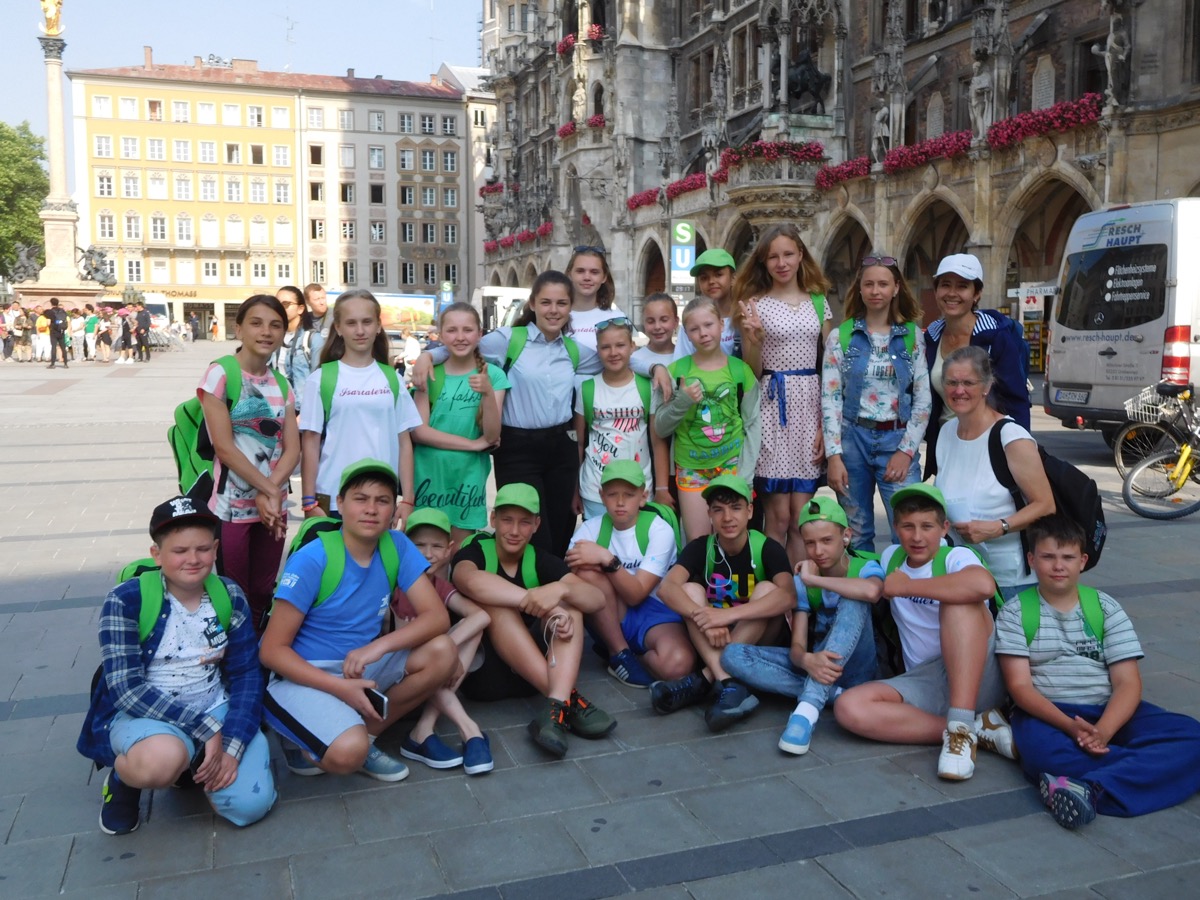 Kindereinladung
Schloss Linderhof
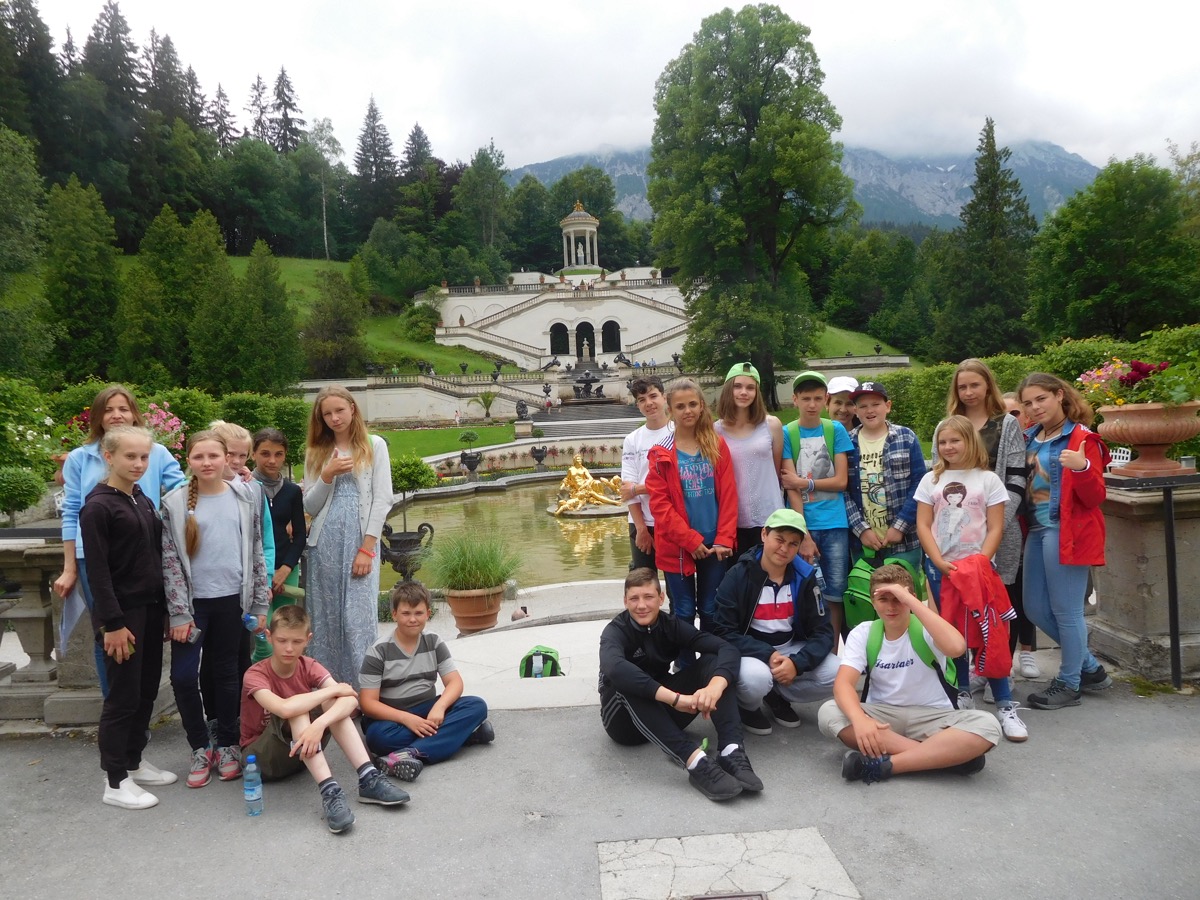 Kindereinladung
Führung durch das Deutsche Museum
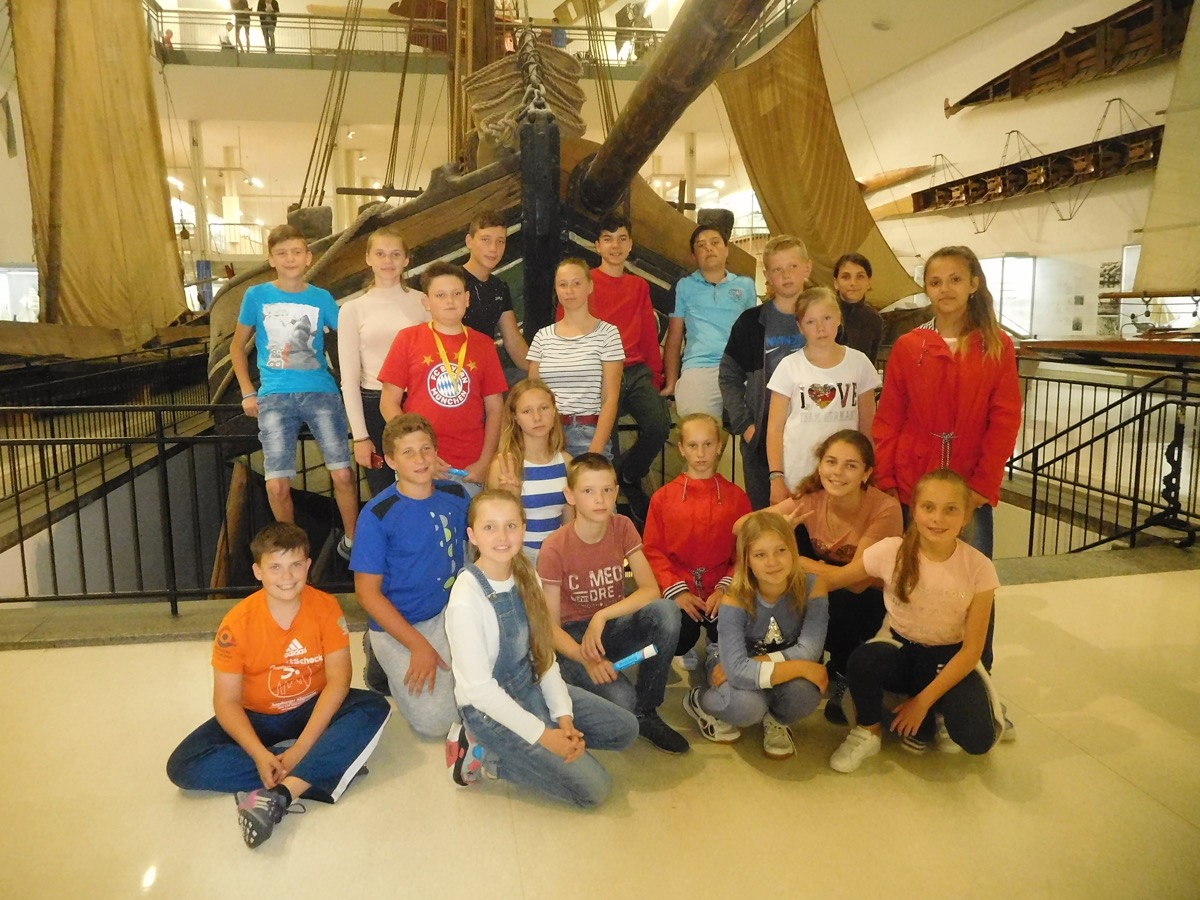 Kindereinladung
Ukrainische Griechisch-Katholische Kirche Maria Schutz und St. Andreas in der Schönstraße in München
Gespräche mit Pfarrer Ivan Machuzhak
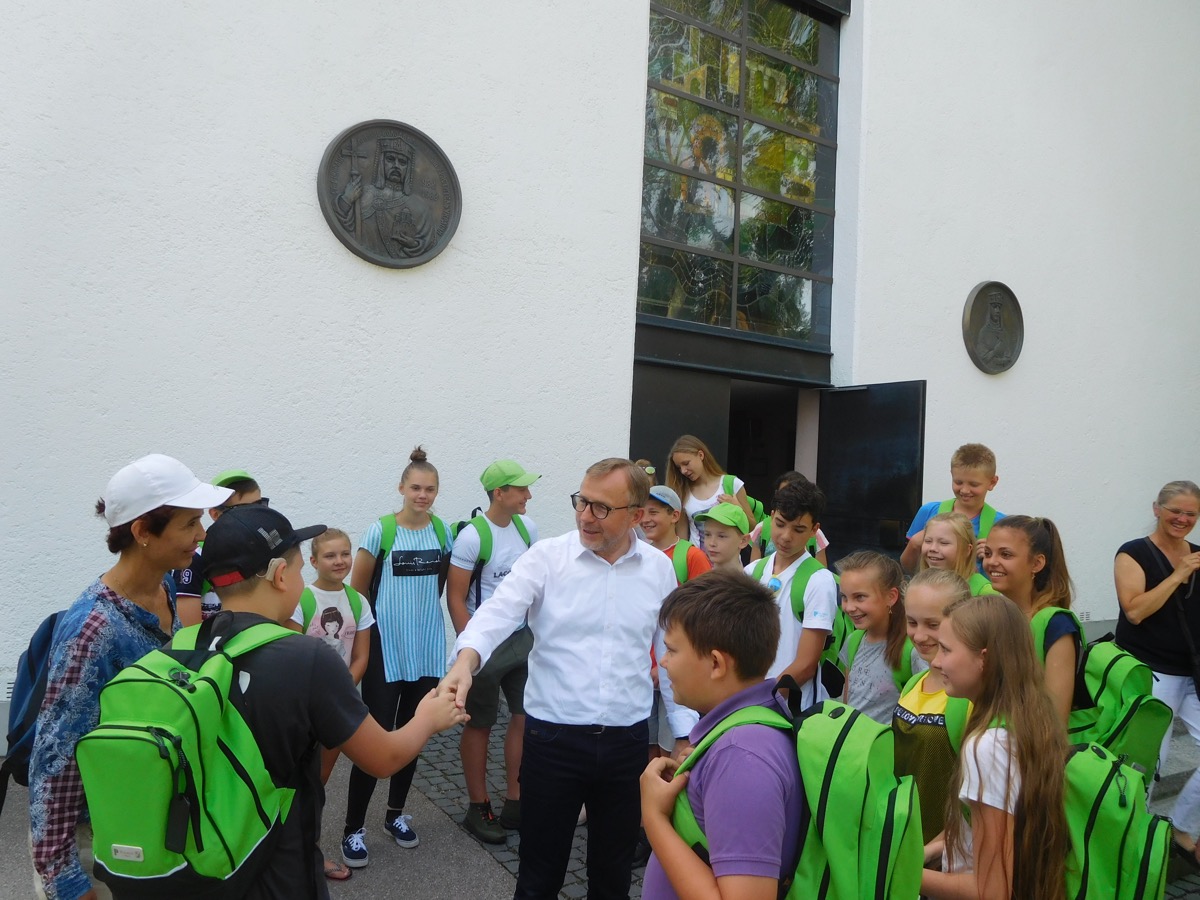 Kindereinladung
Im Bürgerhaus Pullach
Letzter Tag
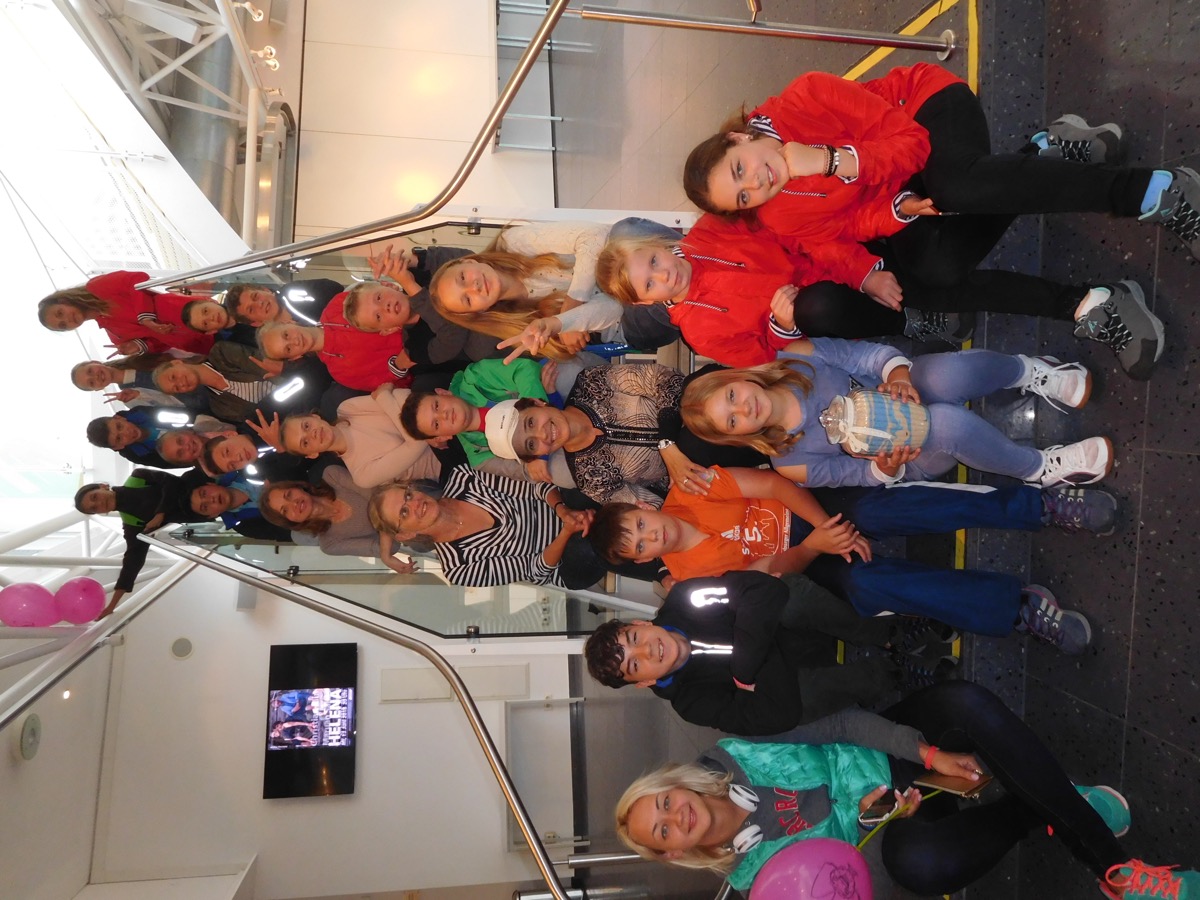 Kindereinladung
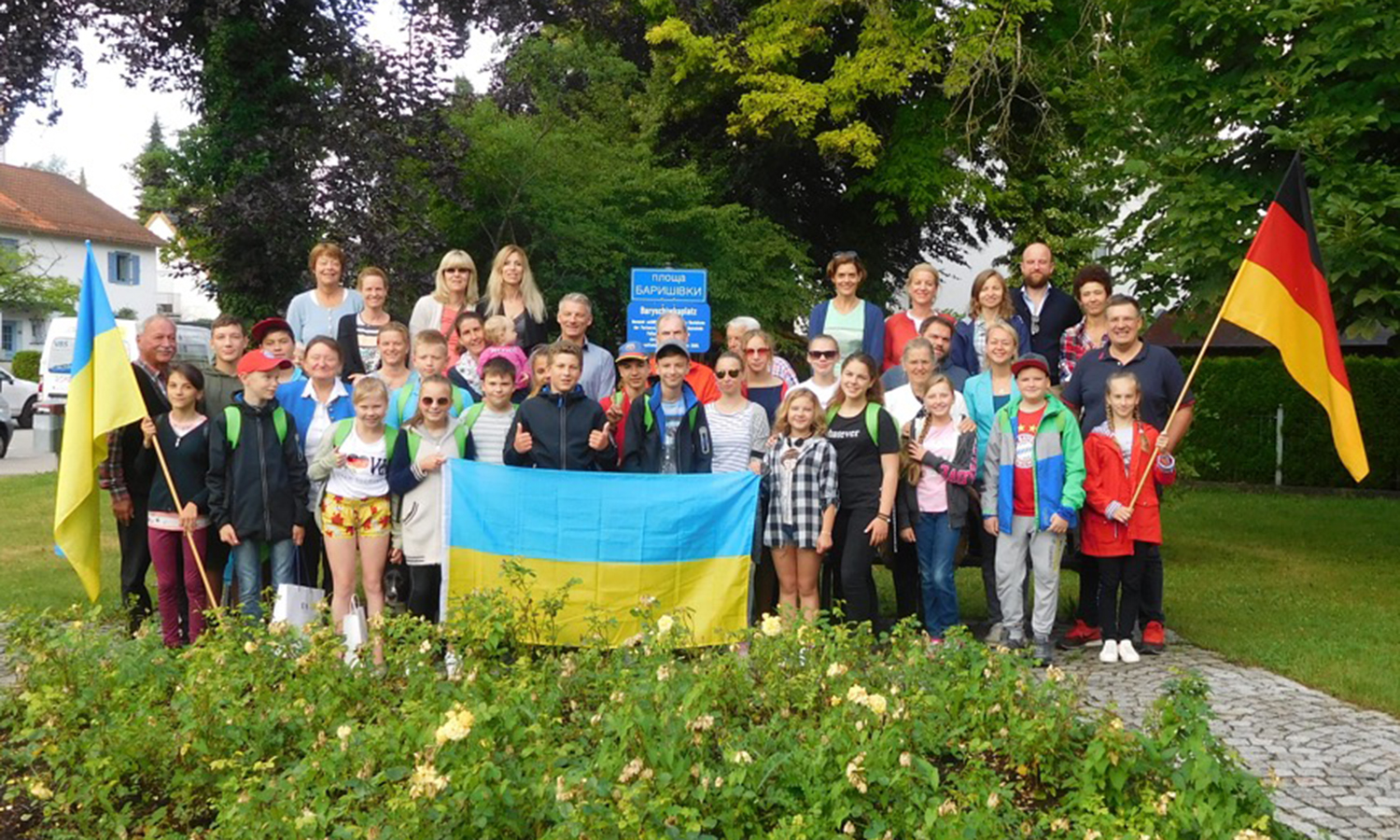 Transport
Transport 2 mal im Jahr 2018
Spenden und Mittel für Altersheime, Krankenhäuser und Schulen
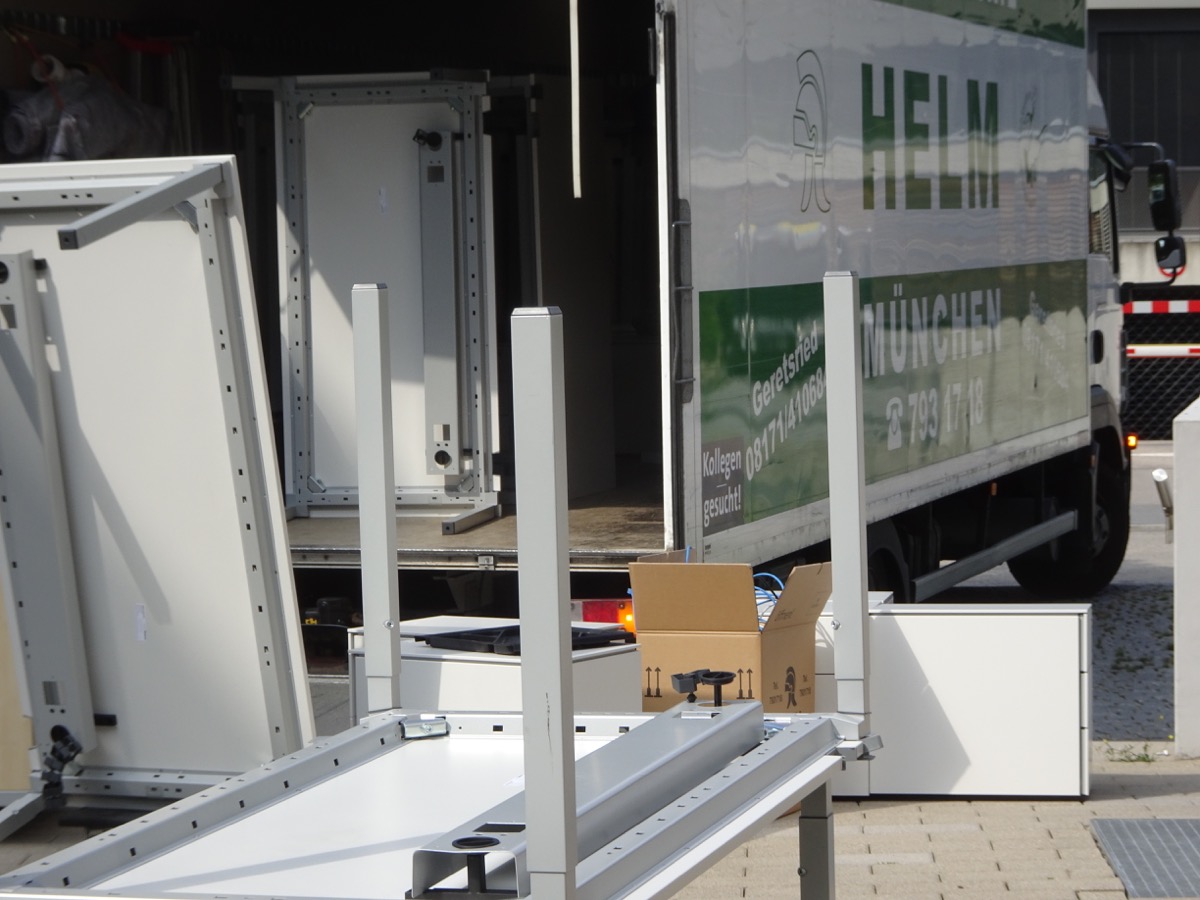 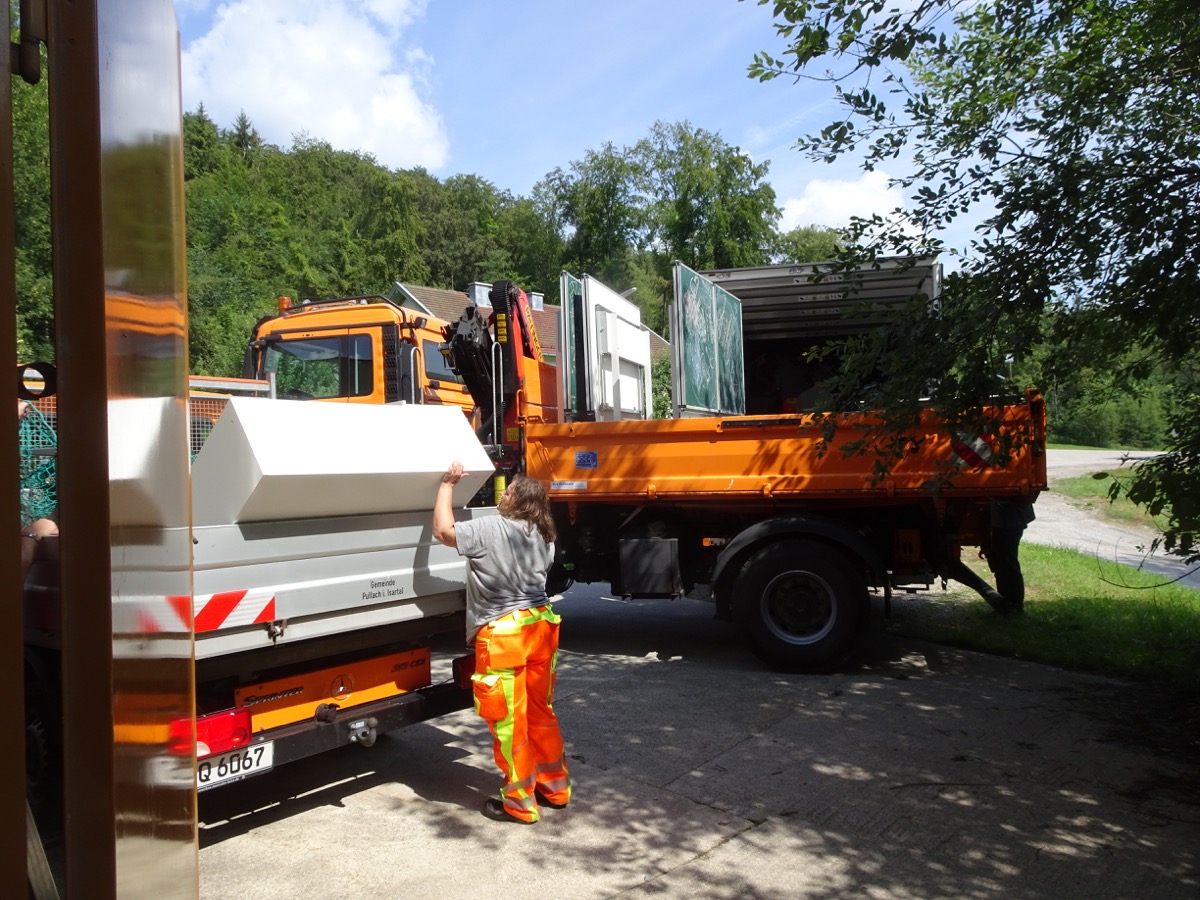 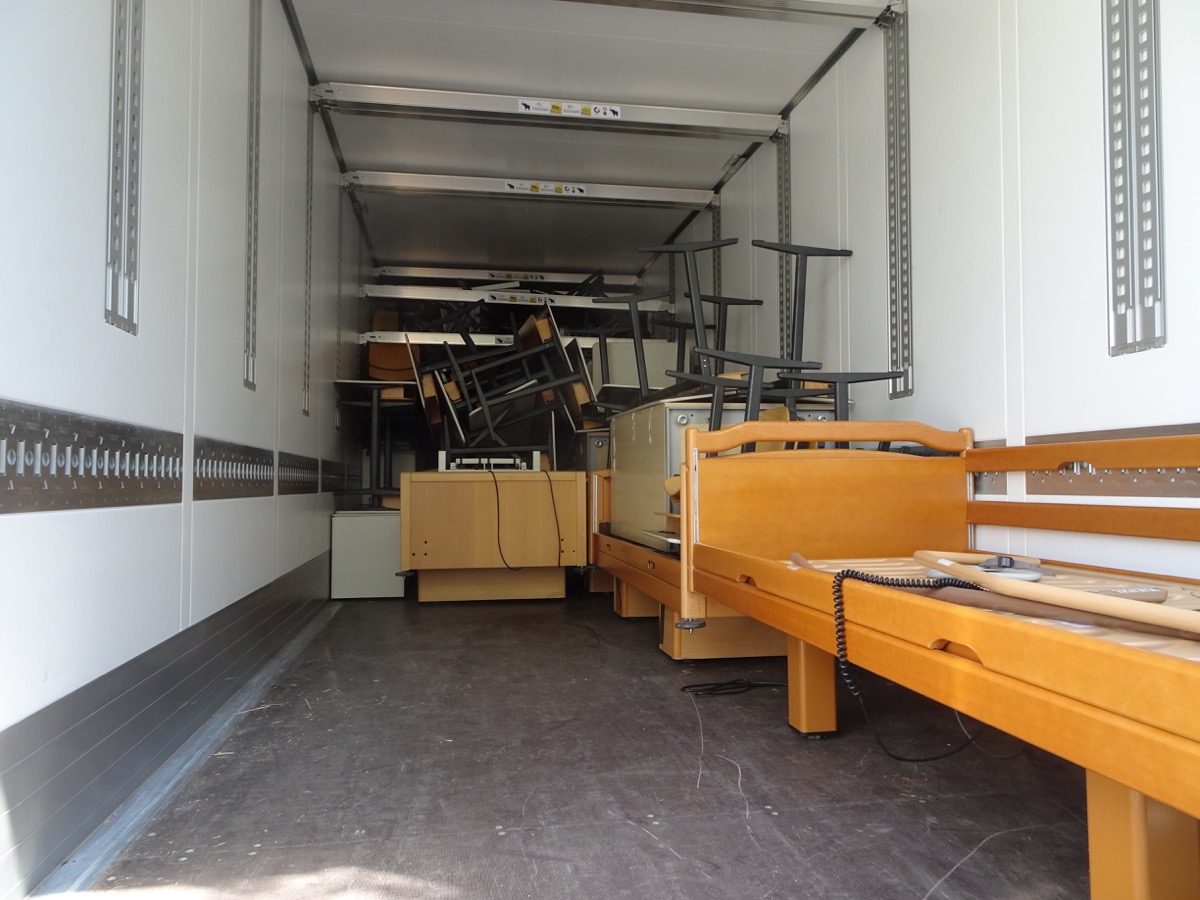 DRUSCHBA
10 Damen aus Baryschiwka/Beresan
Empfang bei der Bürgermeisterin Susanne Tausenfreund
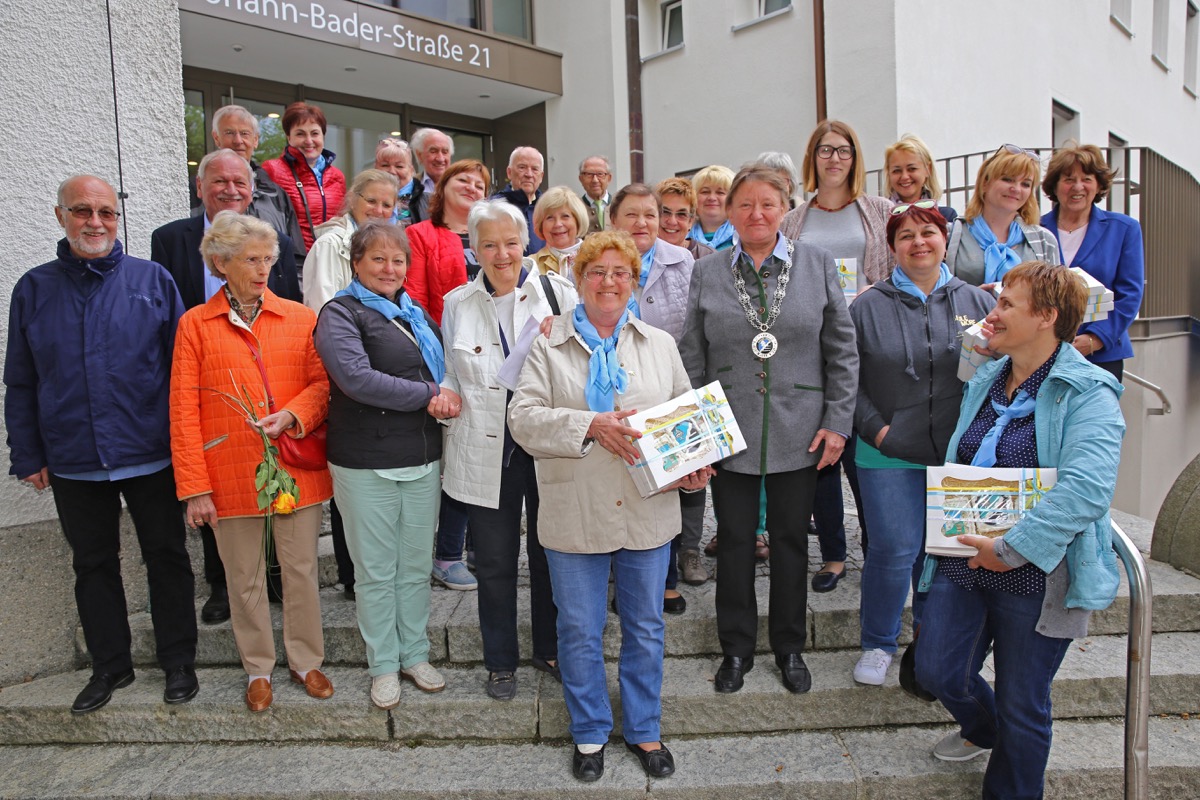 DRUSCHBA
Ausflug nach München
Stadtbesichtigung
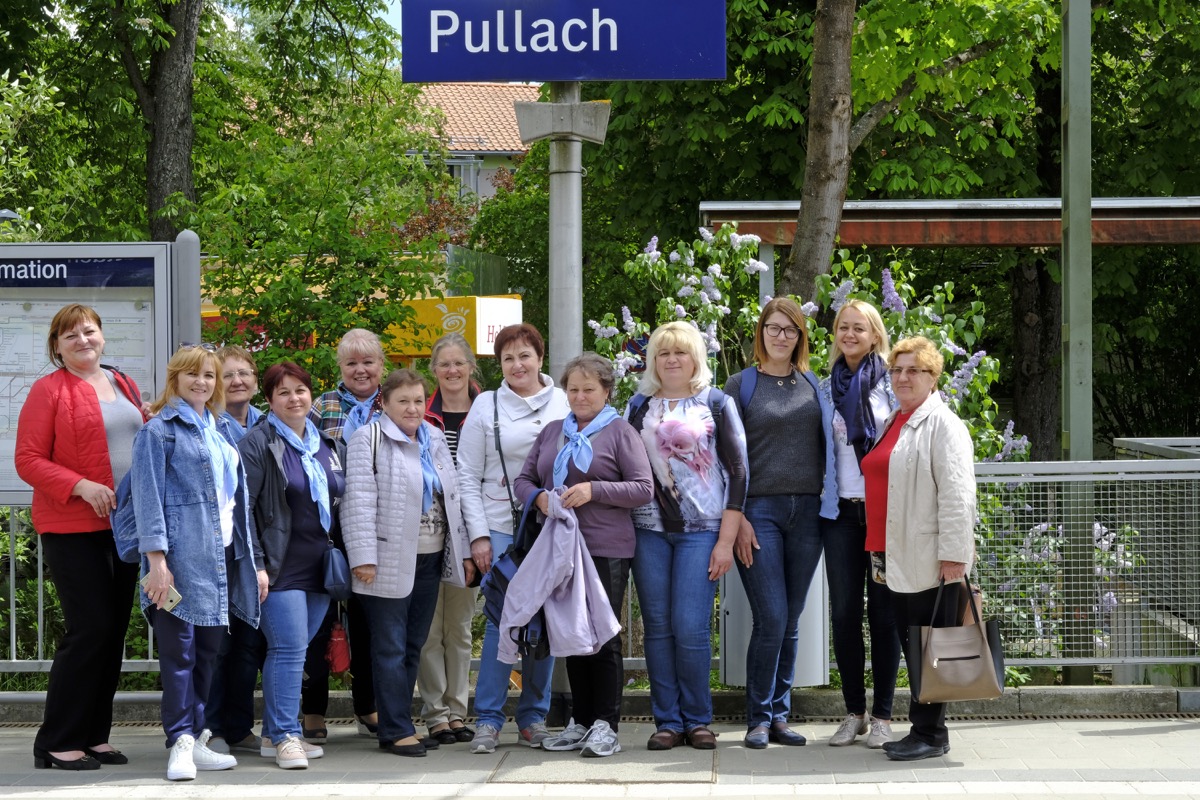 DRUSCHBA
Spaziergang zum Schloss Lindenhof
Schloss Lindenhof
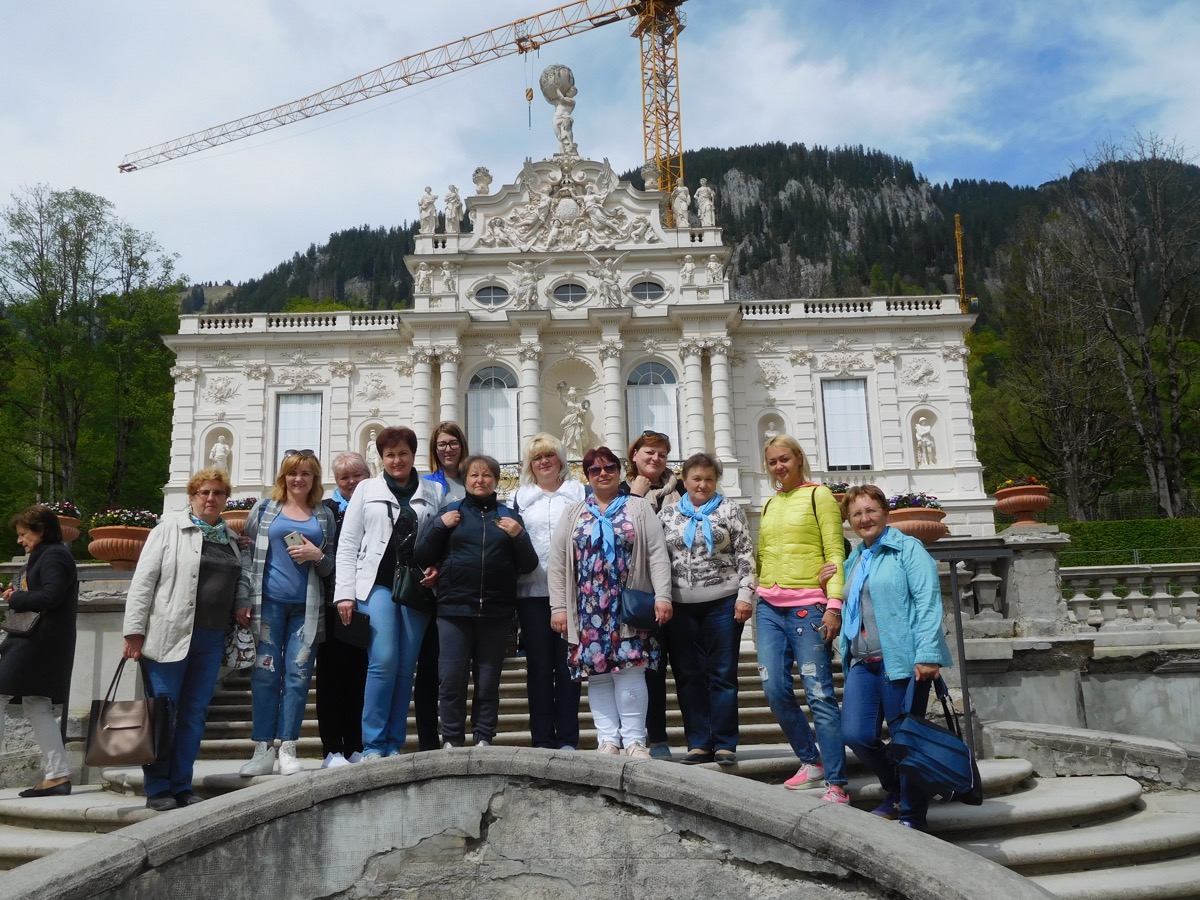 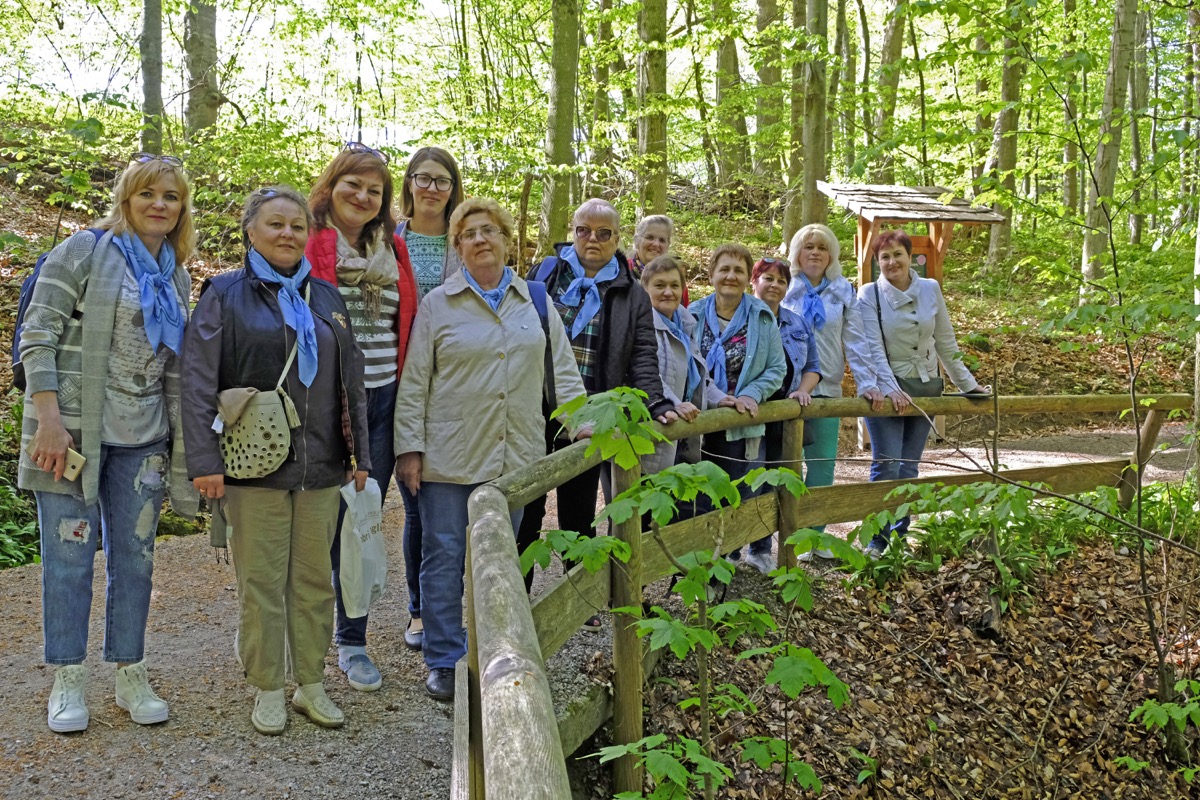 DRUSCHBA
Spaziergang am Tegernsee
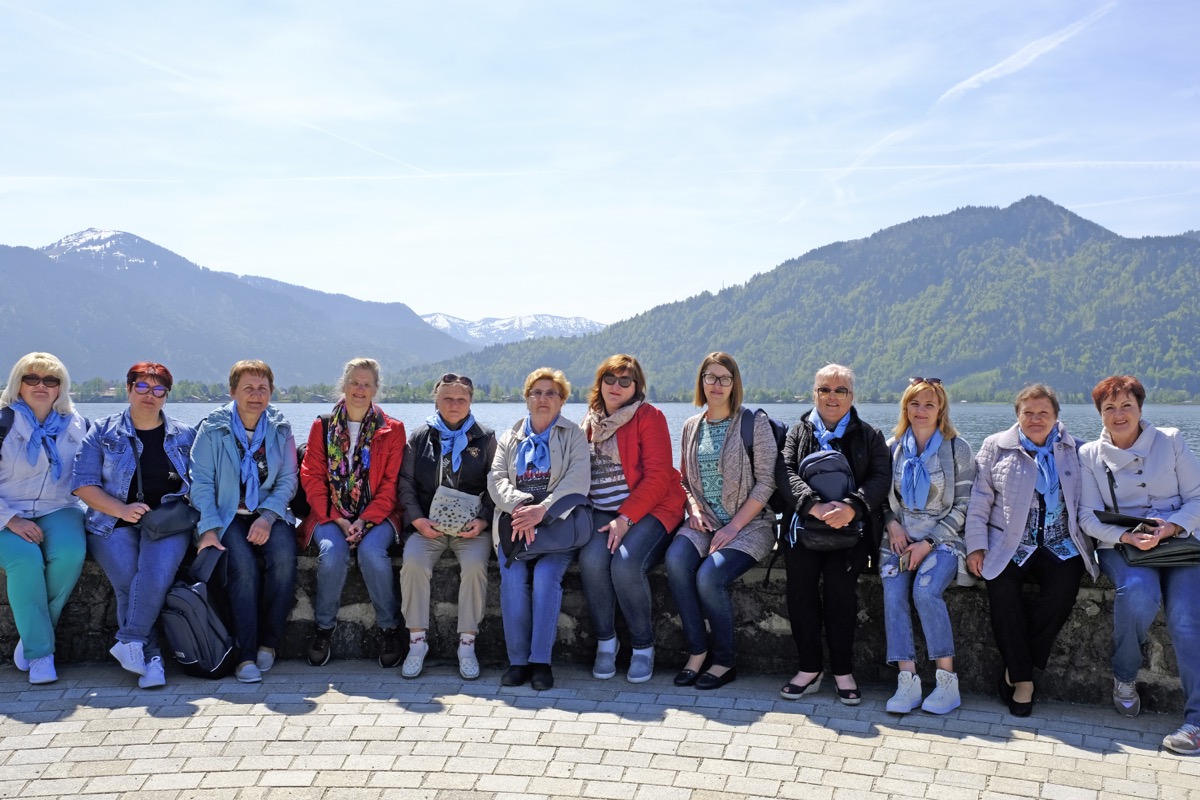 DRUSCHBA
Erholung nach der Führung durch das Deutsche Museum
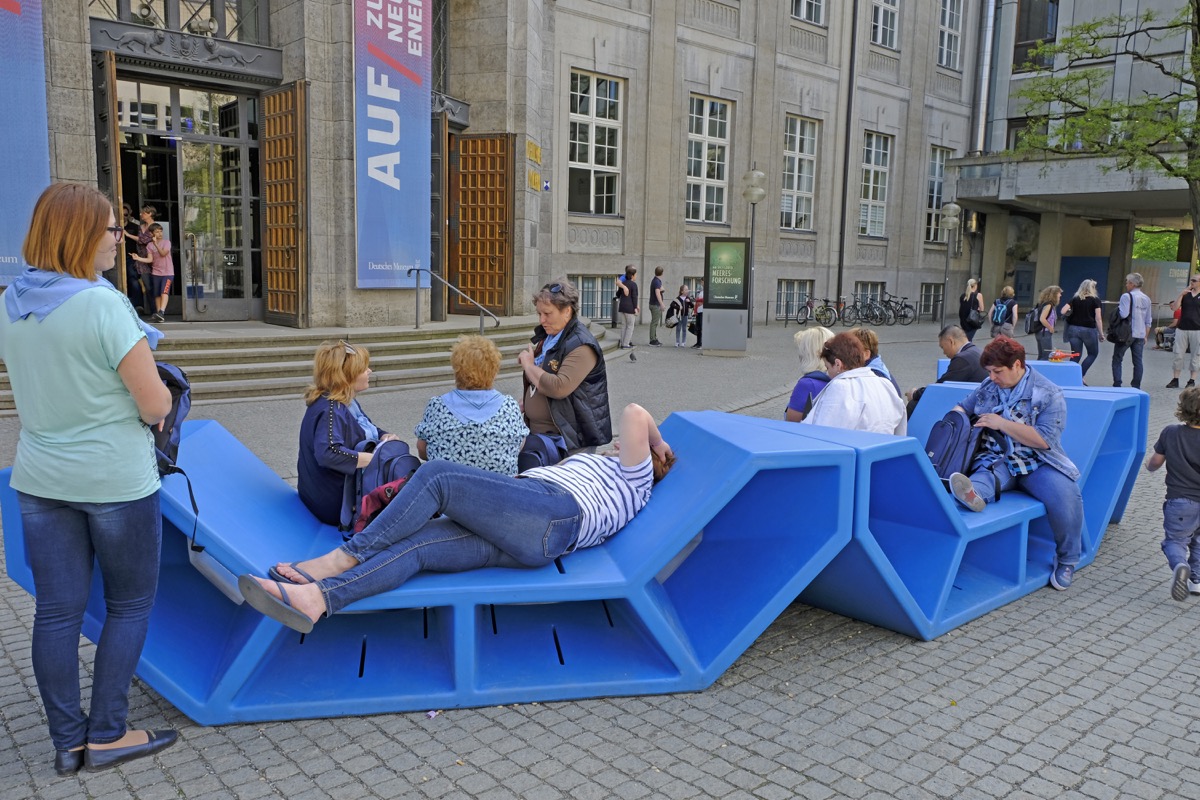 DRUSCHBA
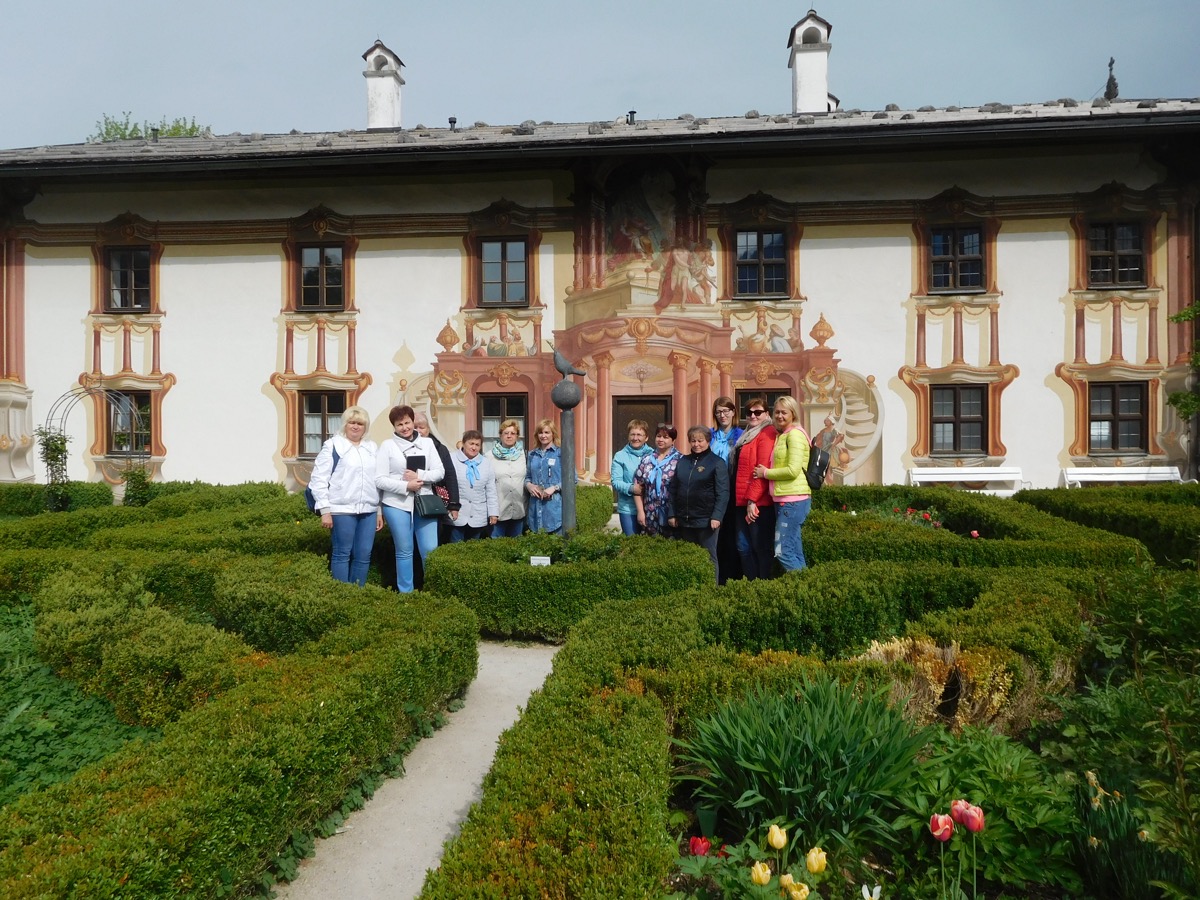 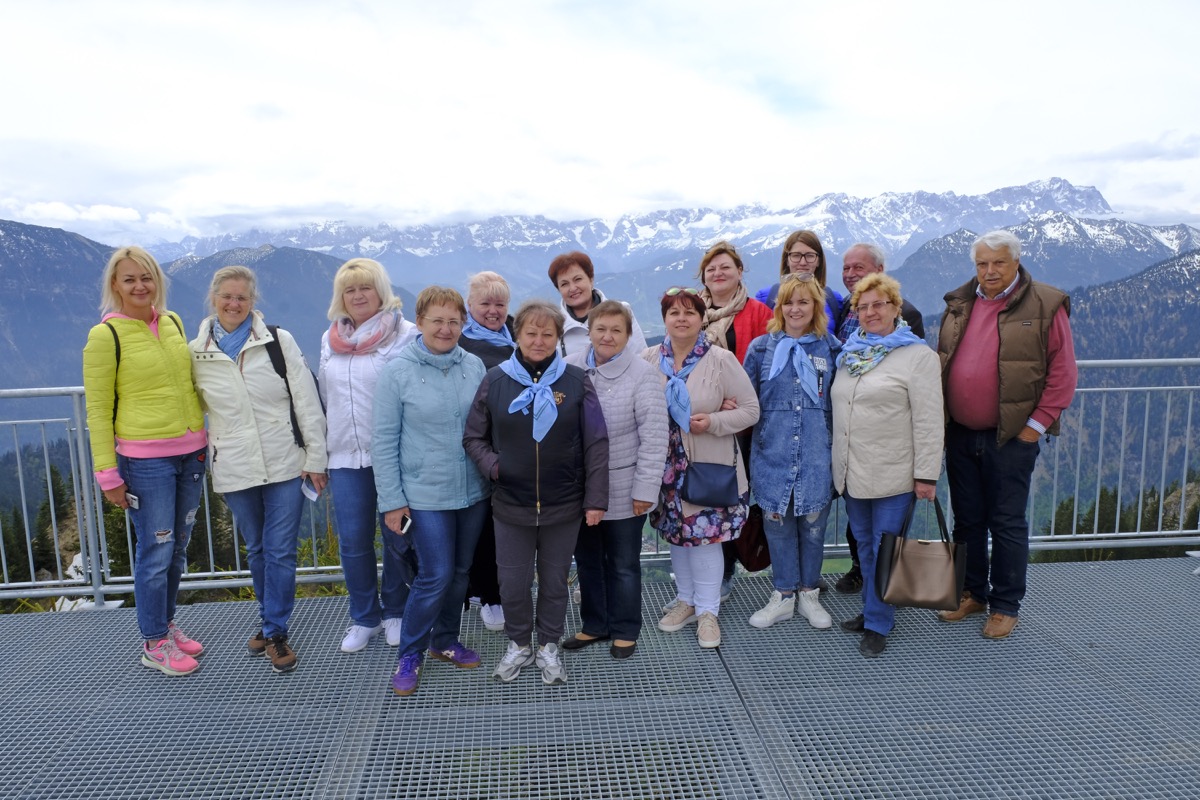 Oberammergau
Fahrt mit der Laberbergbahn
DRUSCHBA
Franz Marc Museum
Blaue Welten: Welt der Kunst Blauer Reiter
Kochel am See
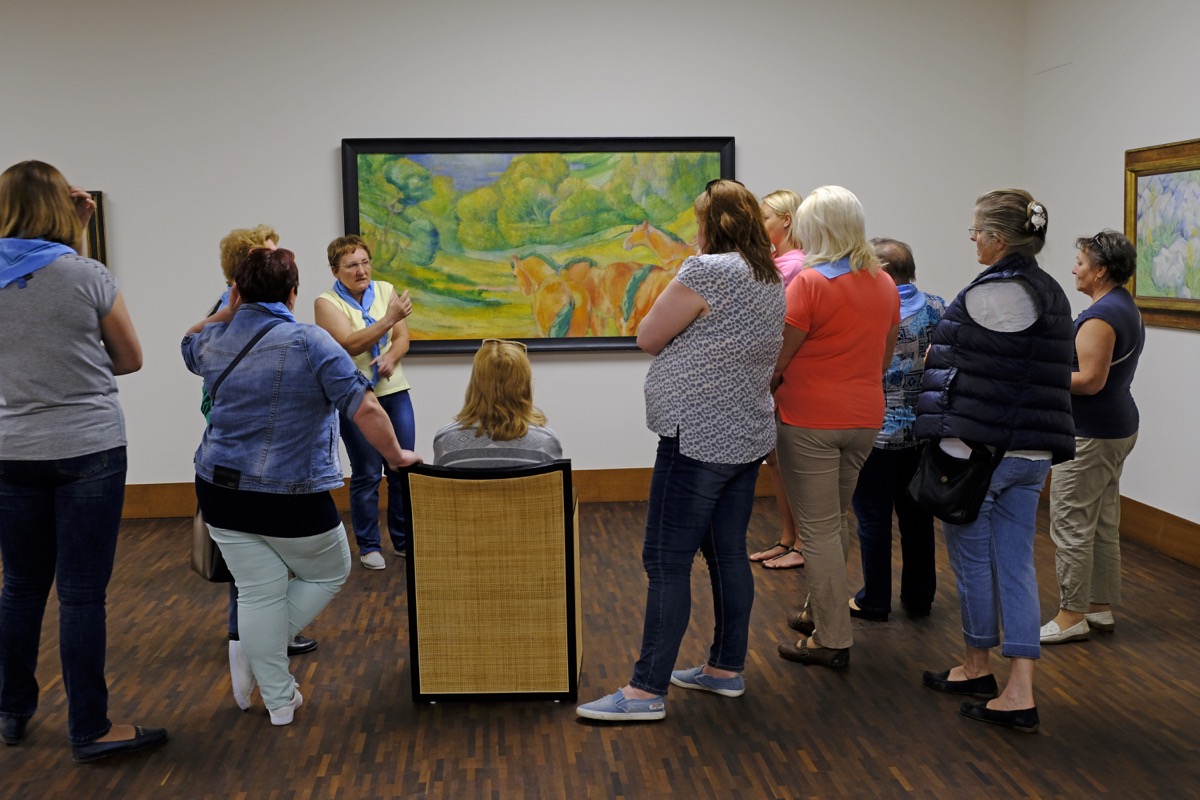 DRUSCHBA
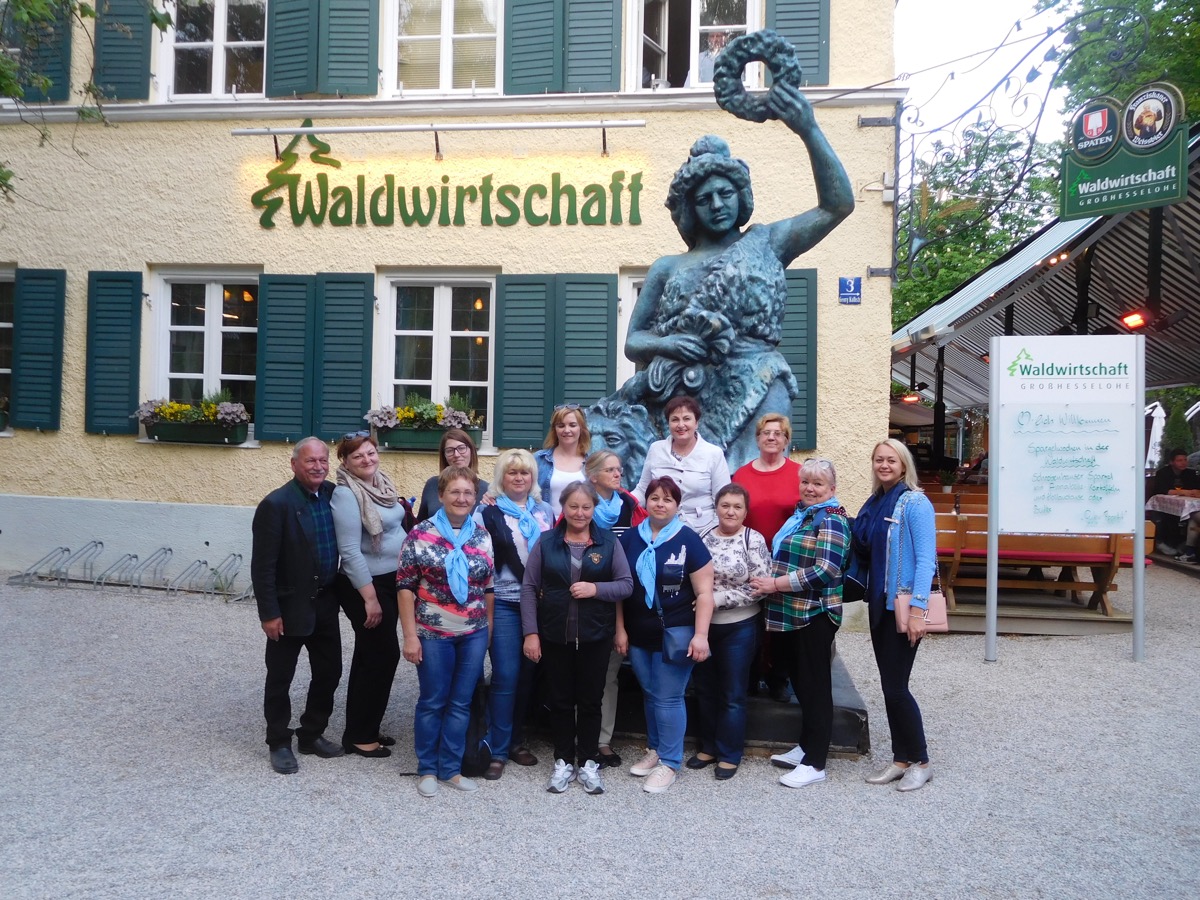 Waldwirtschaft Biergarten
Abendessen
DRUSCHBA
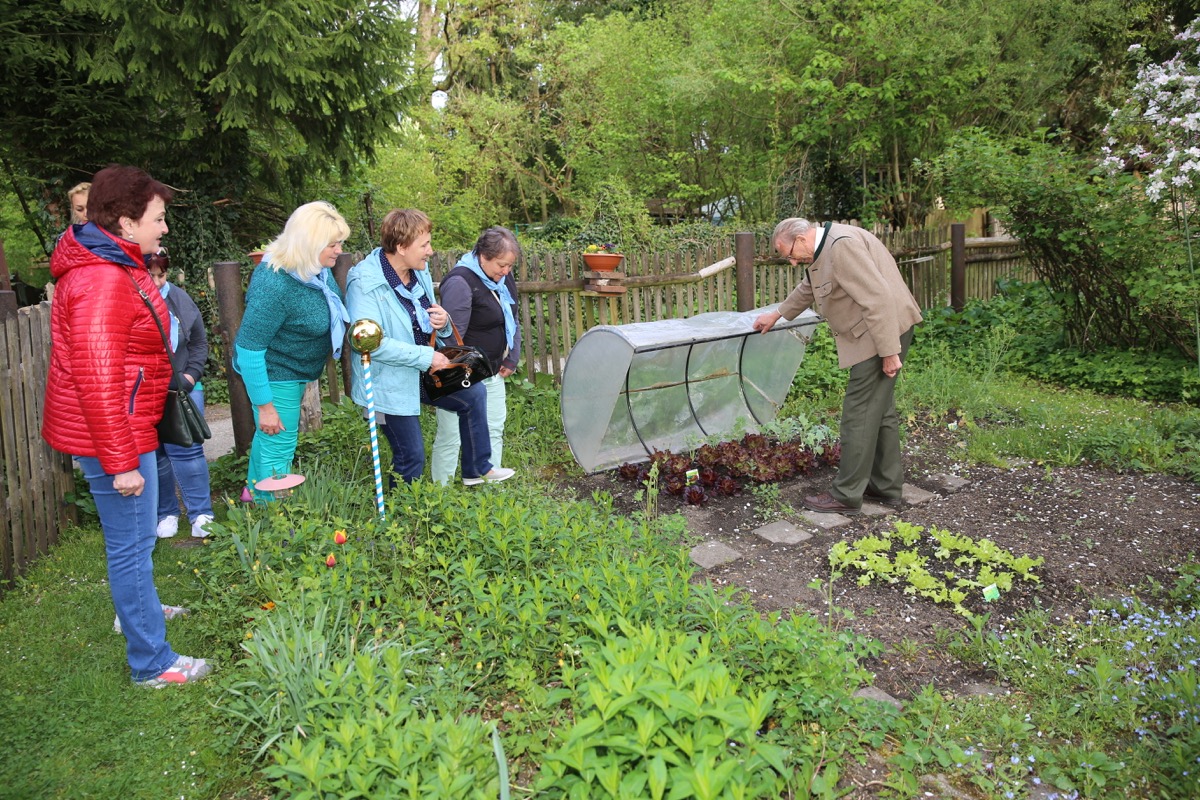 Pullach Führung
Erwin Deprosse
DRUSCHBA
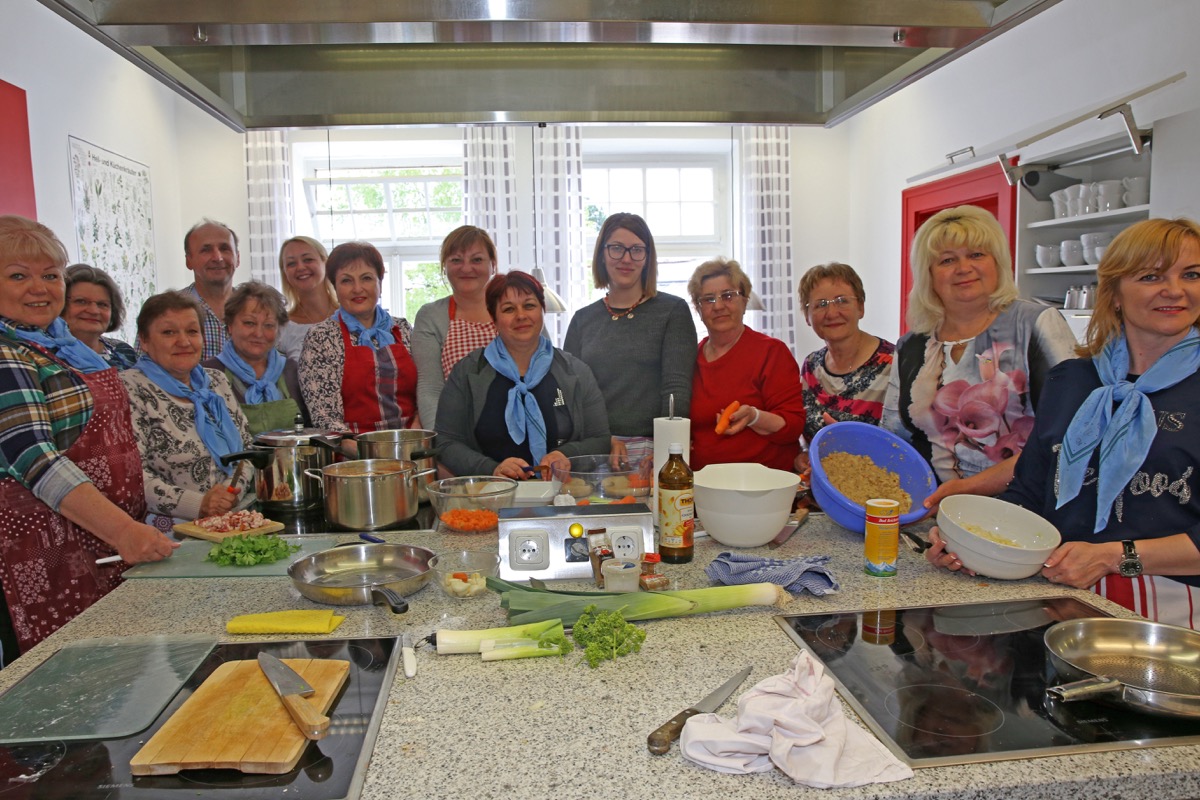 Kochkurs Bayrisches Essen,
VHS Pullach
DRUSCHBA
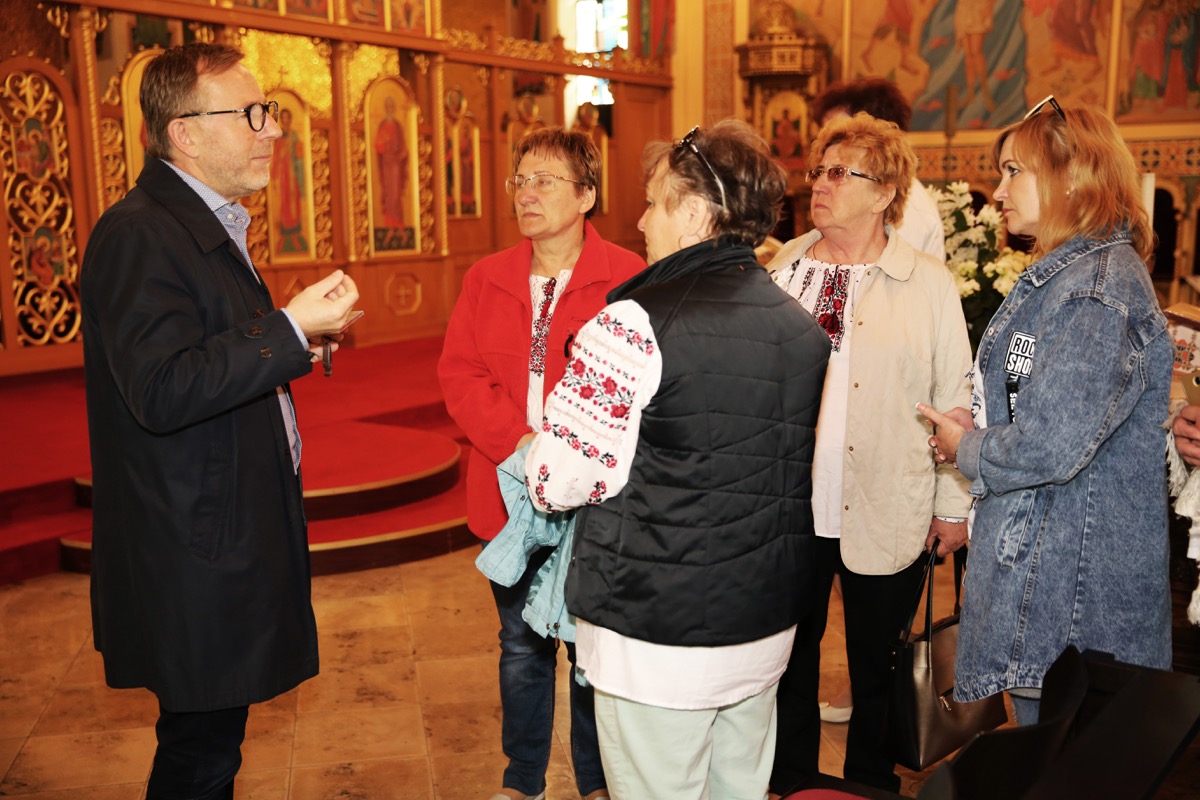 Ukrainische Griechisch-Katholische Kirche Maria Schutz und St. Andreas in der Schönstraße in München
Gespräche mit Pfarrer Ivan Machuzhak
DRUSCHBA
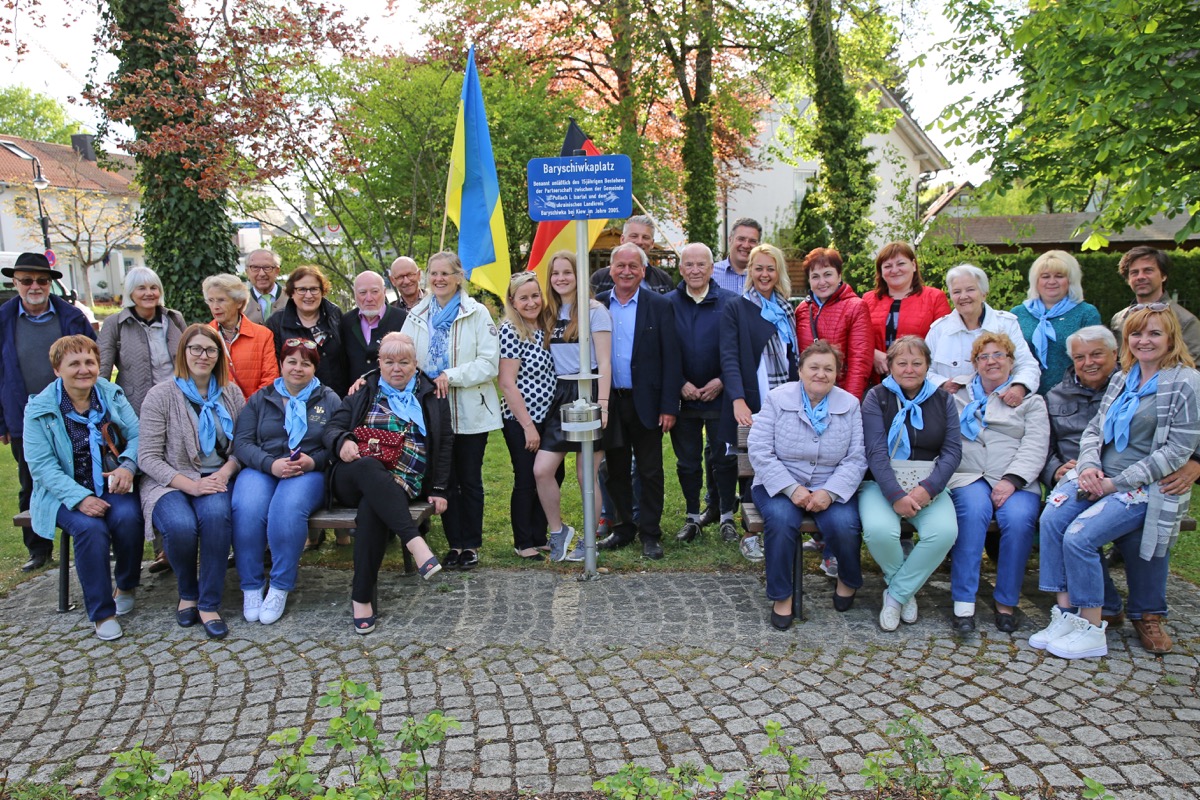 Baryschiwka Platz
Abschied
Jugendreise 2018 in die Ukraine
8 Mädchen aus Pullach
2 Begleiterinnen 
Flug mit Ukrainian Airlines
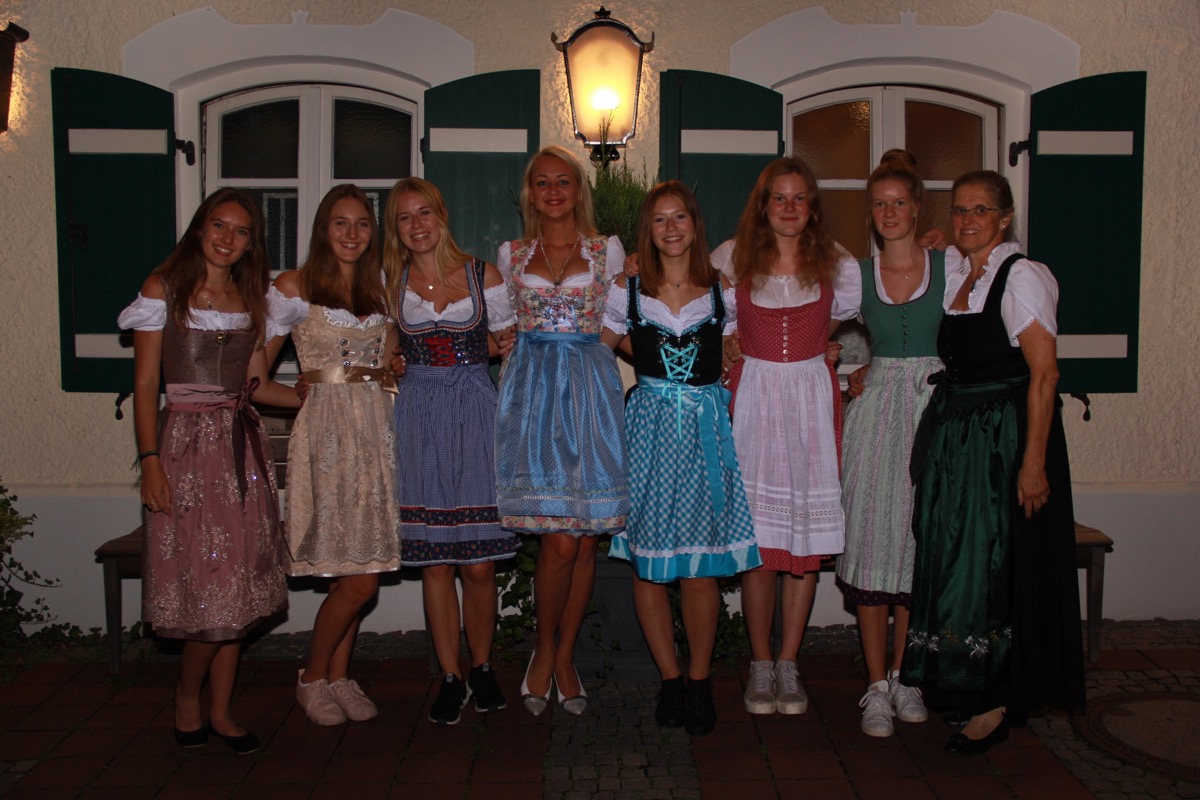 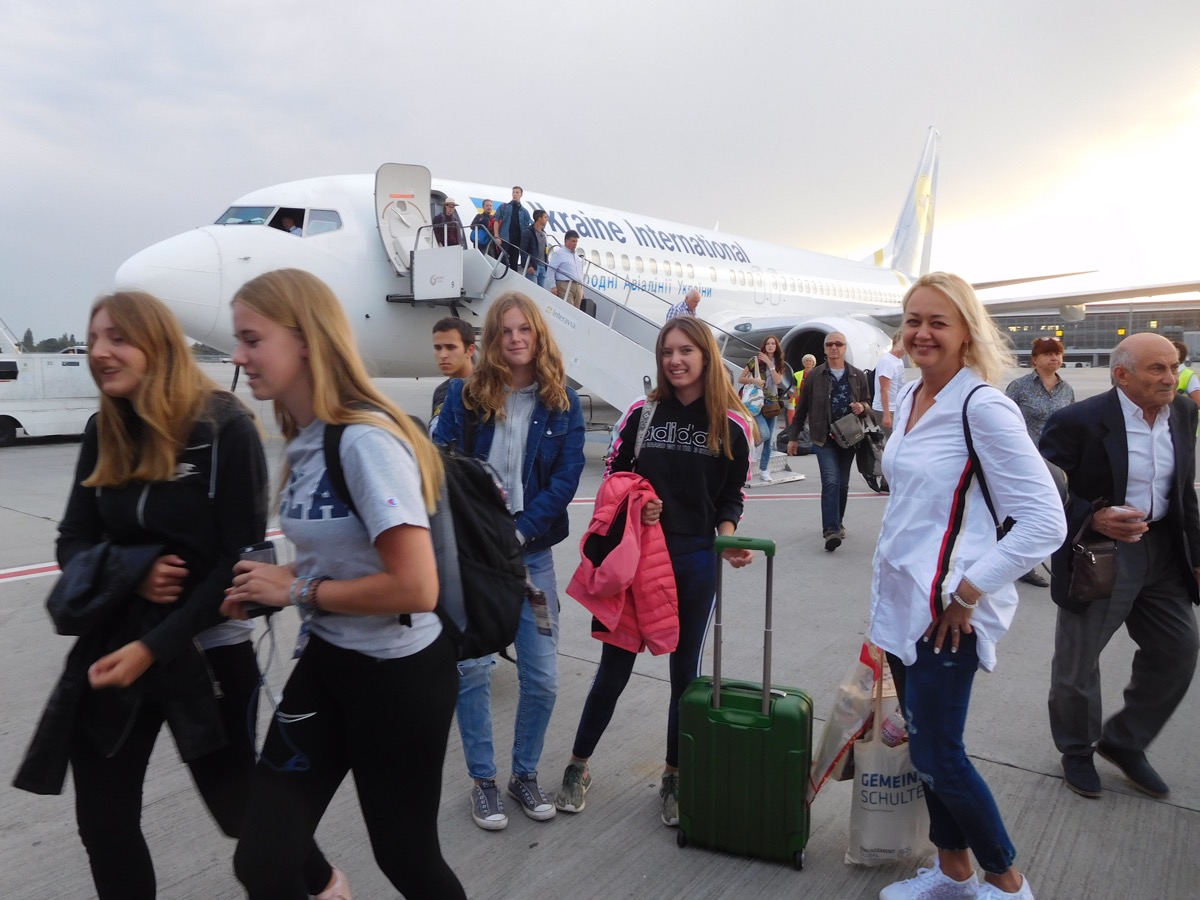 Jugendreise 2018 in die Ukraine
Empfang am Flughafen 
Kyiv Boryspil
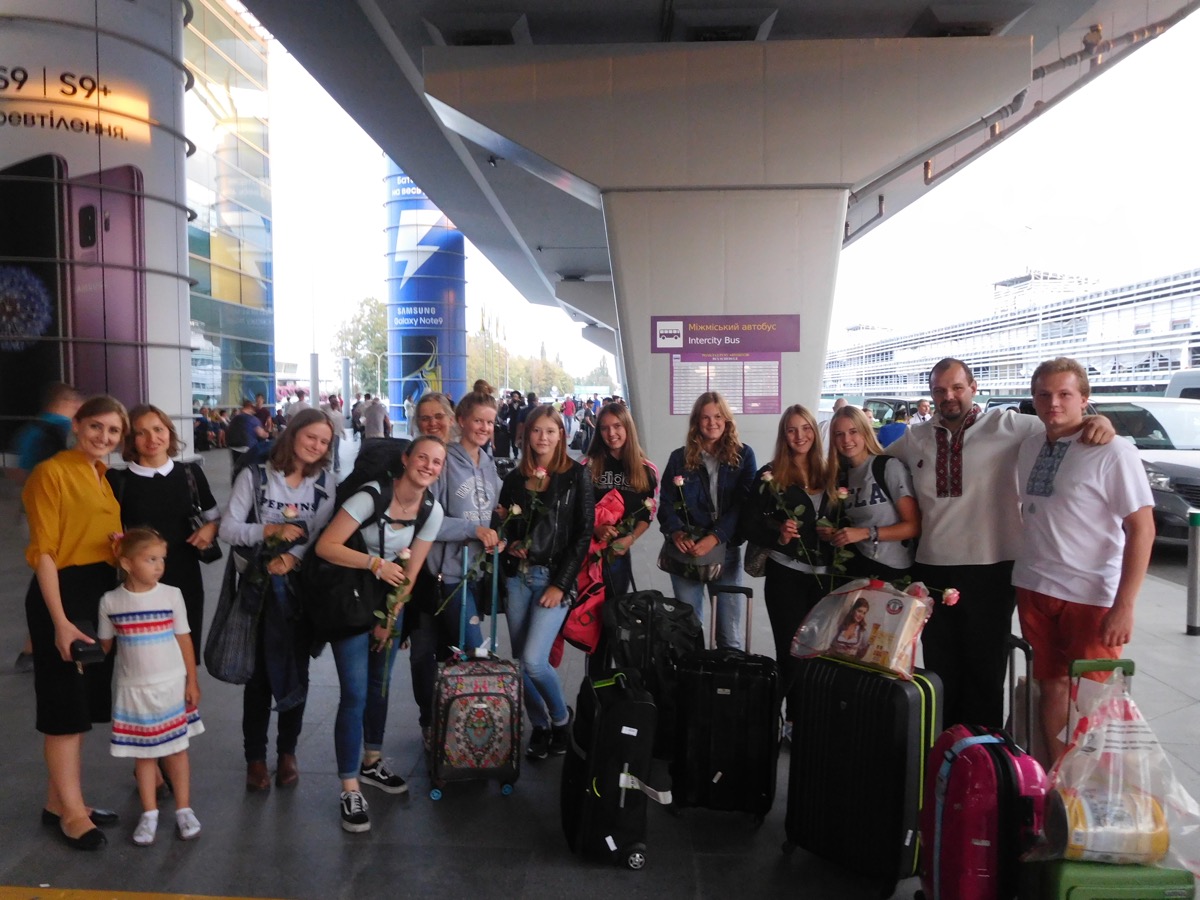 Jugendreise 2018 in die Ukraine
Empfang Mriya
Baryschiwka
Geschenke
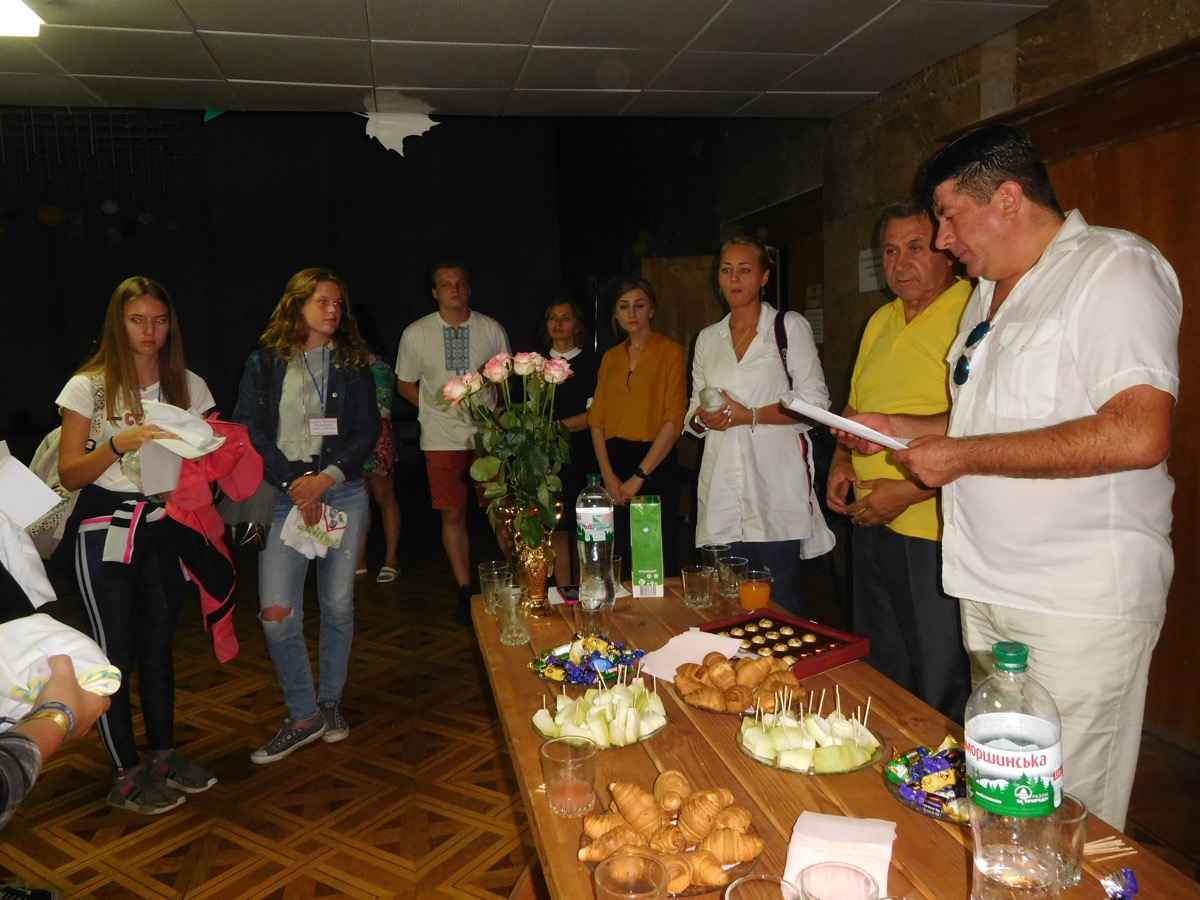 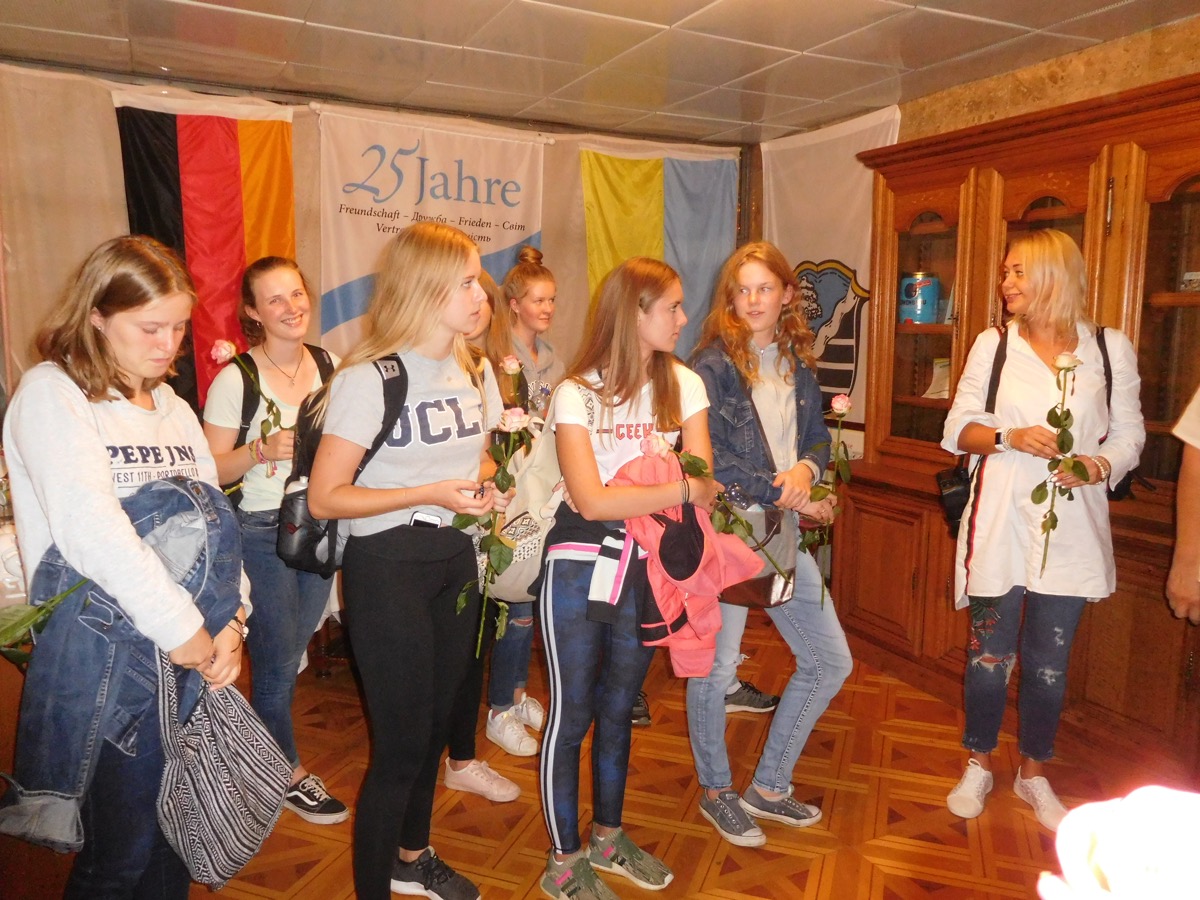 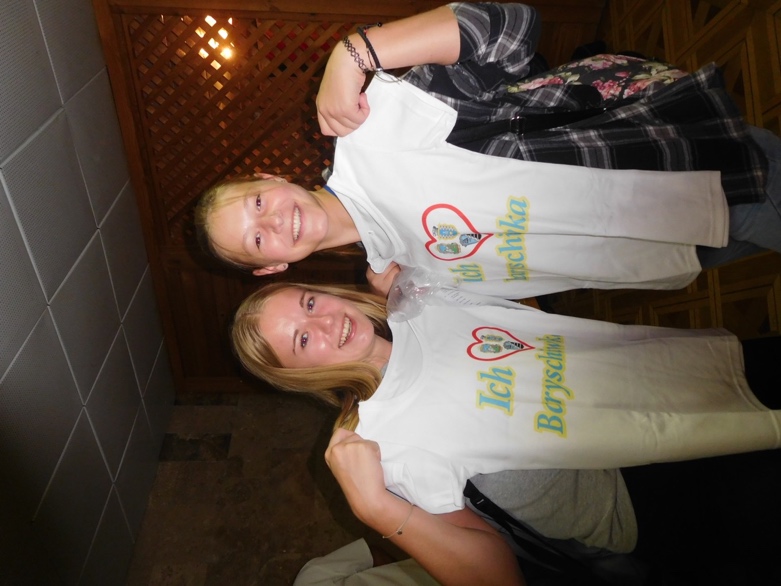 Jugendreise 2018 in die Ukraine
Ausflug nach Kiew
Besichtigung Kiewer Höhlenkloster
Besichtigung des Freizeit-/Blumenparks „The Singing Field“
Besichtigung des Maidans – Platz der Unabhängigkeit
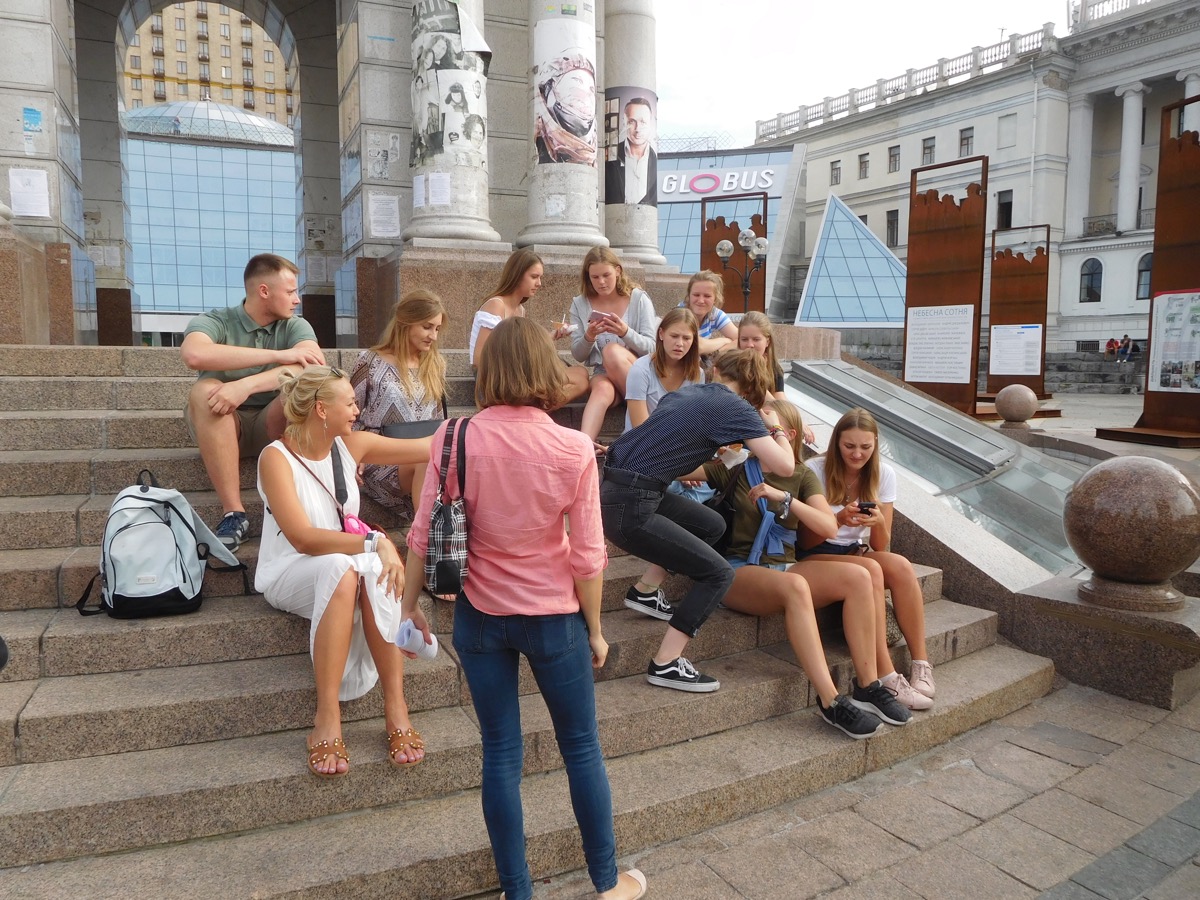 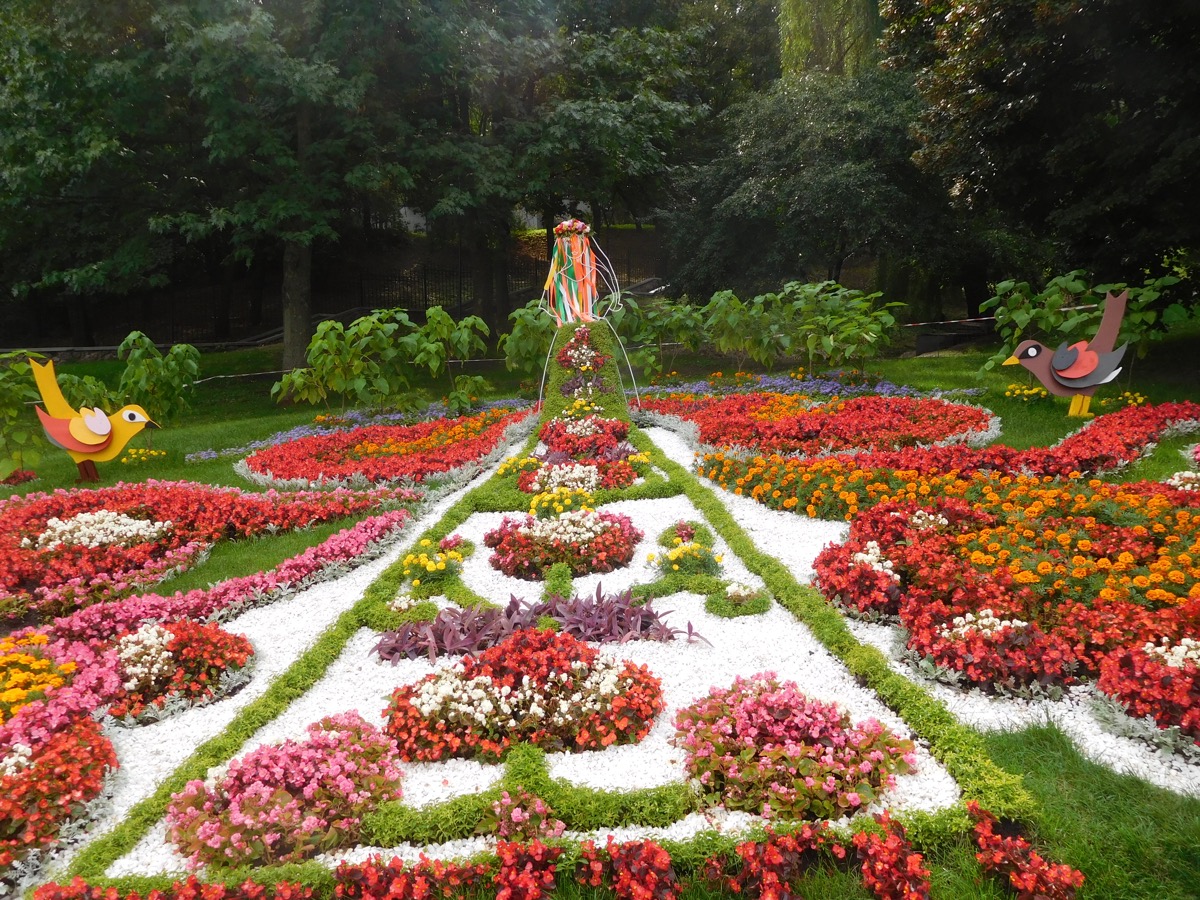 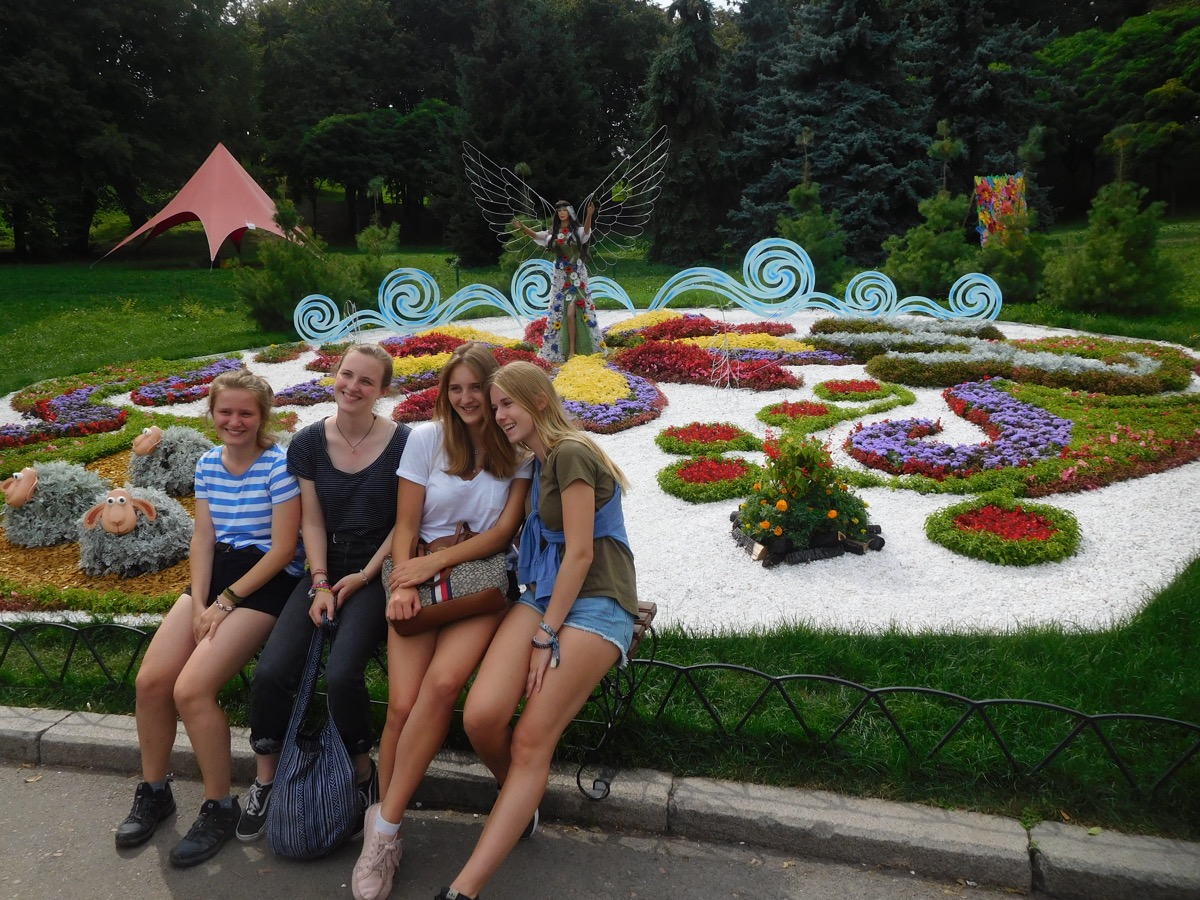 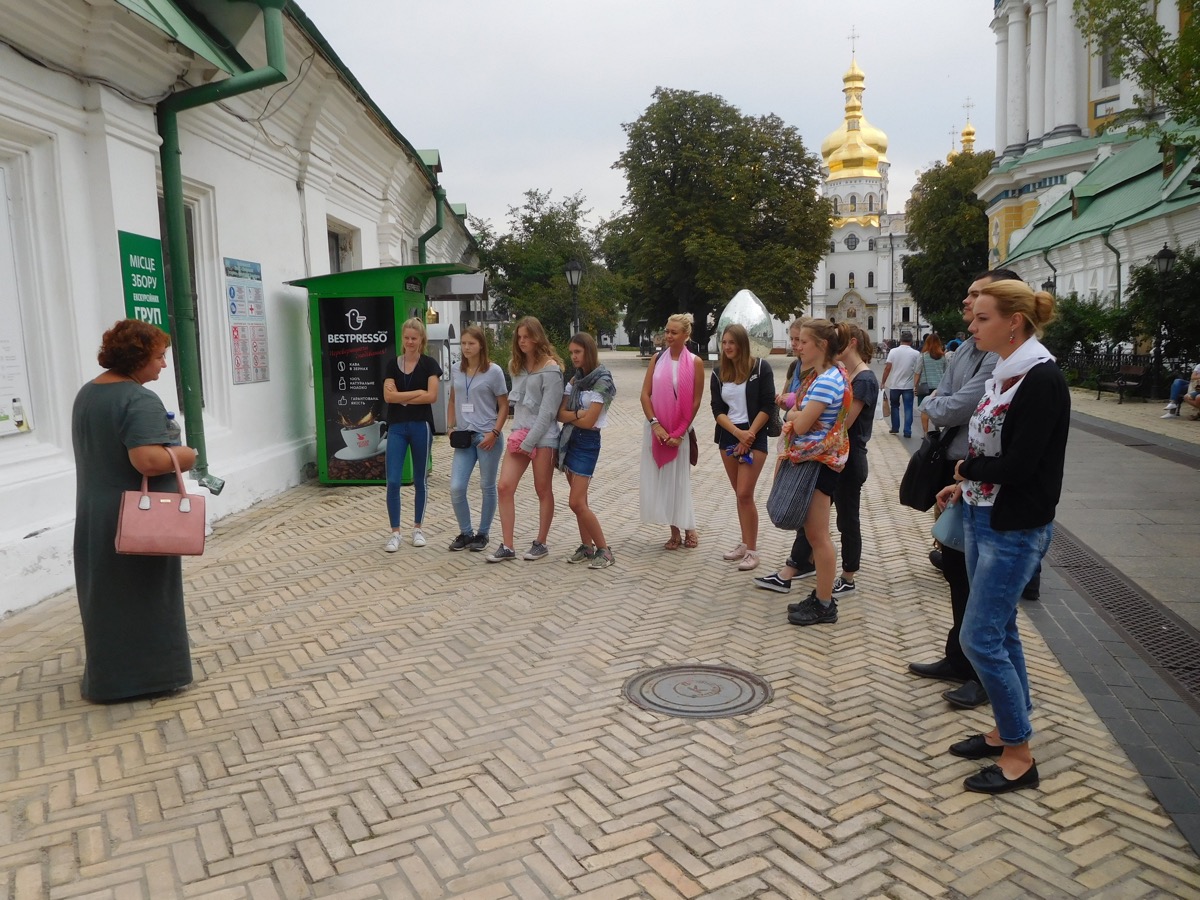 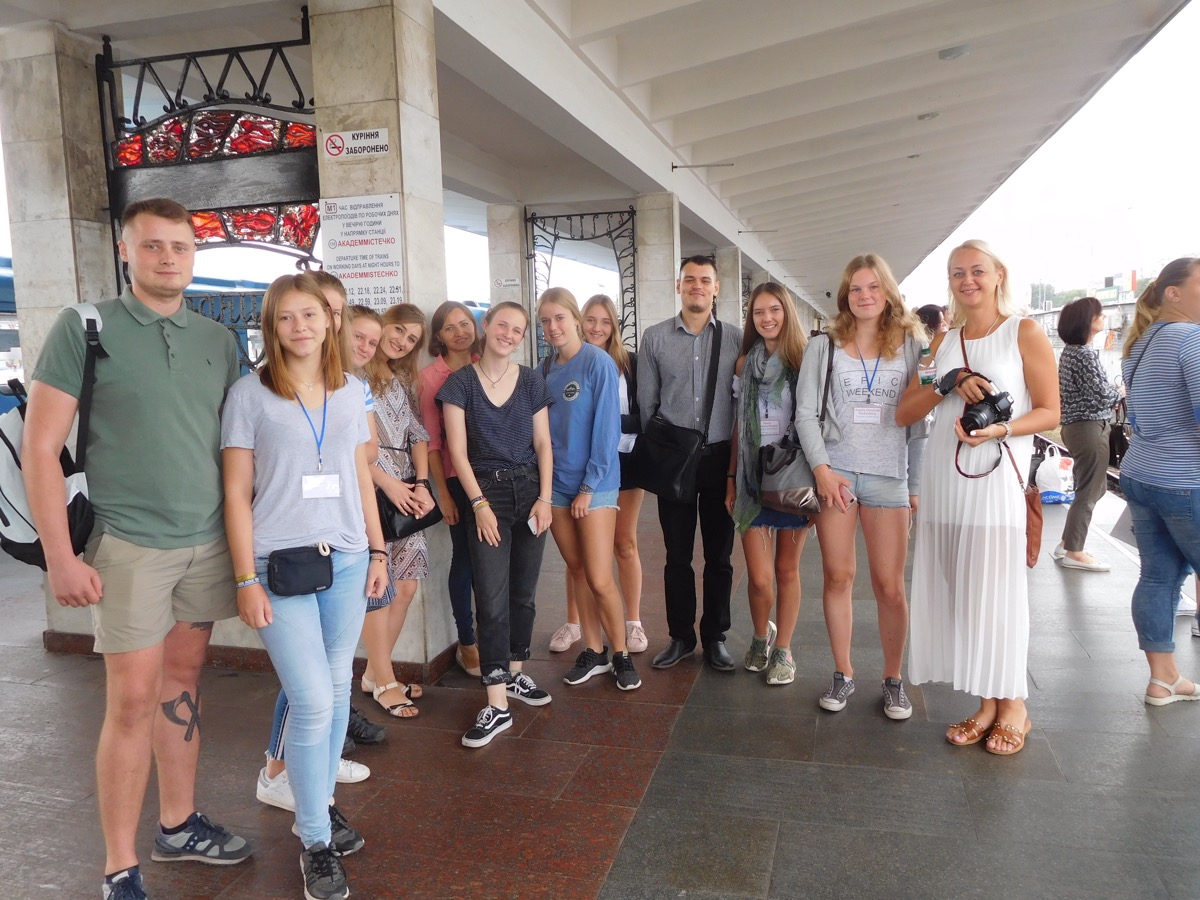 Jugendreise 2018 in die Ukraine
Mriya Baryschiwka
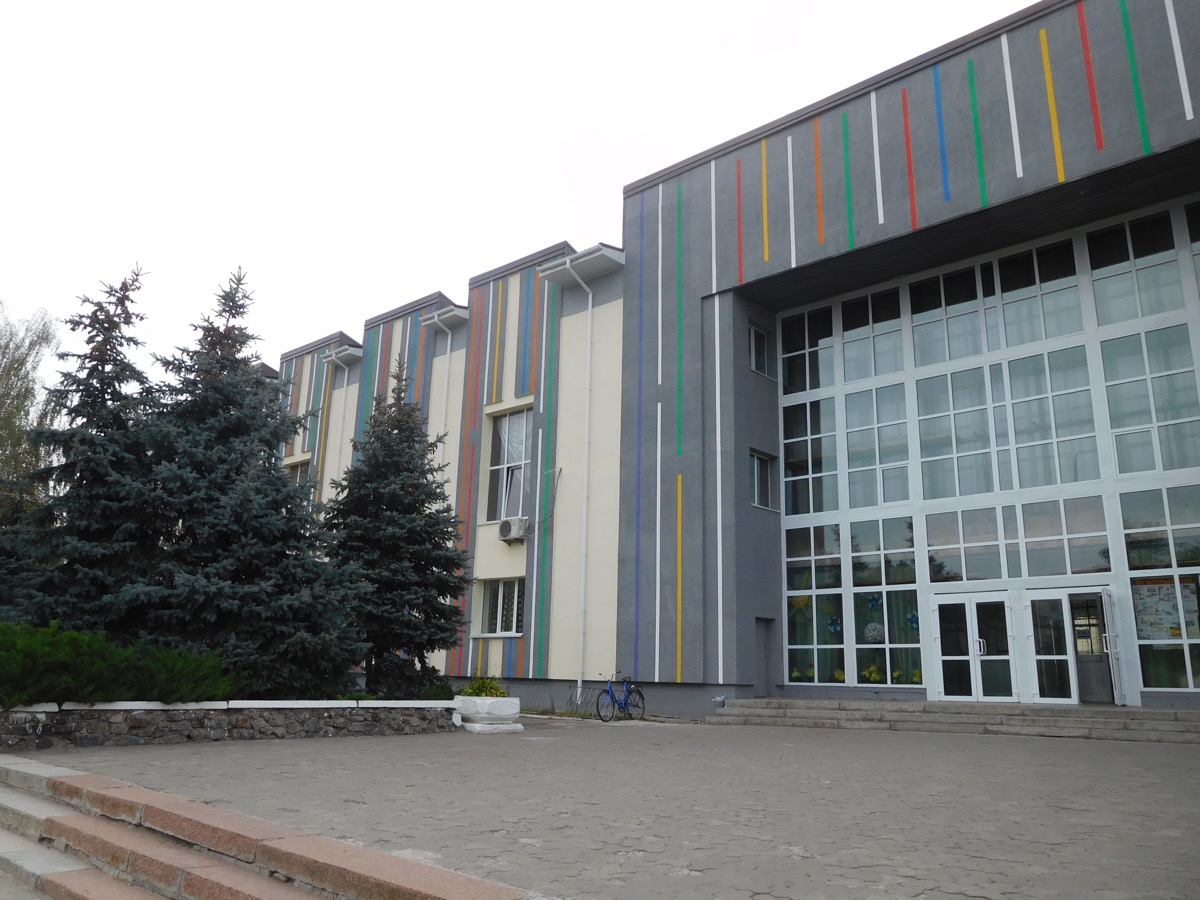 Jugendreise 2018 in die Ukraine
Picknick auf dem ehemaligen Golfplatz des ehemaligen Präsidenten der Ukraine – Janukowitsch
Besichtigung des Parkes – Wohnort des ehemaligen Präsidenten Janukowitsch
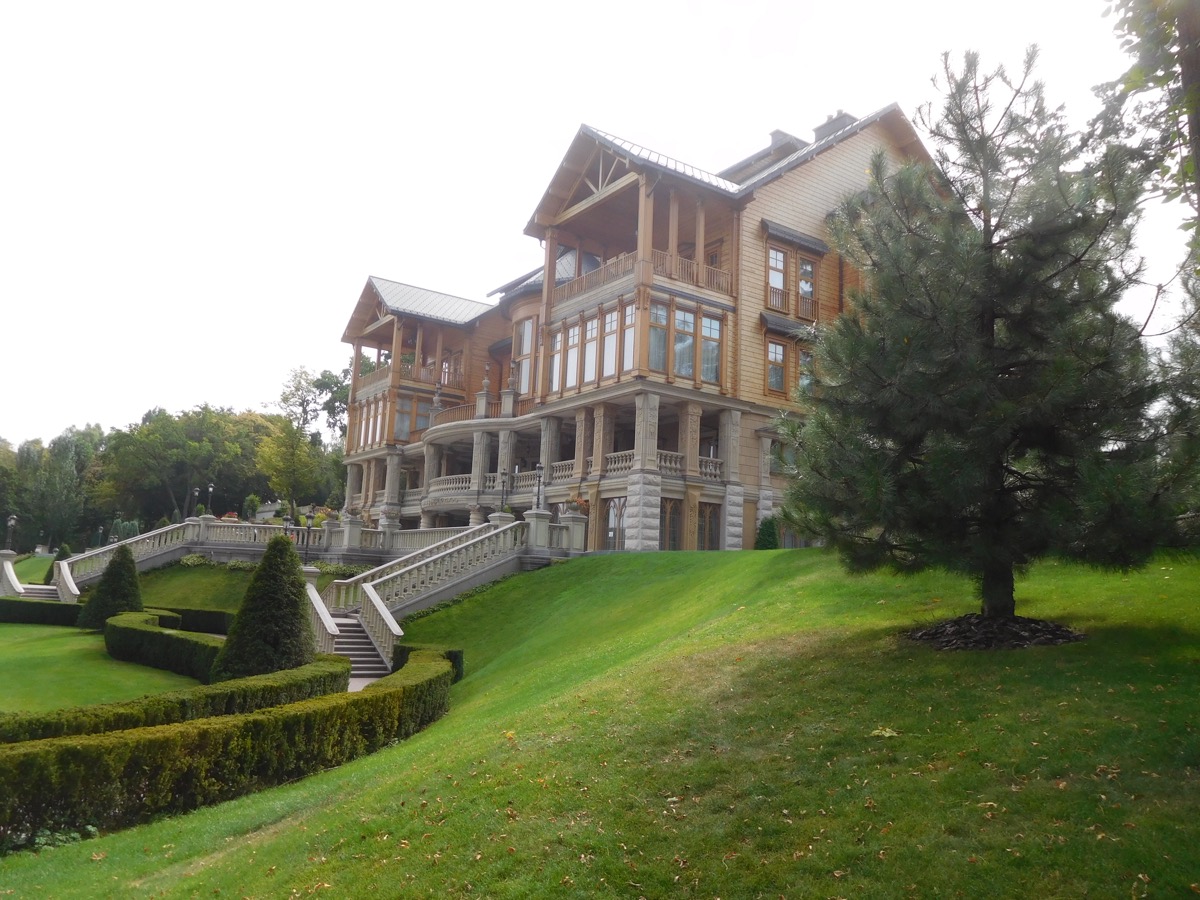 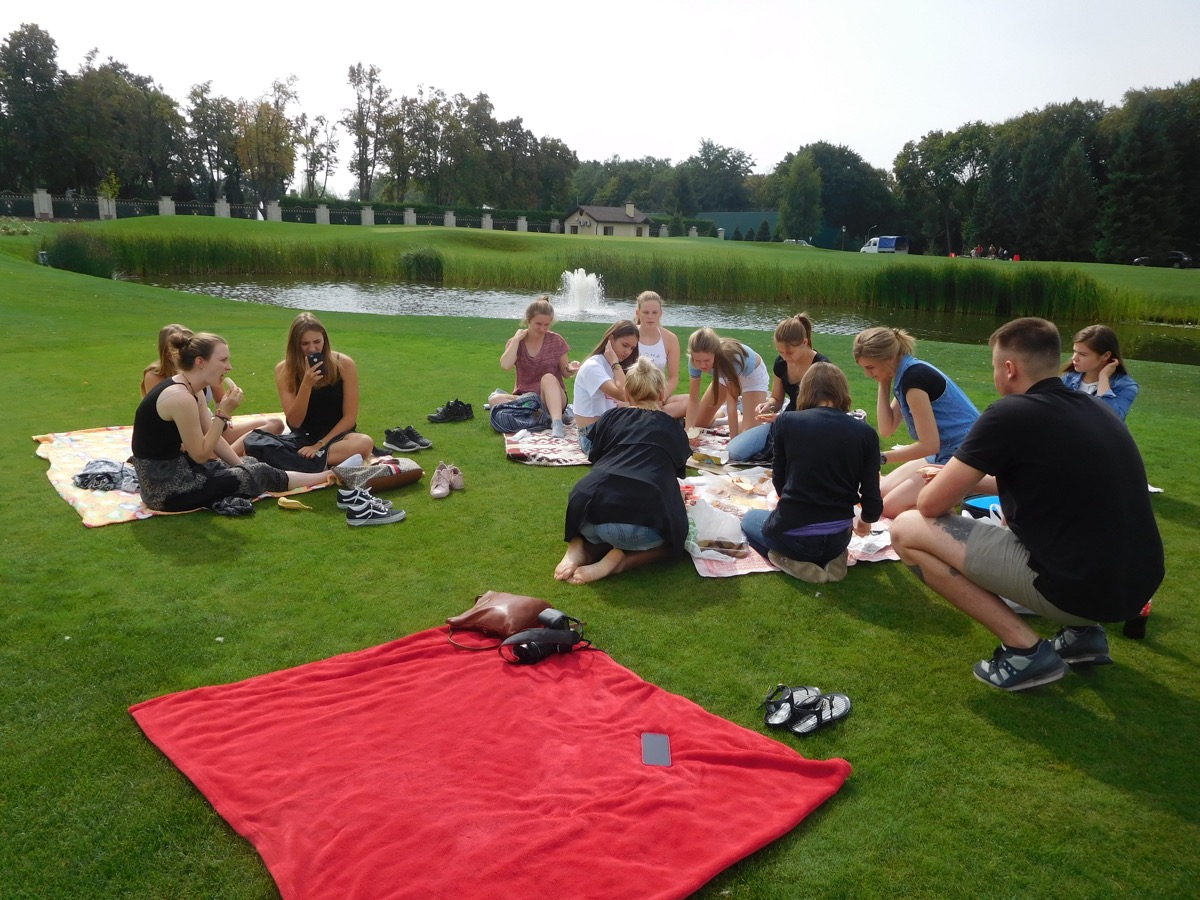 Jugendreise 2018 in die Ukraine
Ofizieller Empfang in Baryschiwka
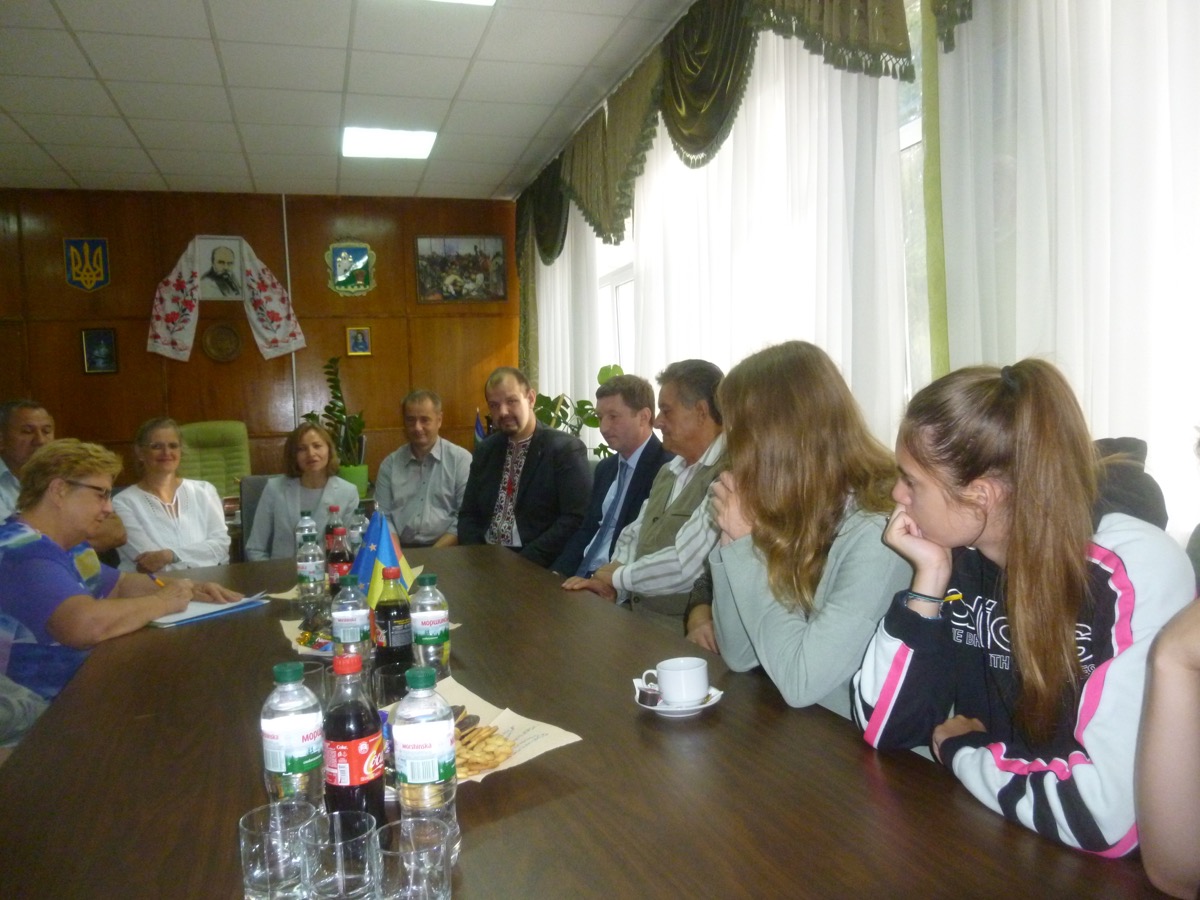 Jugendreise 2018 in die Ukraine
Kennenlernen der Kultur und Traditionen des Rayons Baryschiwka 
Spaziergang
Besichtigung der Schule in Baryschiwka
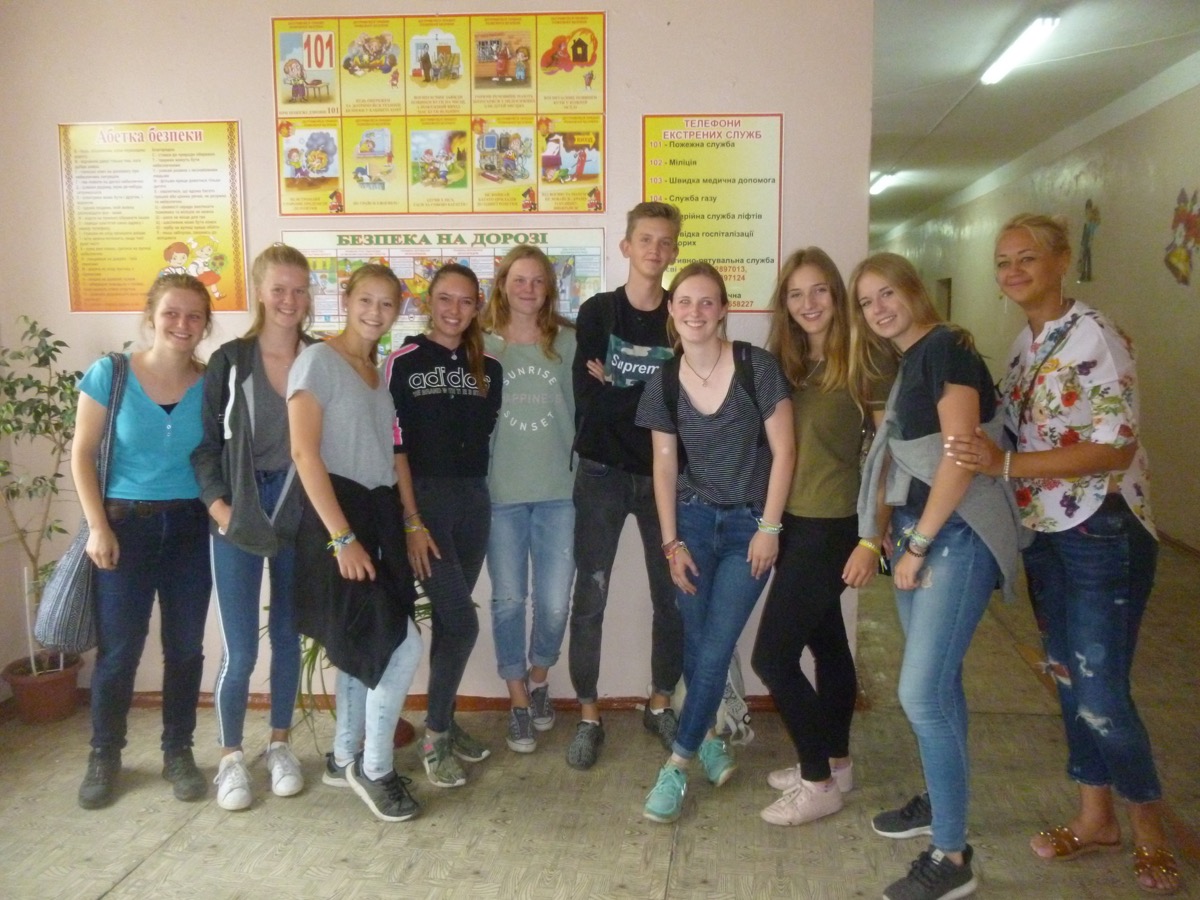 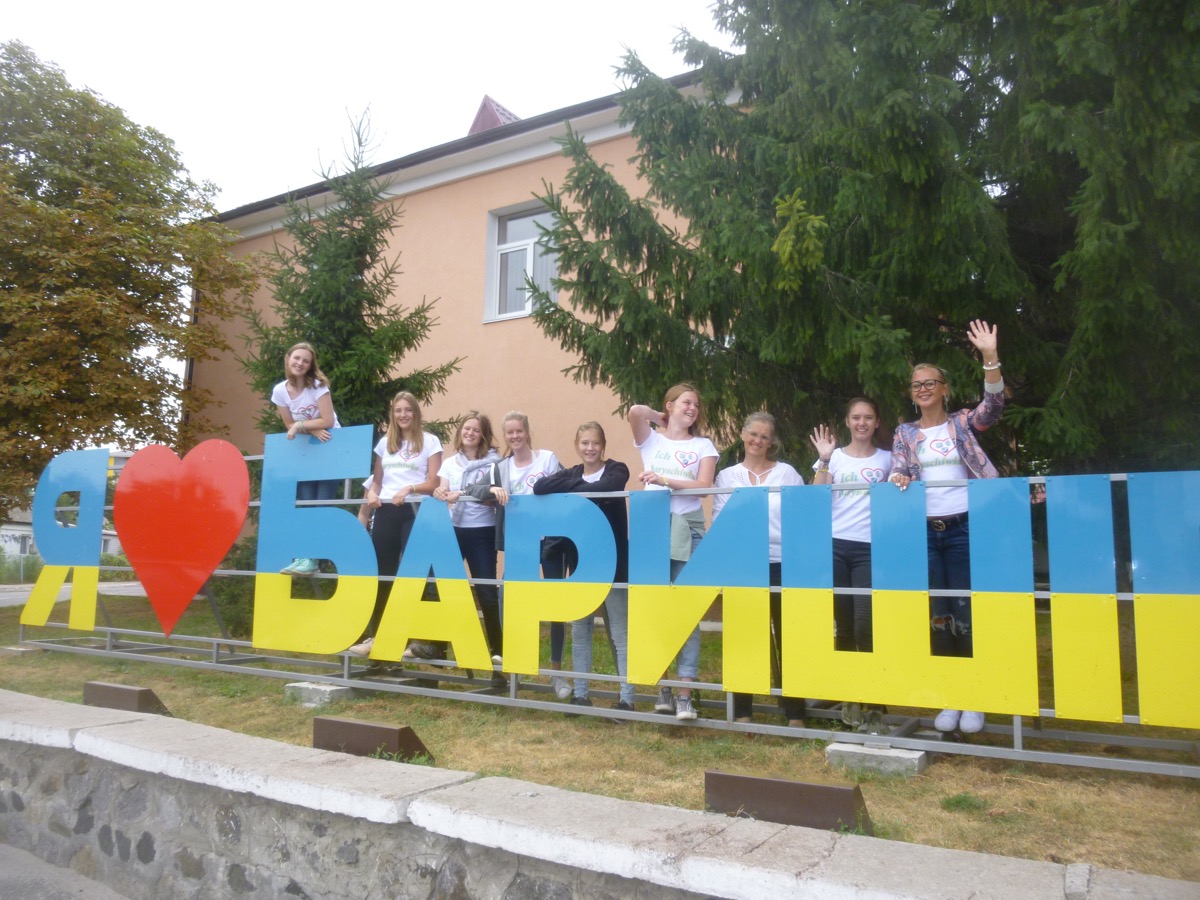 Jugendreise 2018 in die Ukraine
Besichtigung der Kirche in Bakumiwka
Gottesdienst
Einpflanzen von Bäumen und Tulpenzwiebel
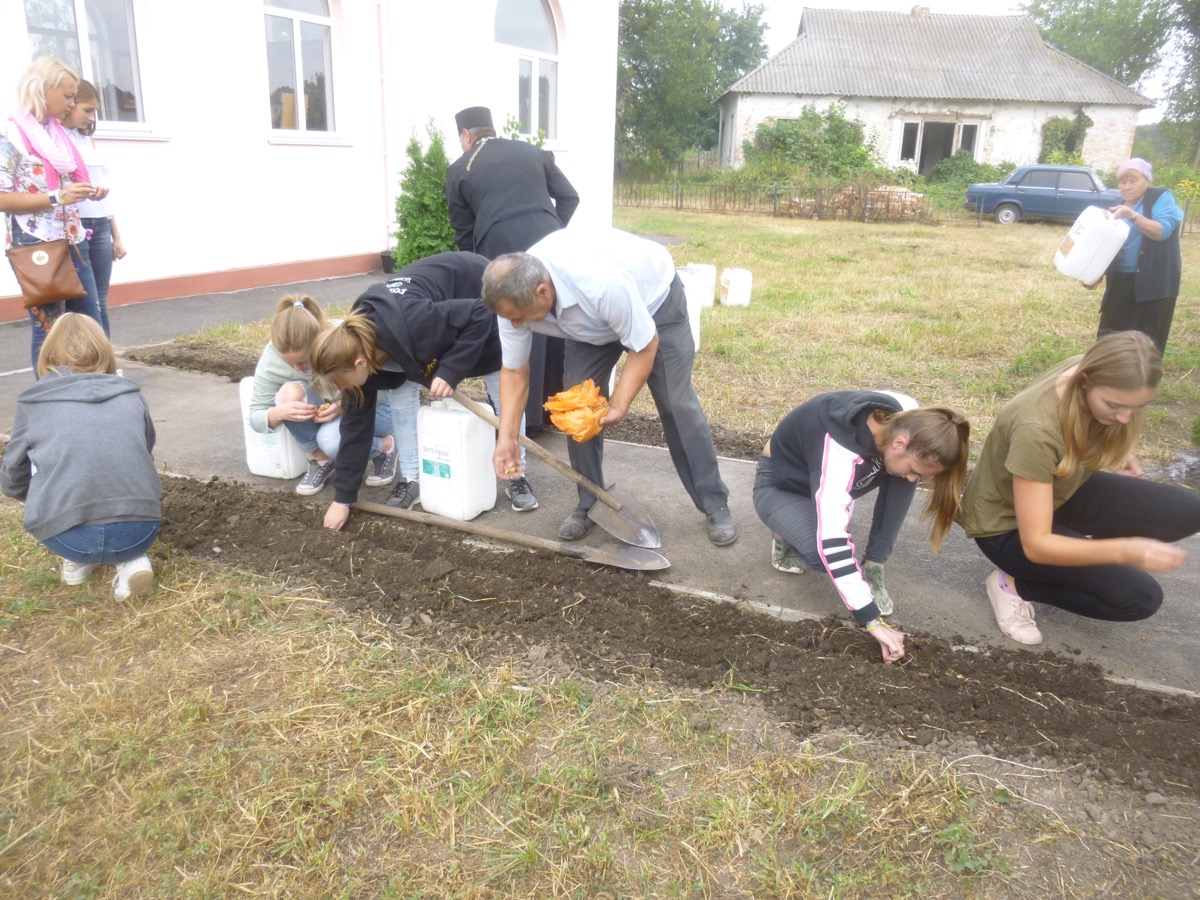 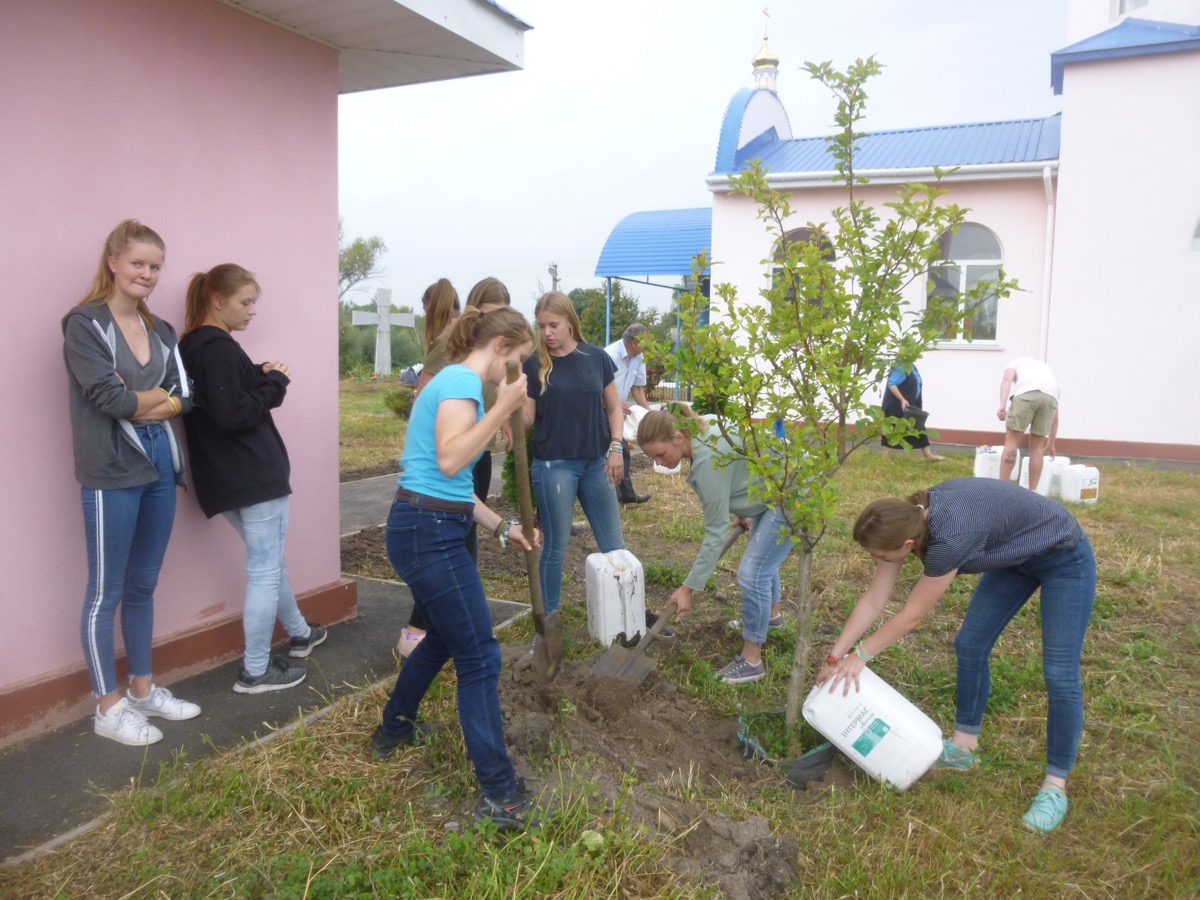 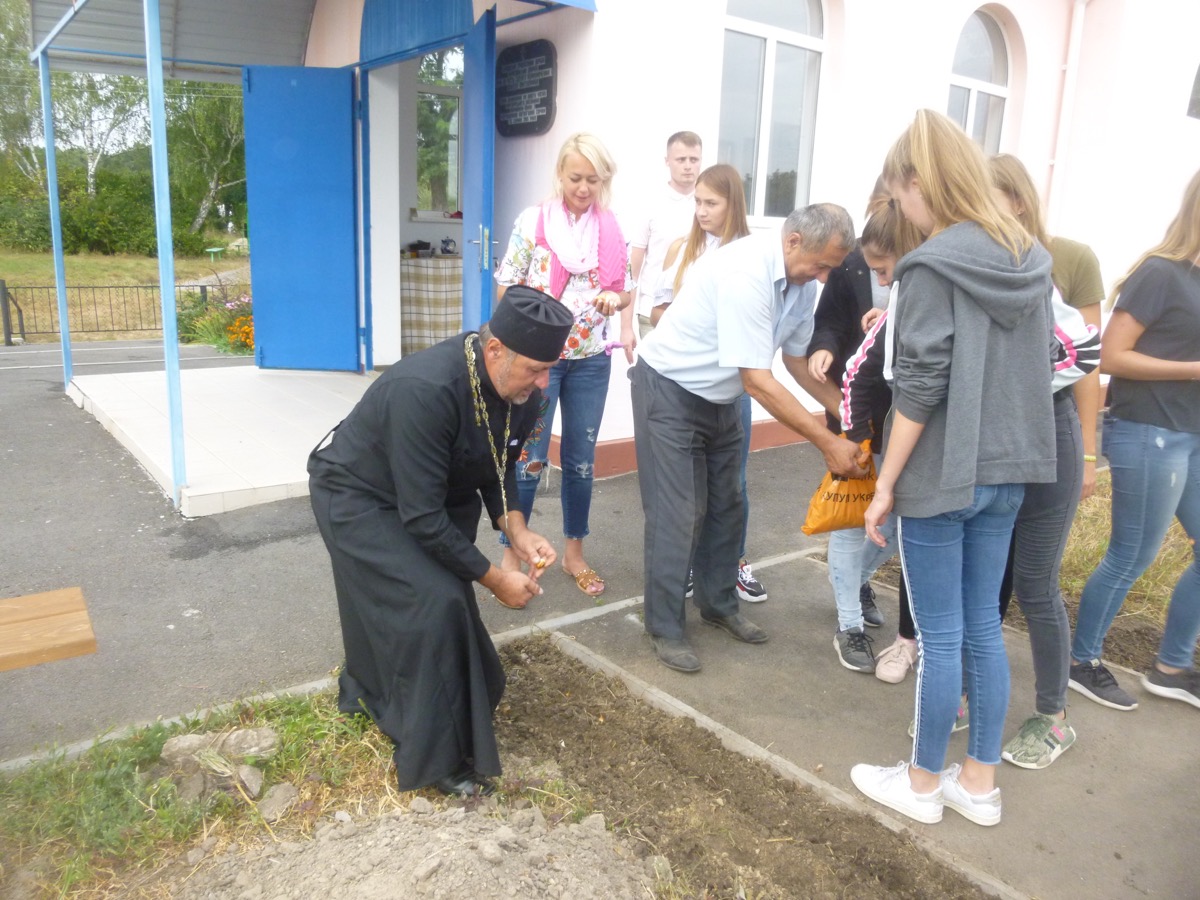 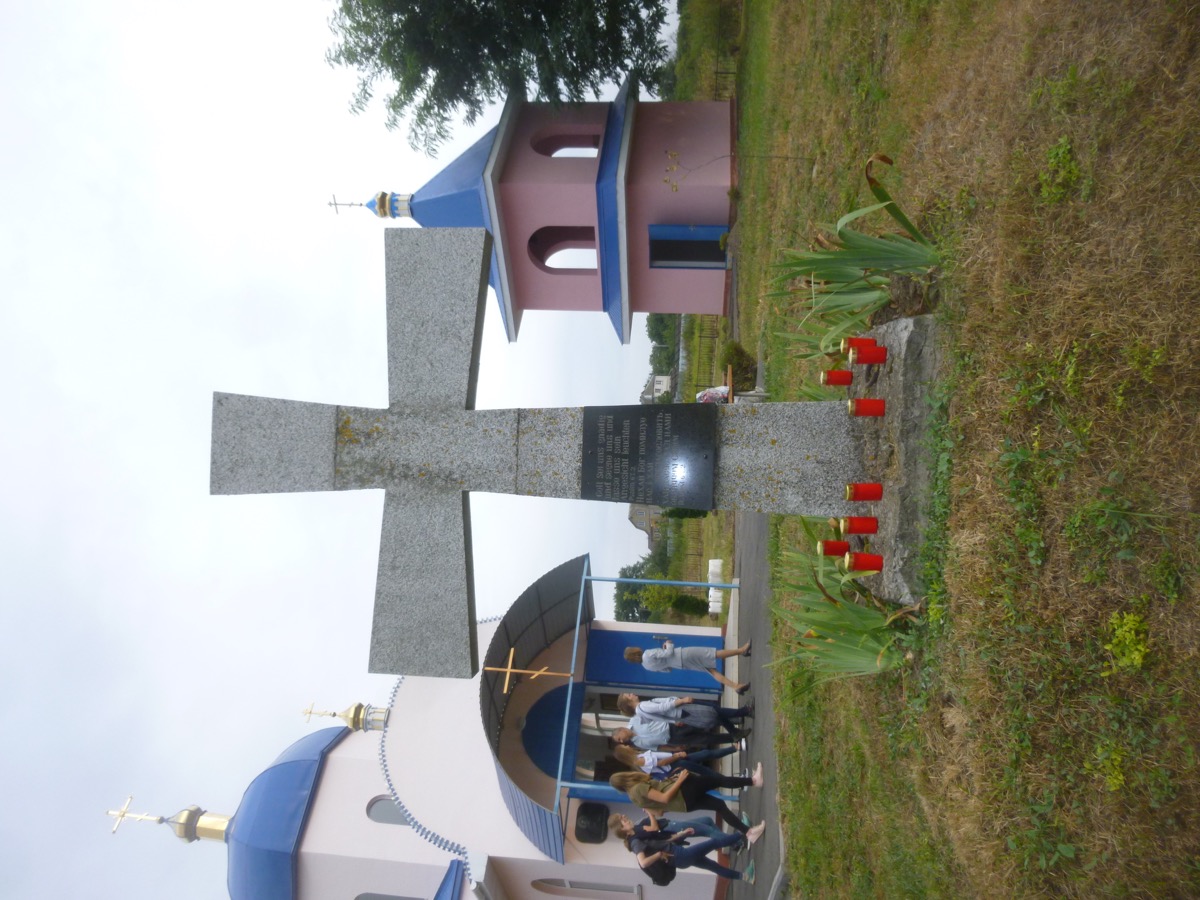 Jugendreise 2018 in die Ukraine
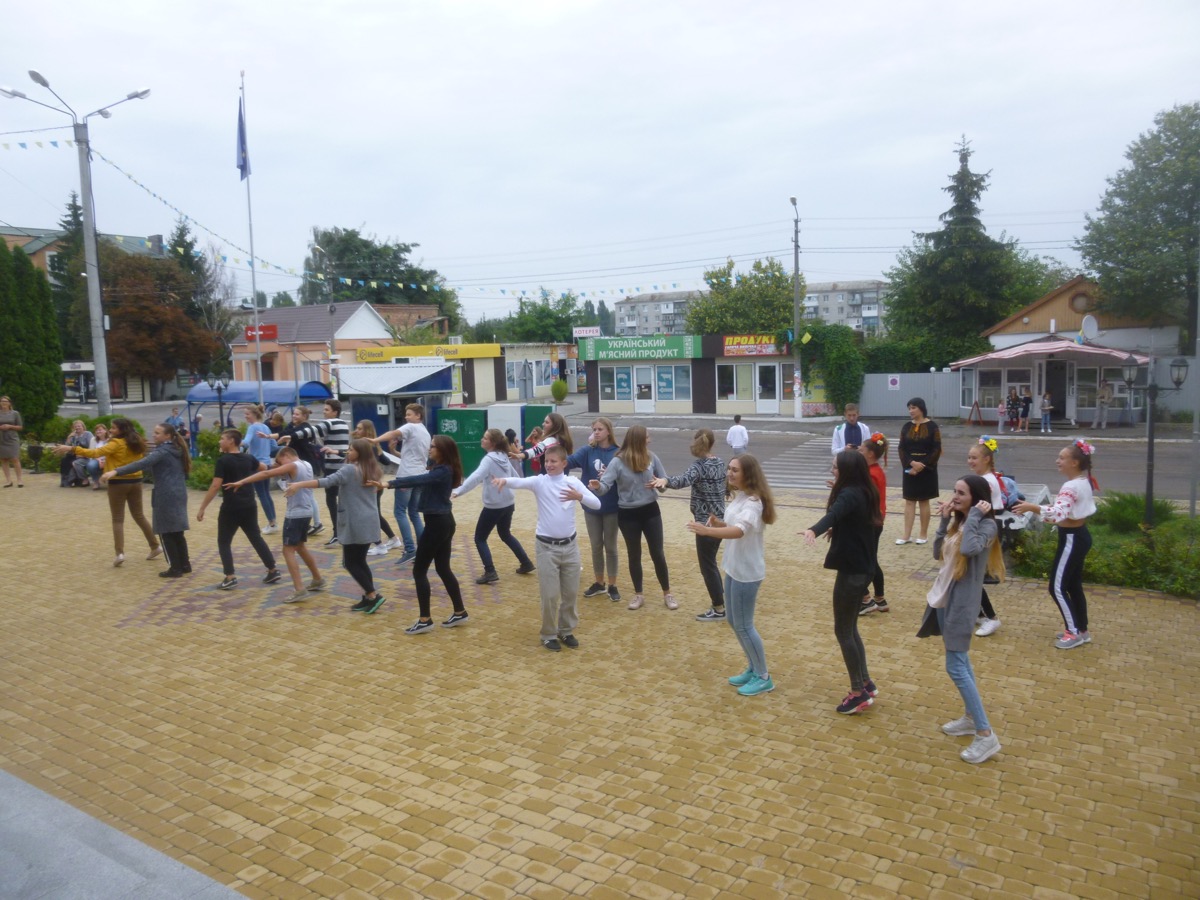 Tag in Beresan
Gemeinsame Erlebnisse mit Jugendlichen aus Beresan
Schule in Beresan
Teilnahme am Unterricht
Spass
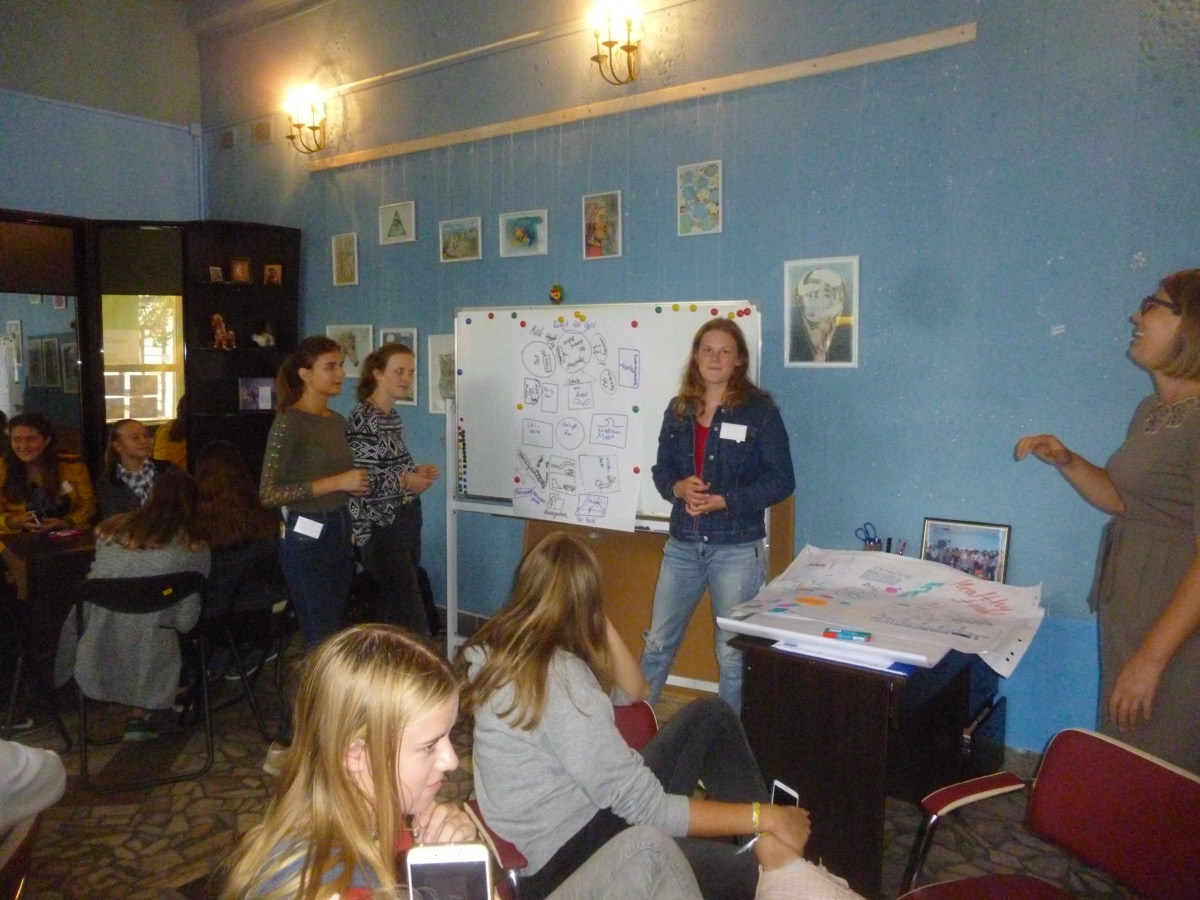 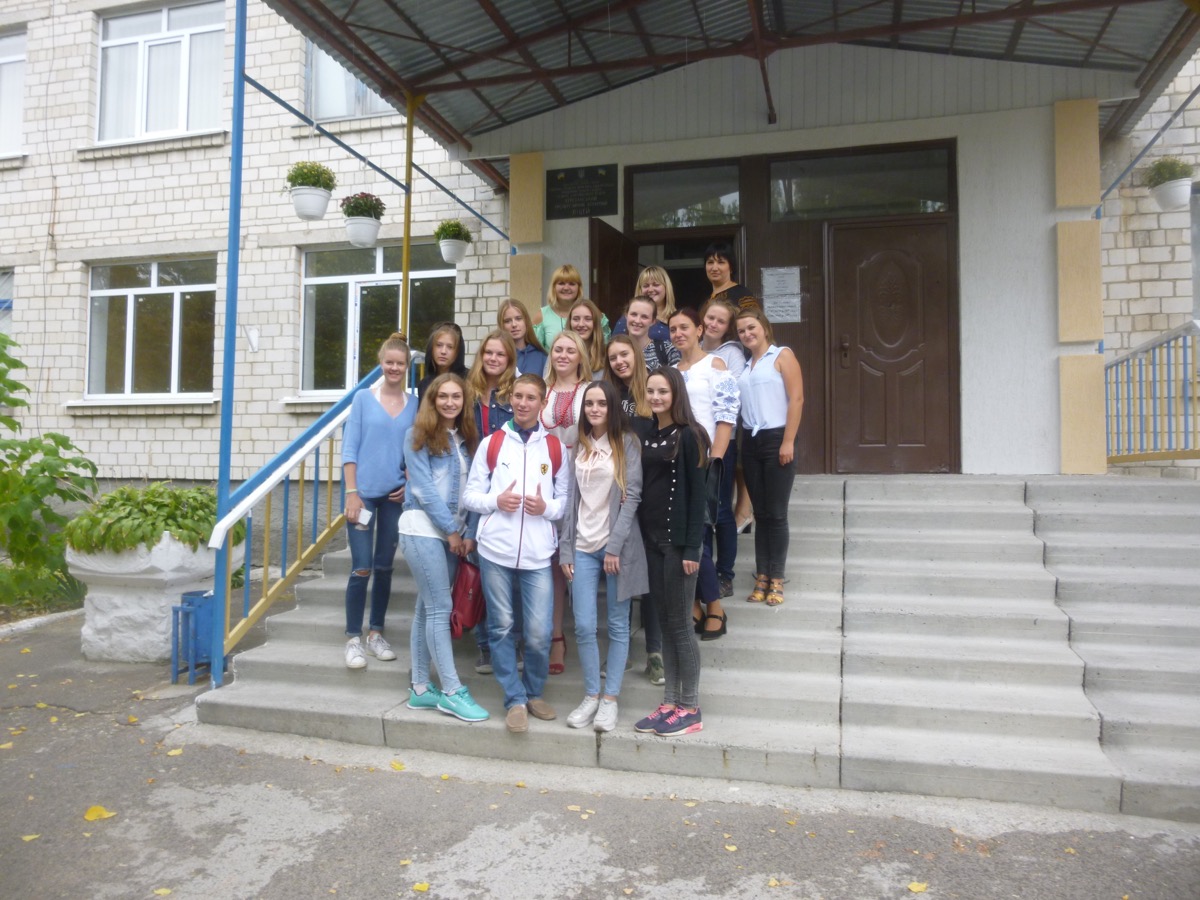 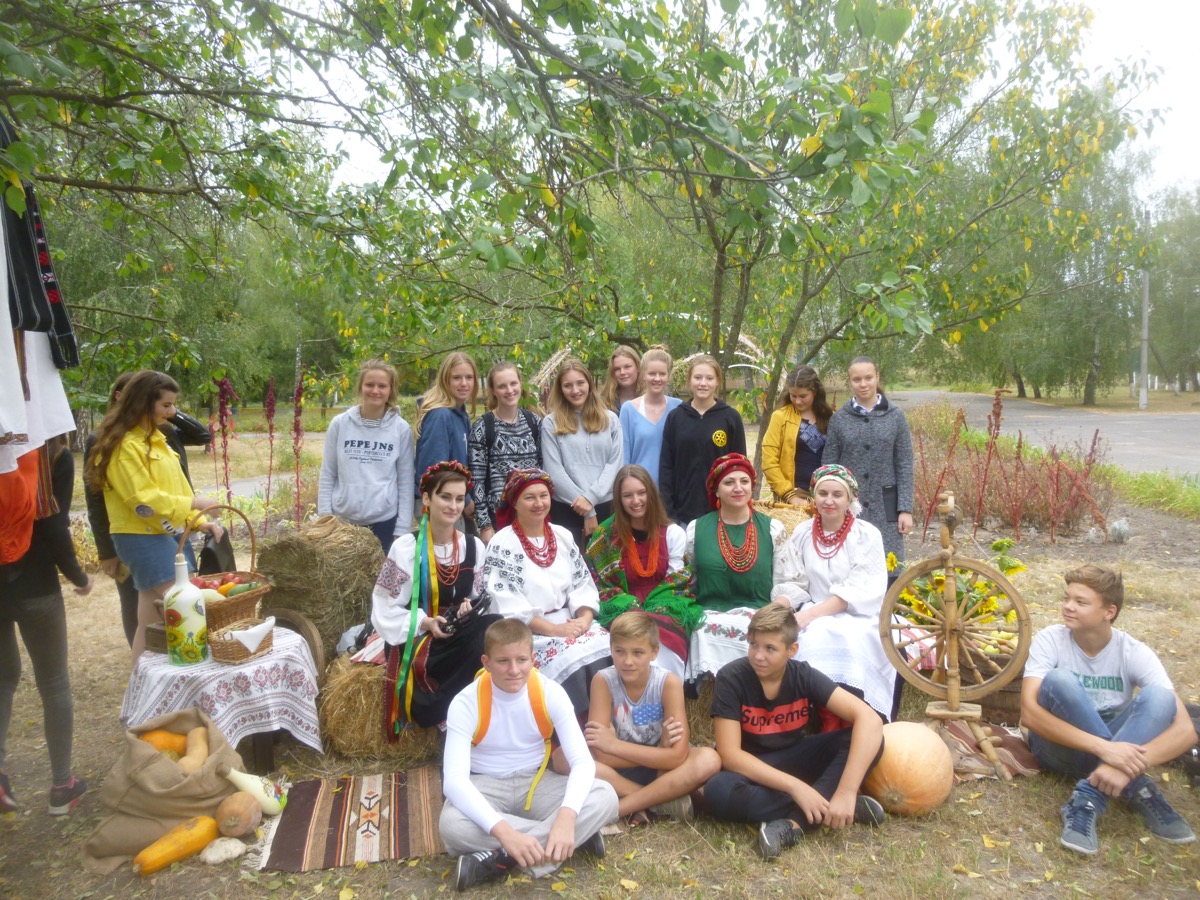 Jugendreise 2018 in die Ukraine
Tag in Beresan
Ukrainisch Kochkurs
Gemeinsame Verkostung
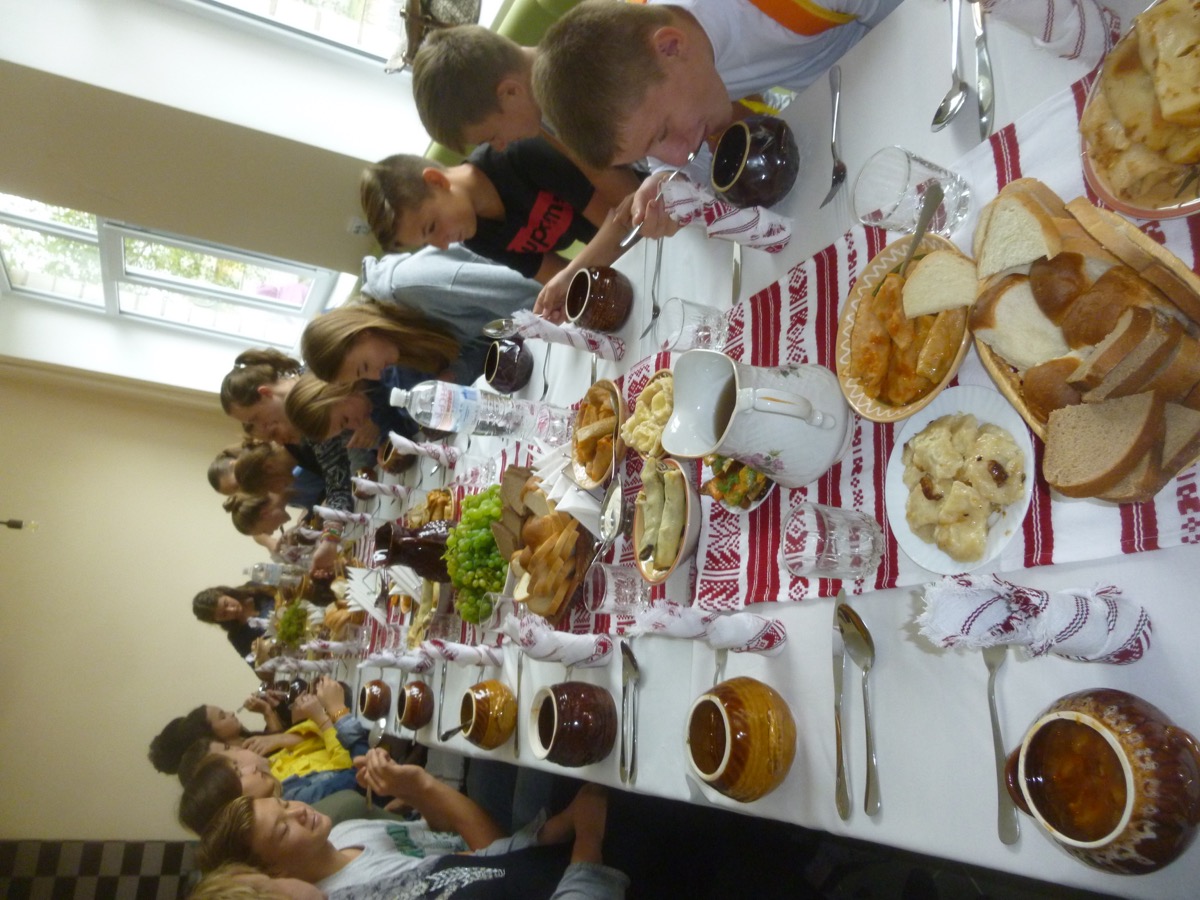 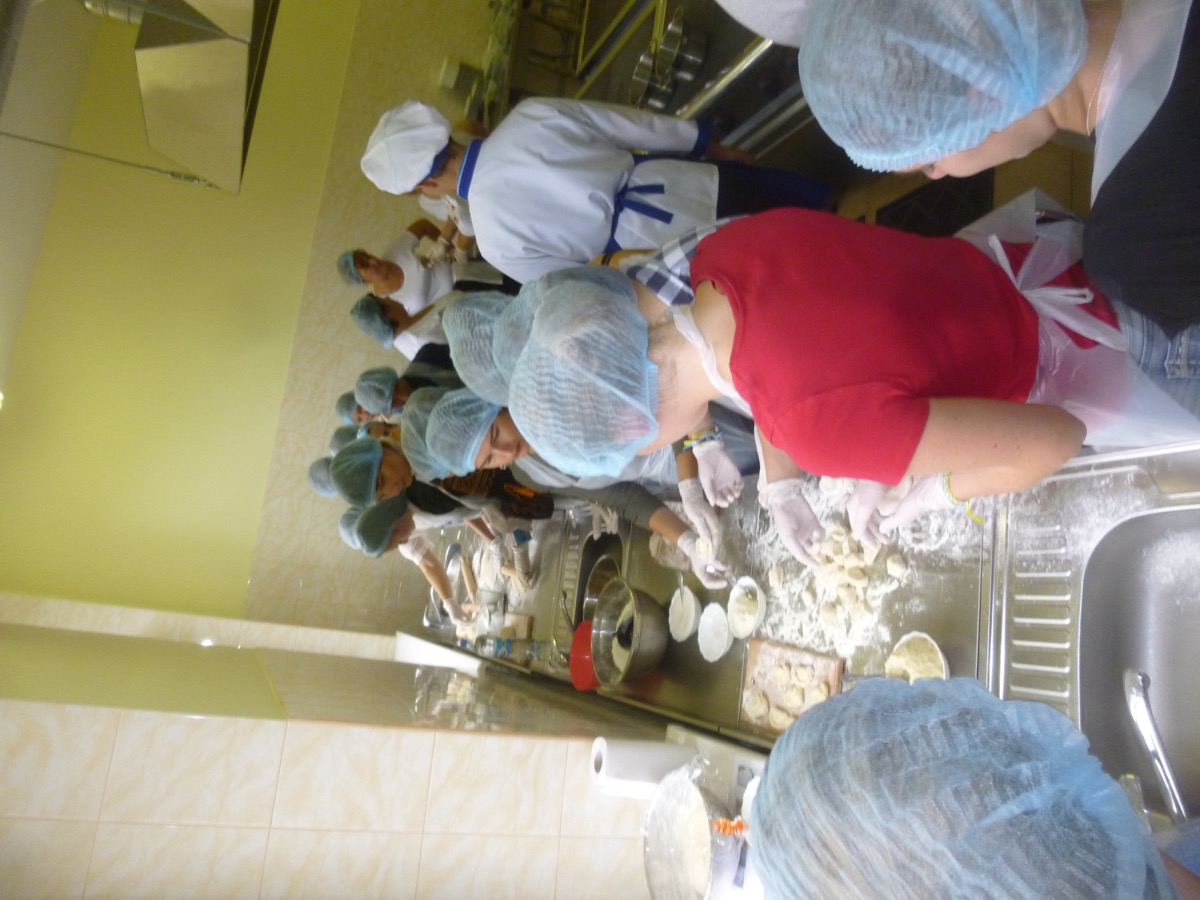 Jugendreise 2018 in die Ukraine
Tag in Beresan
Gemeinsame Erlebnisse mit Jugendlichen aus Beresan
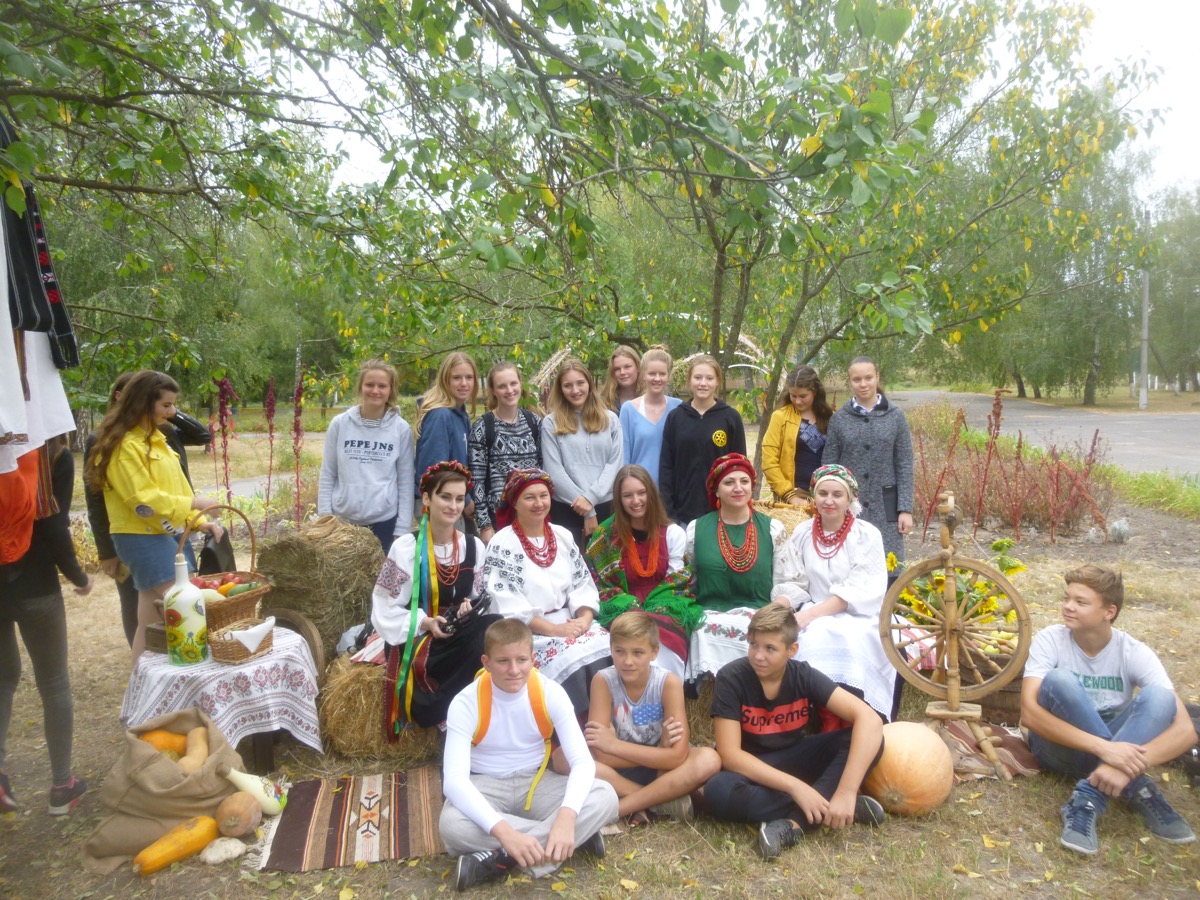 Jugendreise 2018 in die Ukraine
Abschied
Flughafen Boryspil
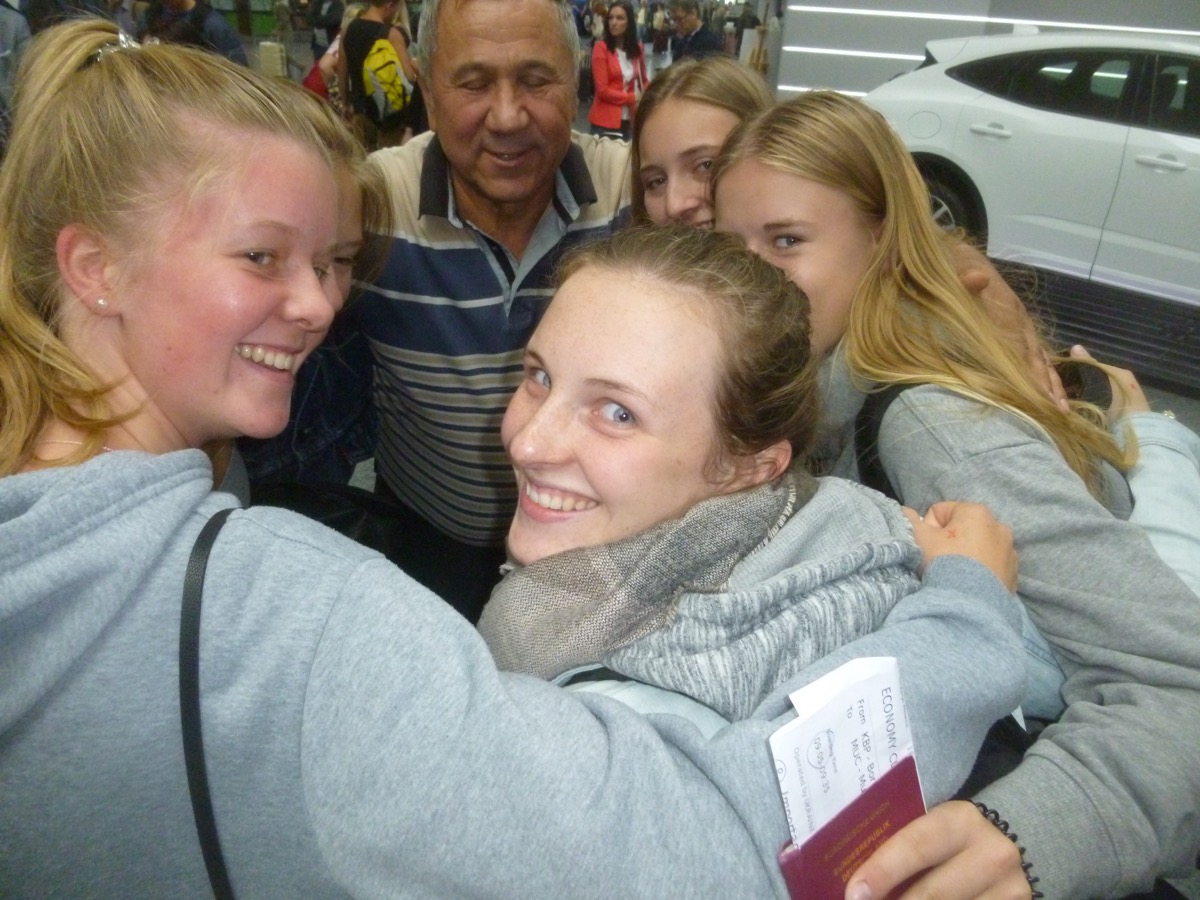 Stand im Bürgerhaus Pullach
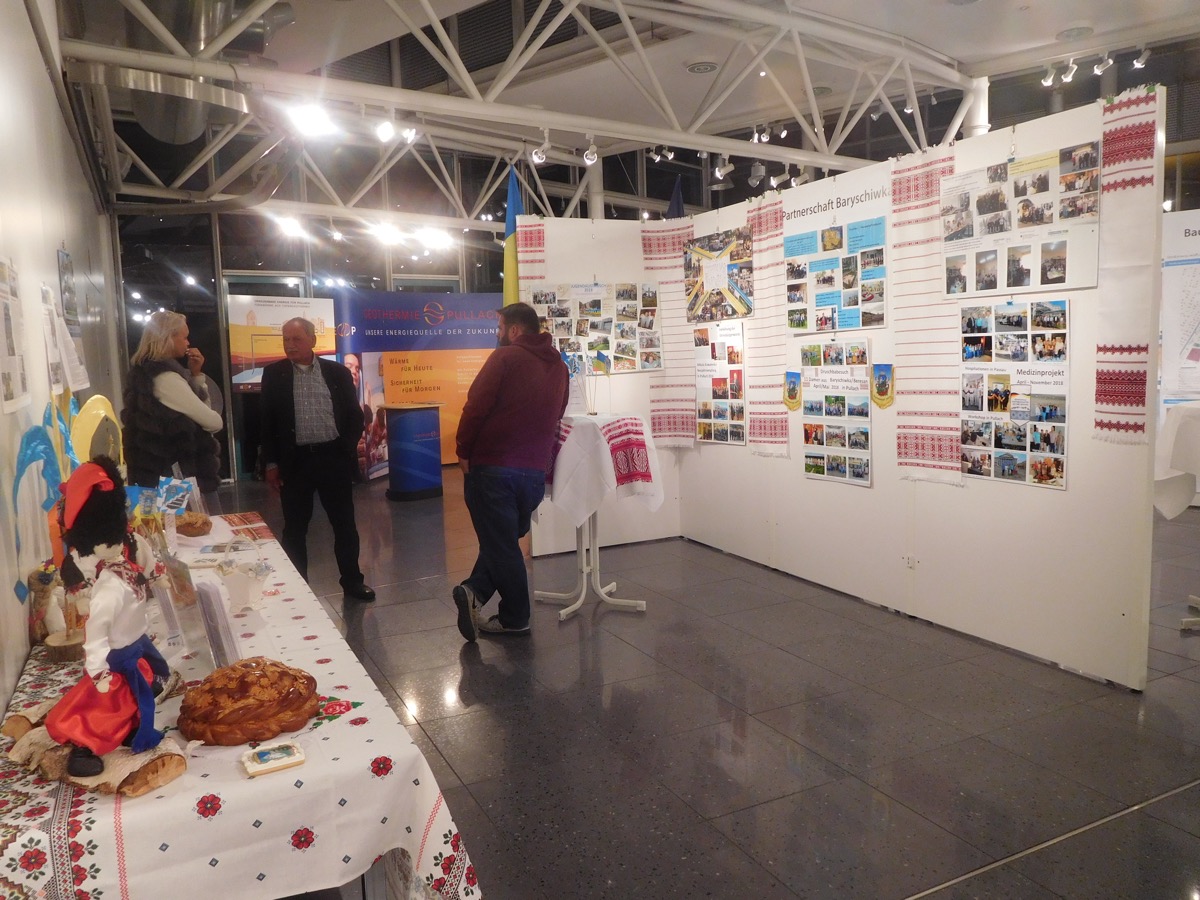 Christkindlmarkt Pullach
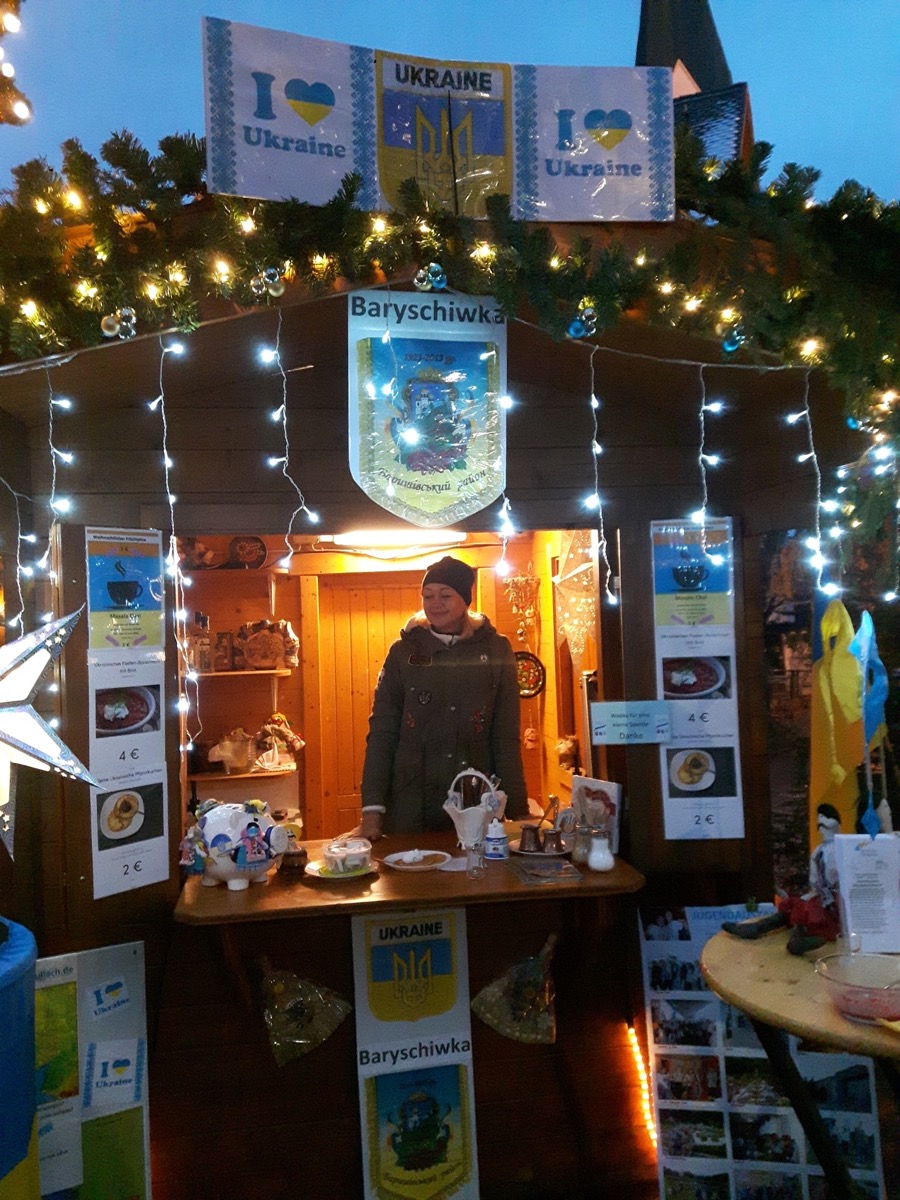 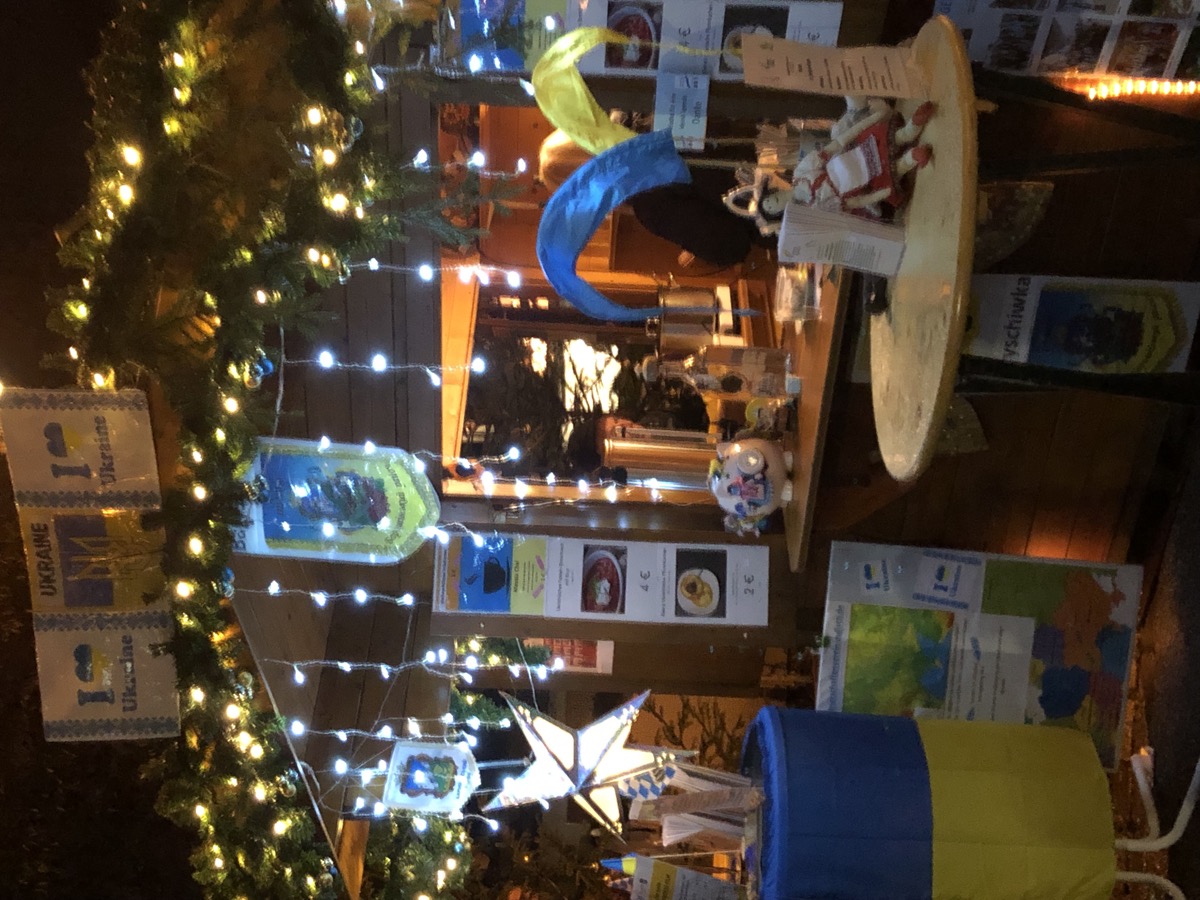 Krankenhaus baryschiwka
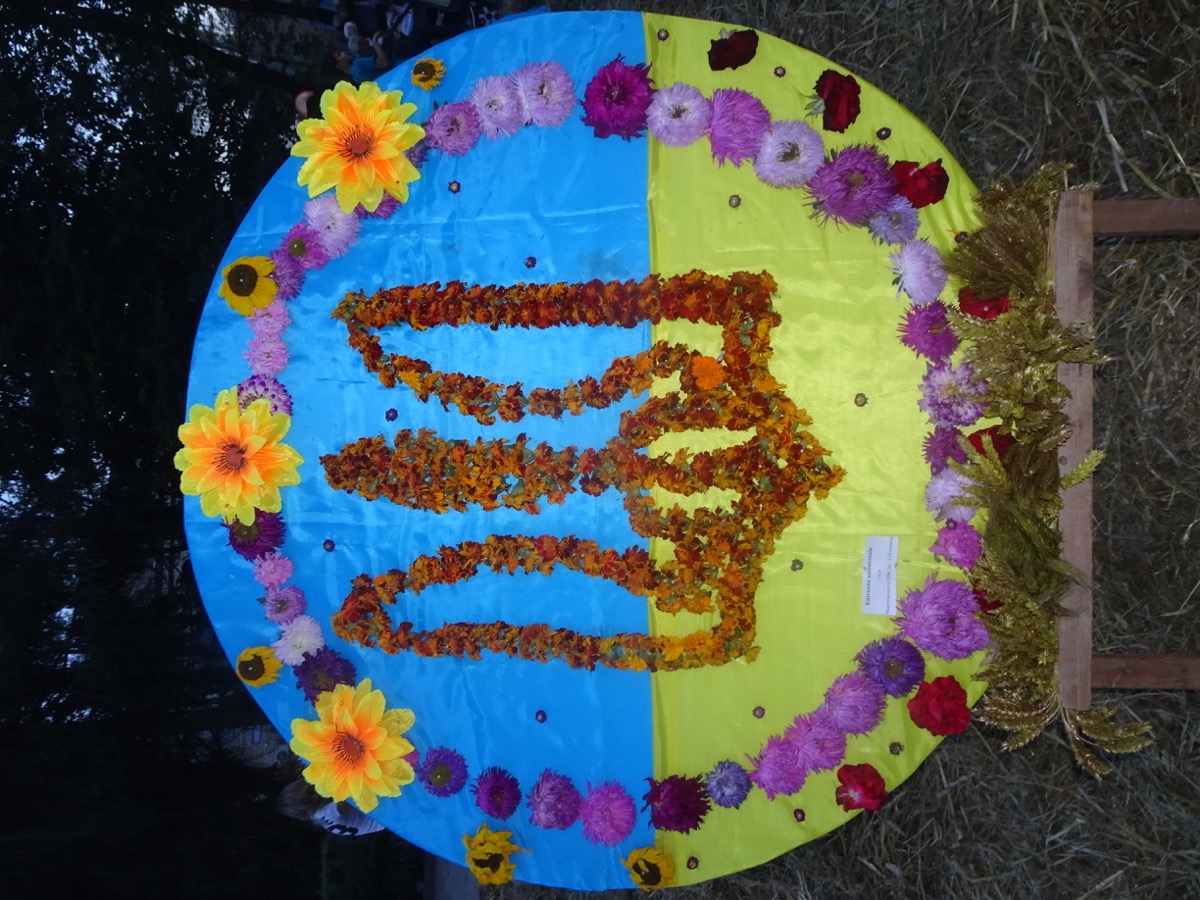 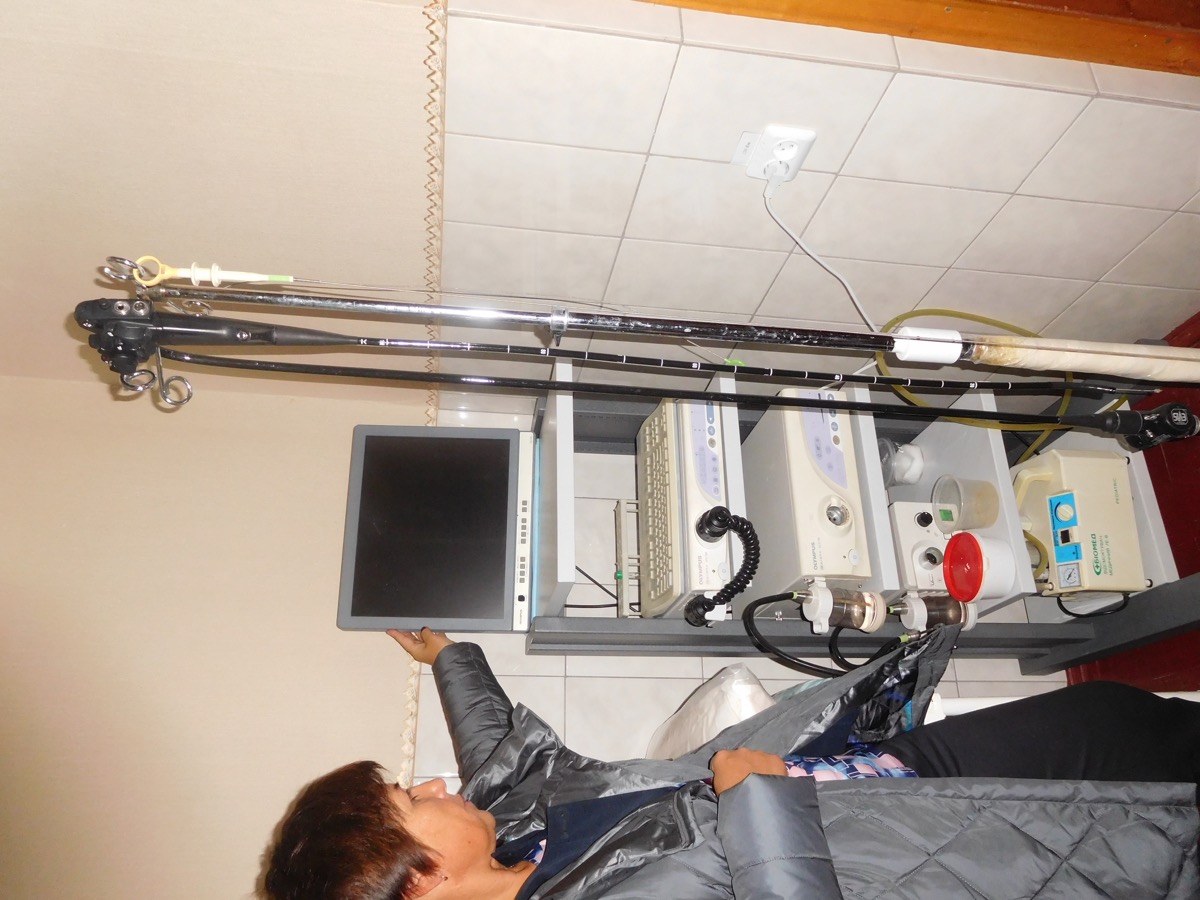 Baryschiwka Rayonsfest
95 Jahre Rayon Baryschiwka
Administration
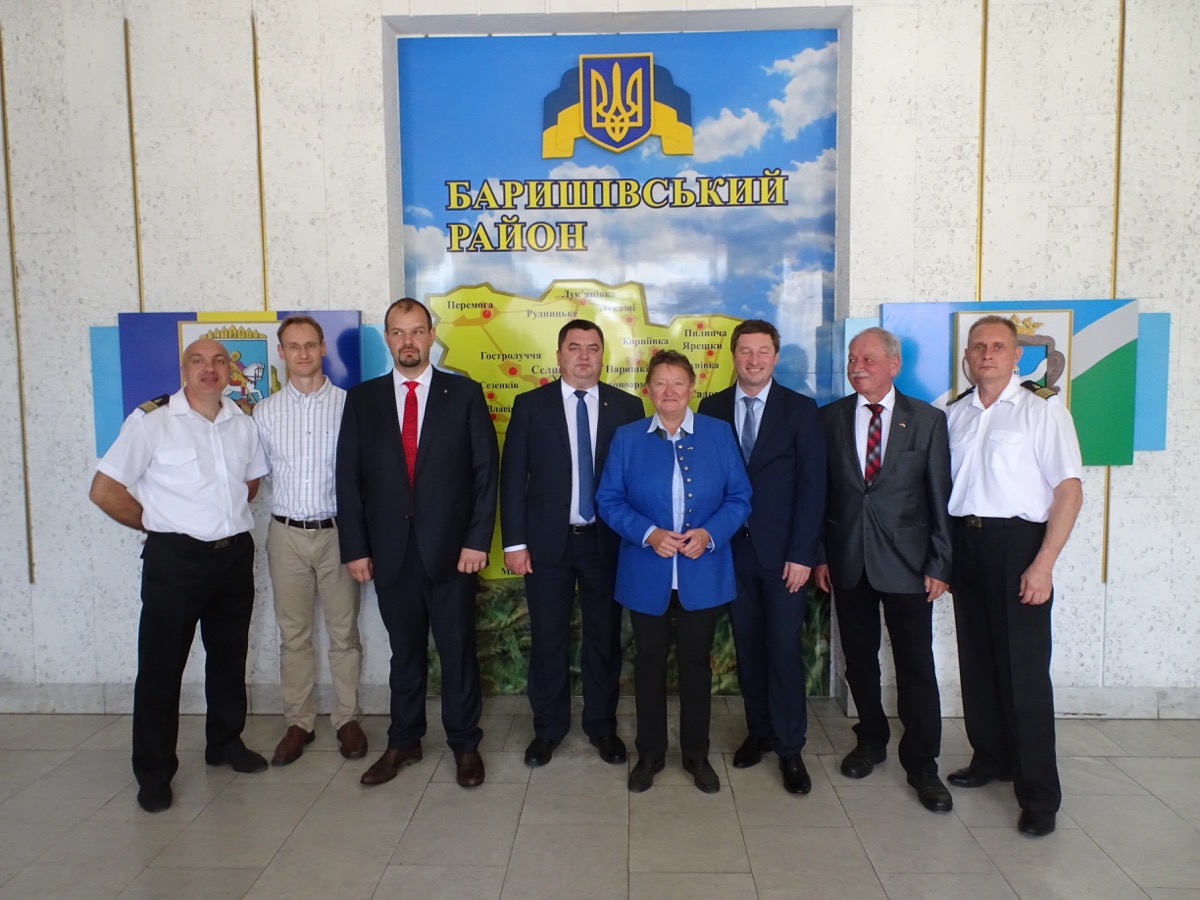 Baryschiwka Rayonsfest
Baryschiwka
95 Jahre Rayon Baryschiwka
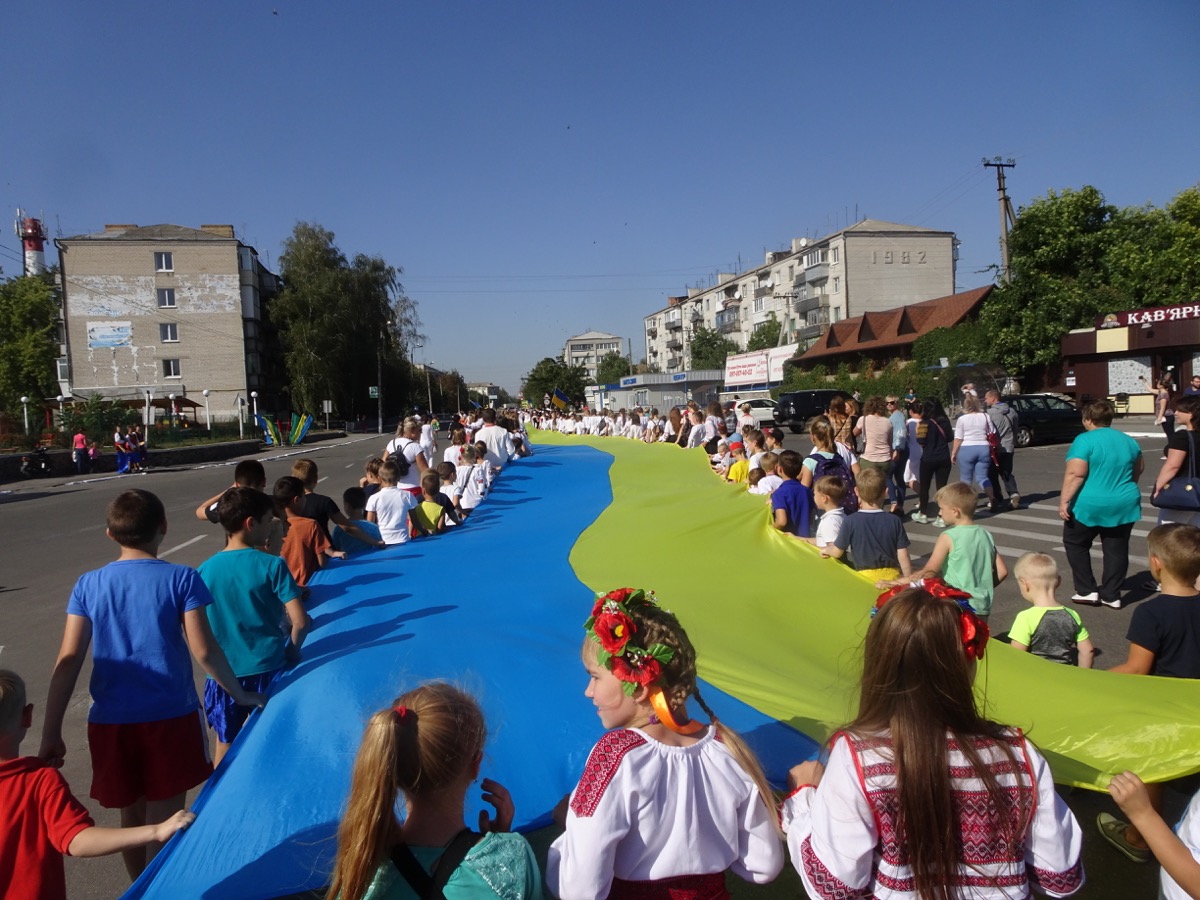 Baryschiwka Rayonsfest
Kirche Bakumiwka
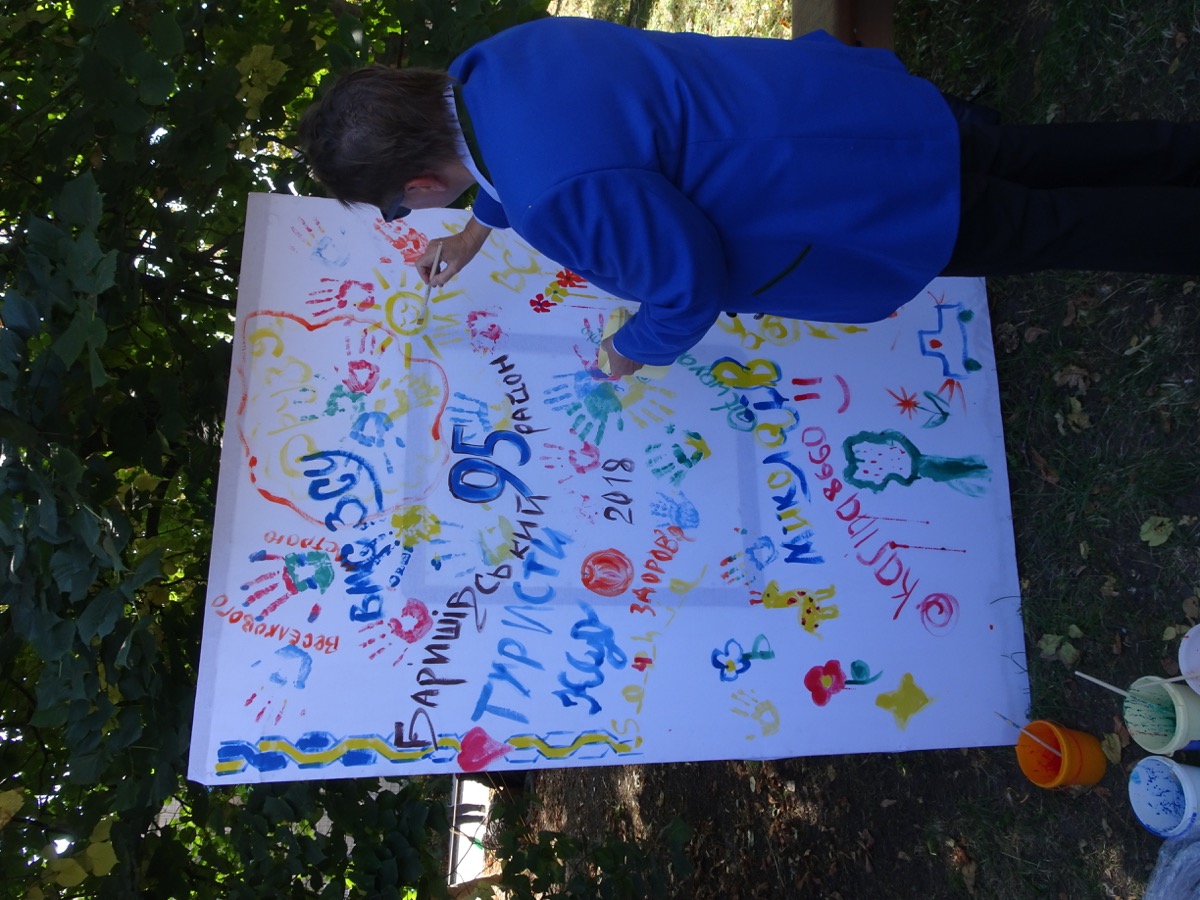 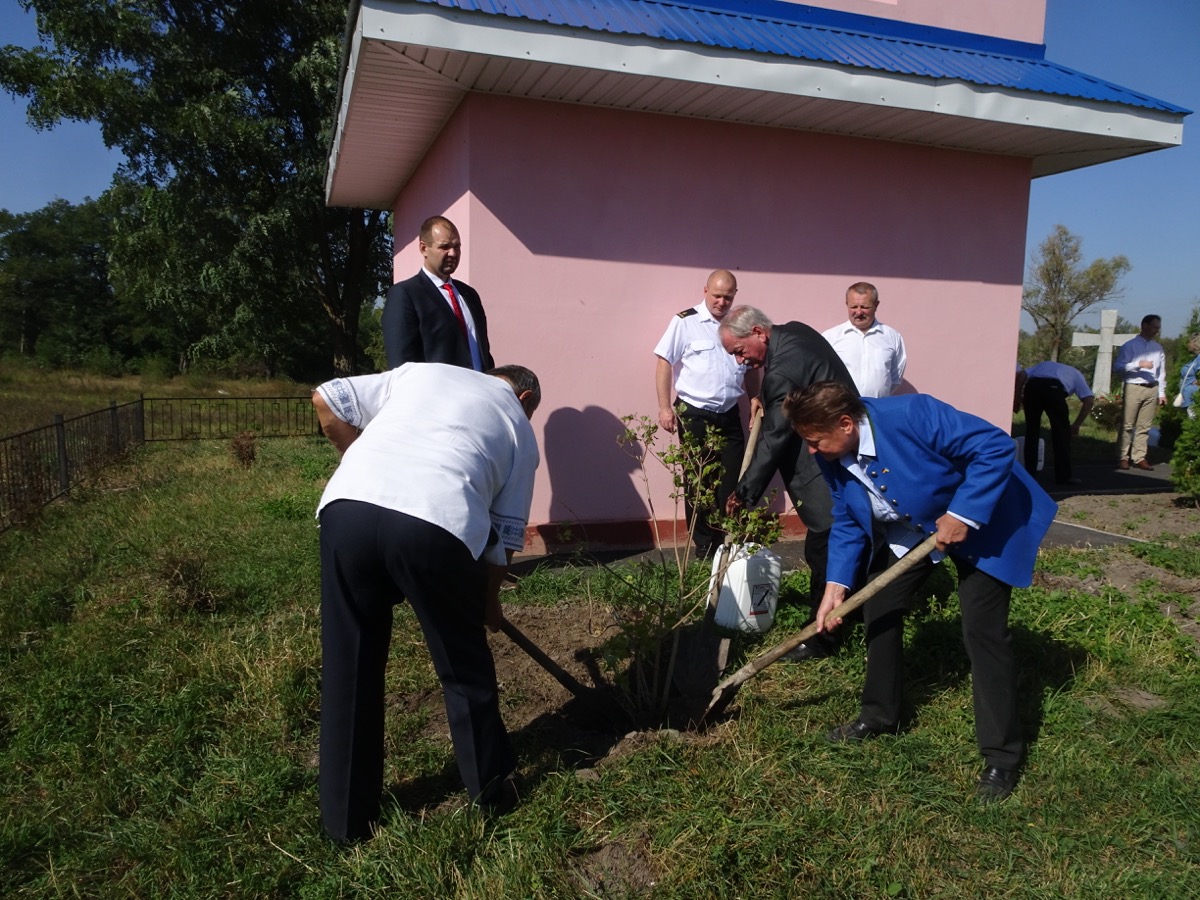 freundschaftsHilfe
Drucker
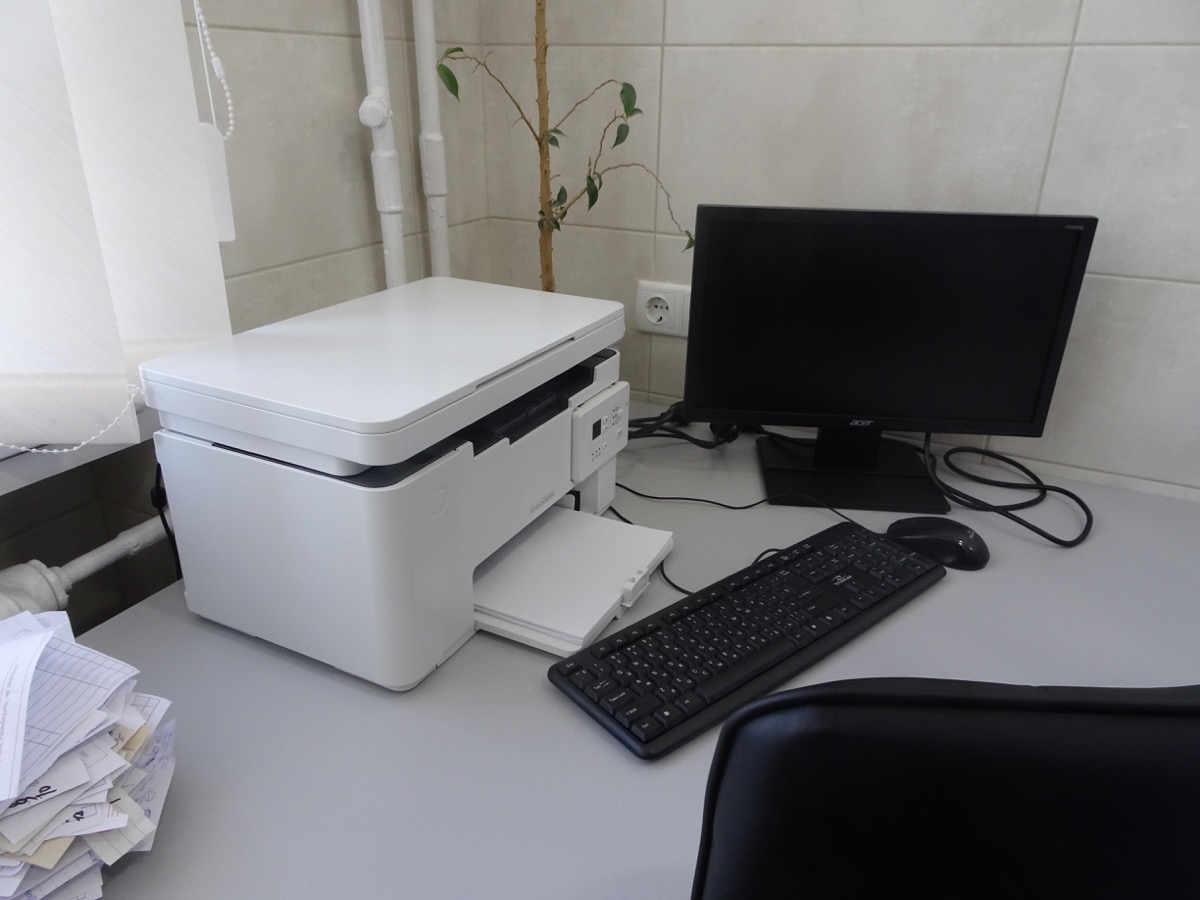 freundschaftsHilfe
Text
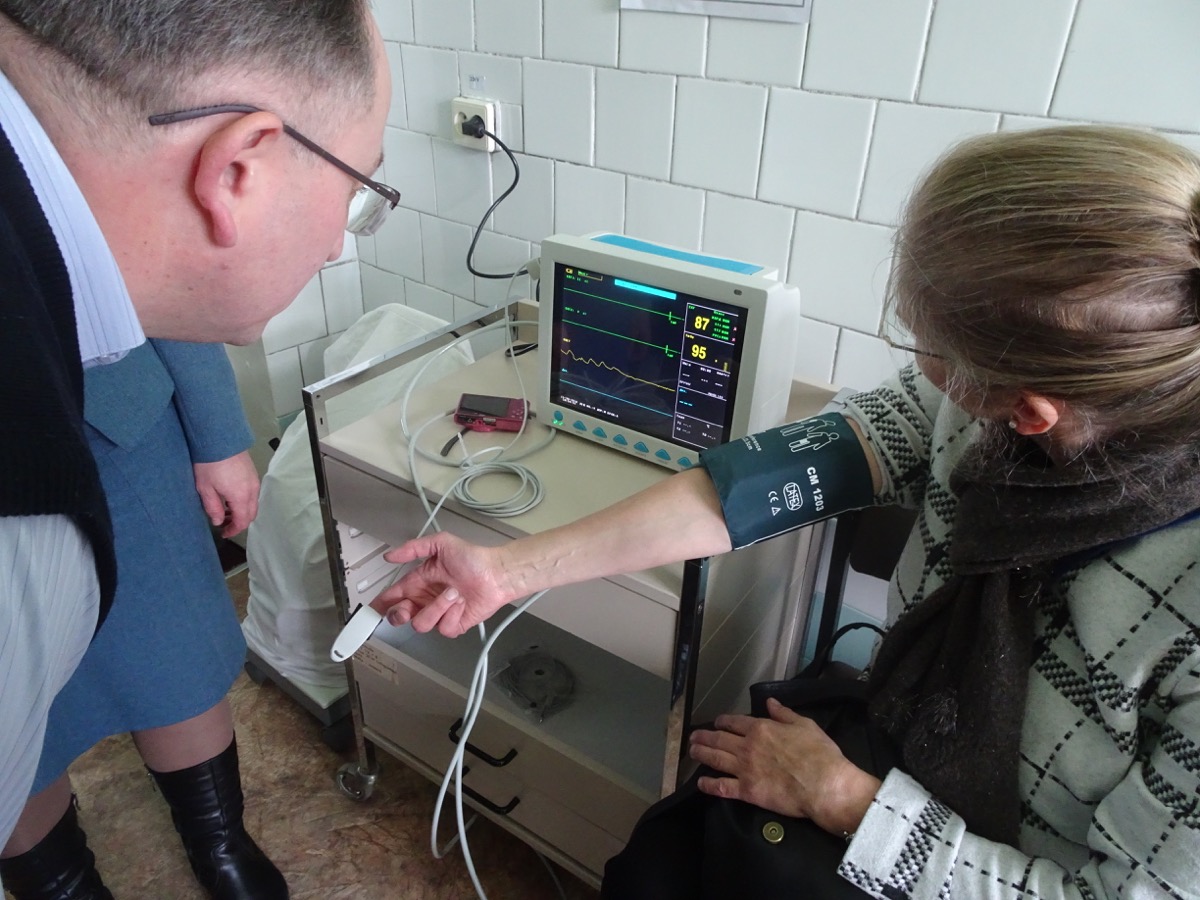 freundschaftsHilfe
Geburtstuhl
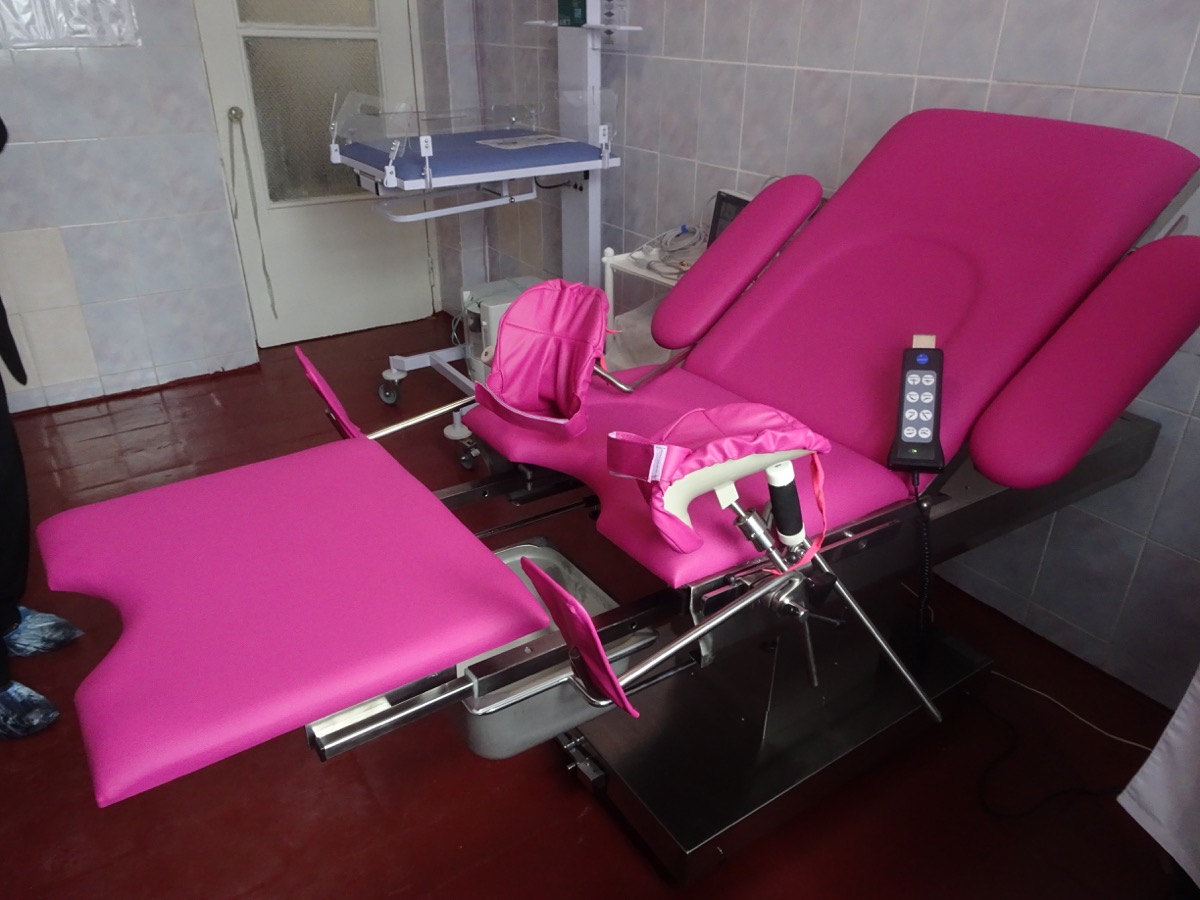 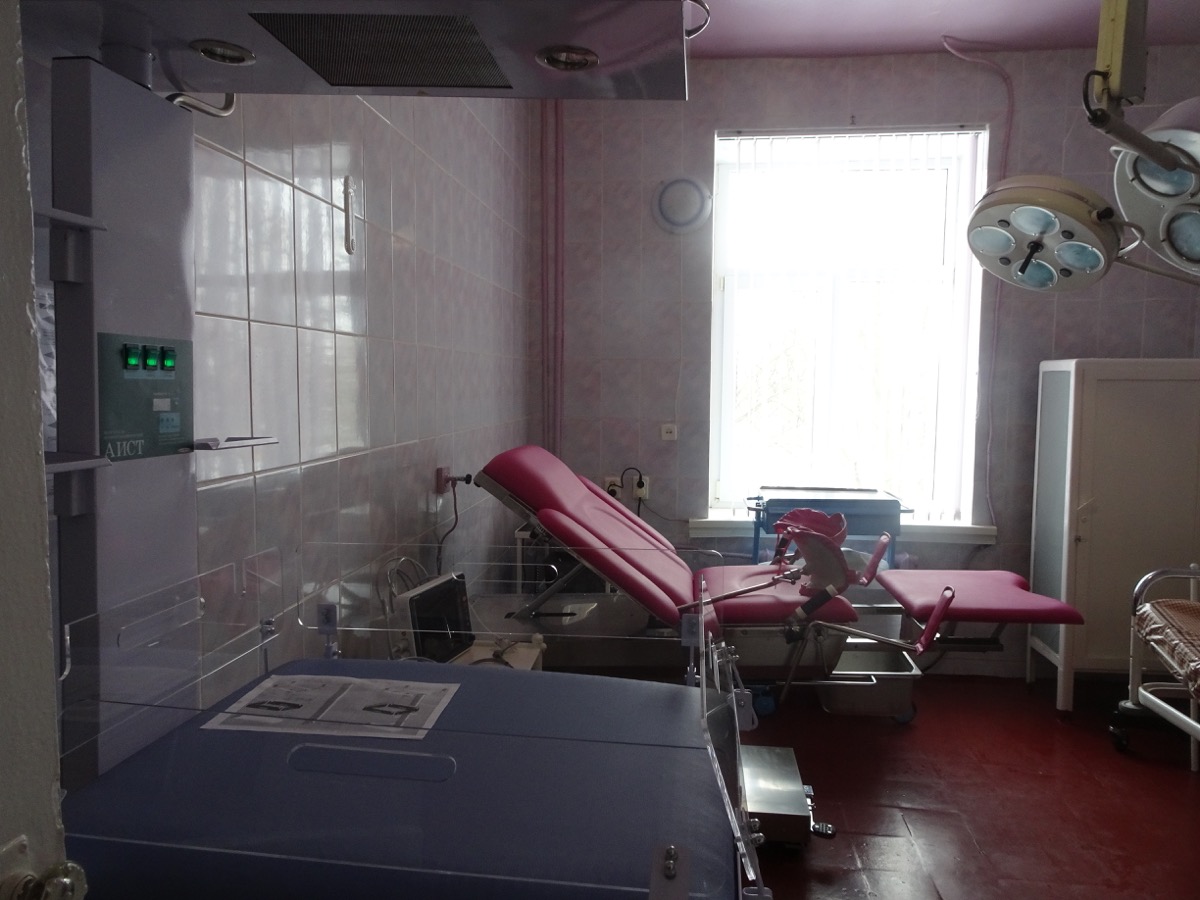 freundschaftsHilfe
Text
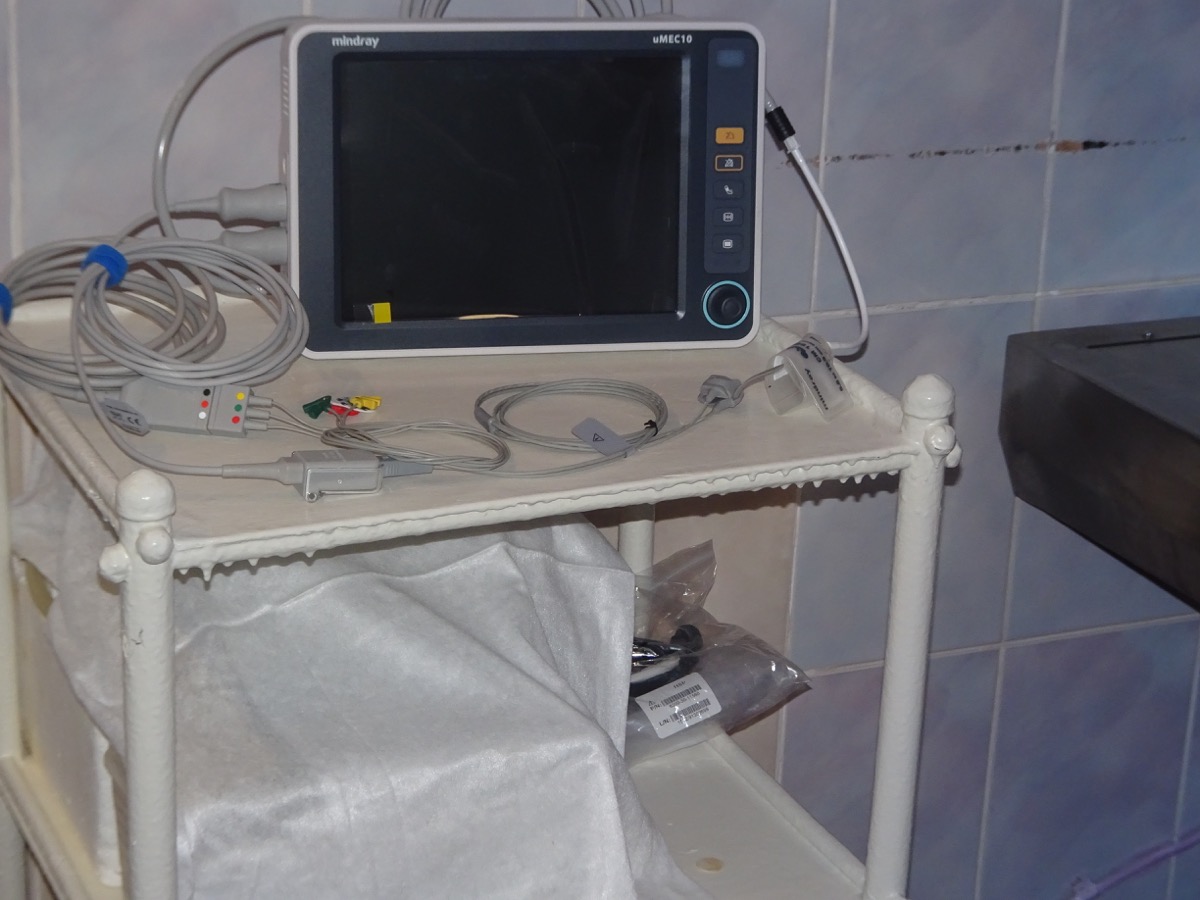 freundschaftsHilfe
Text
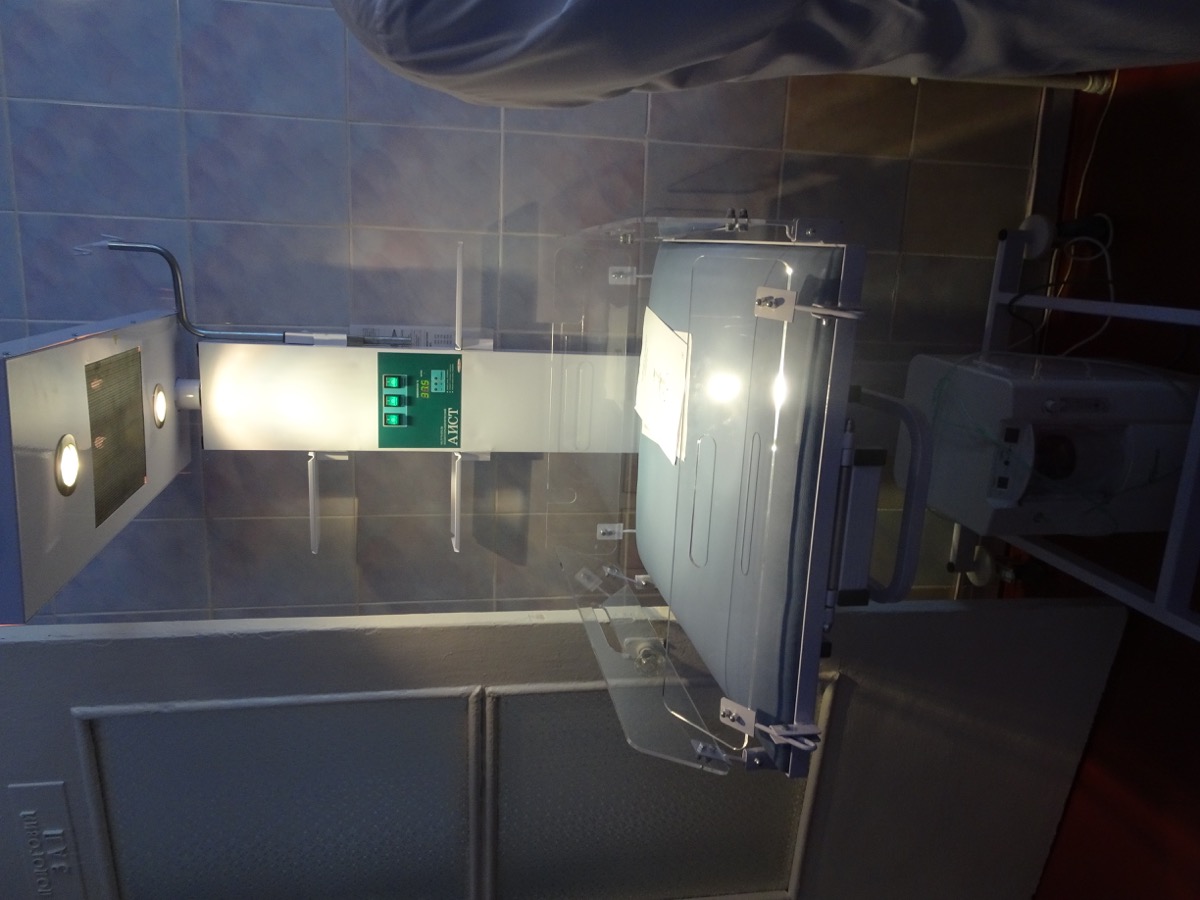 freundschaftsHilfe
Text
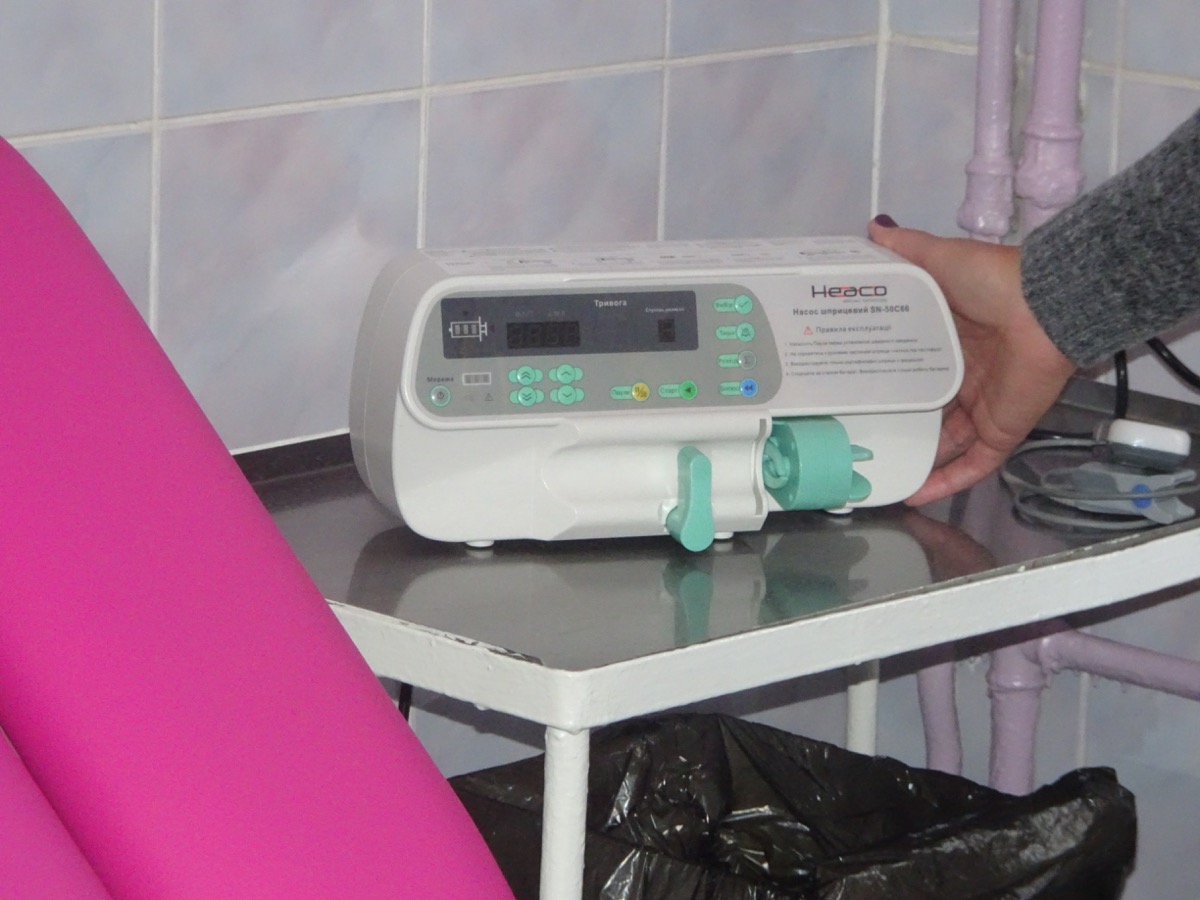 Lehreraustausch
Text
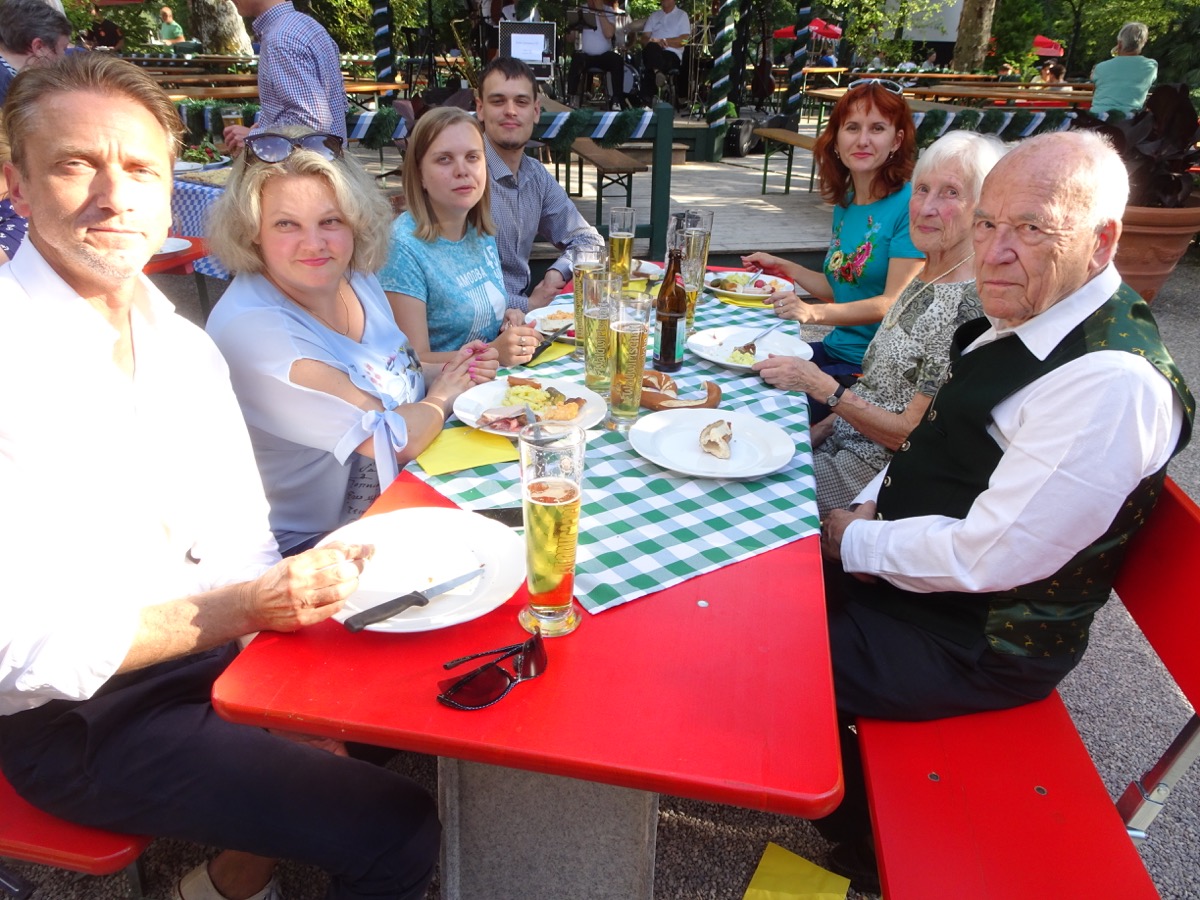 Lehreraustausch
Text
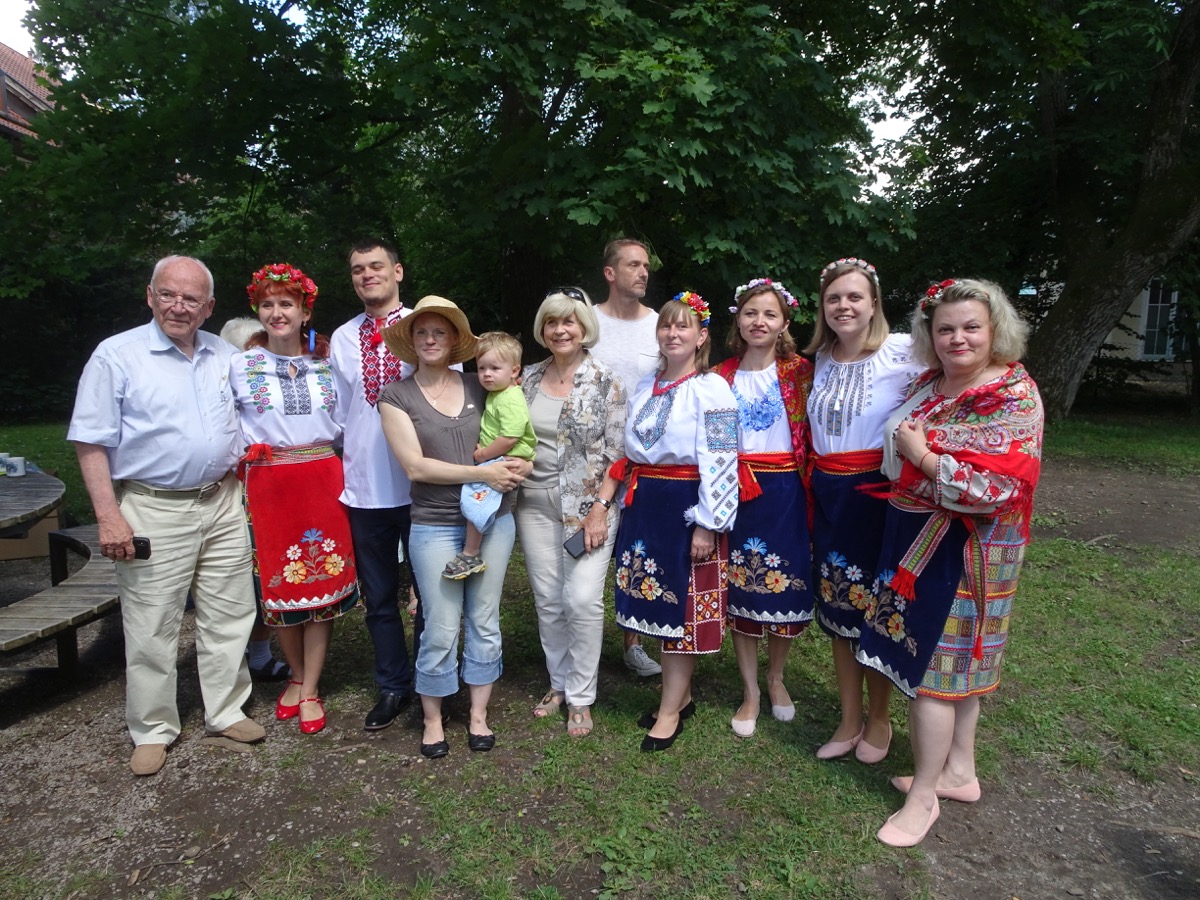 Lehreraustausch
Text
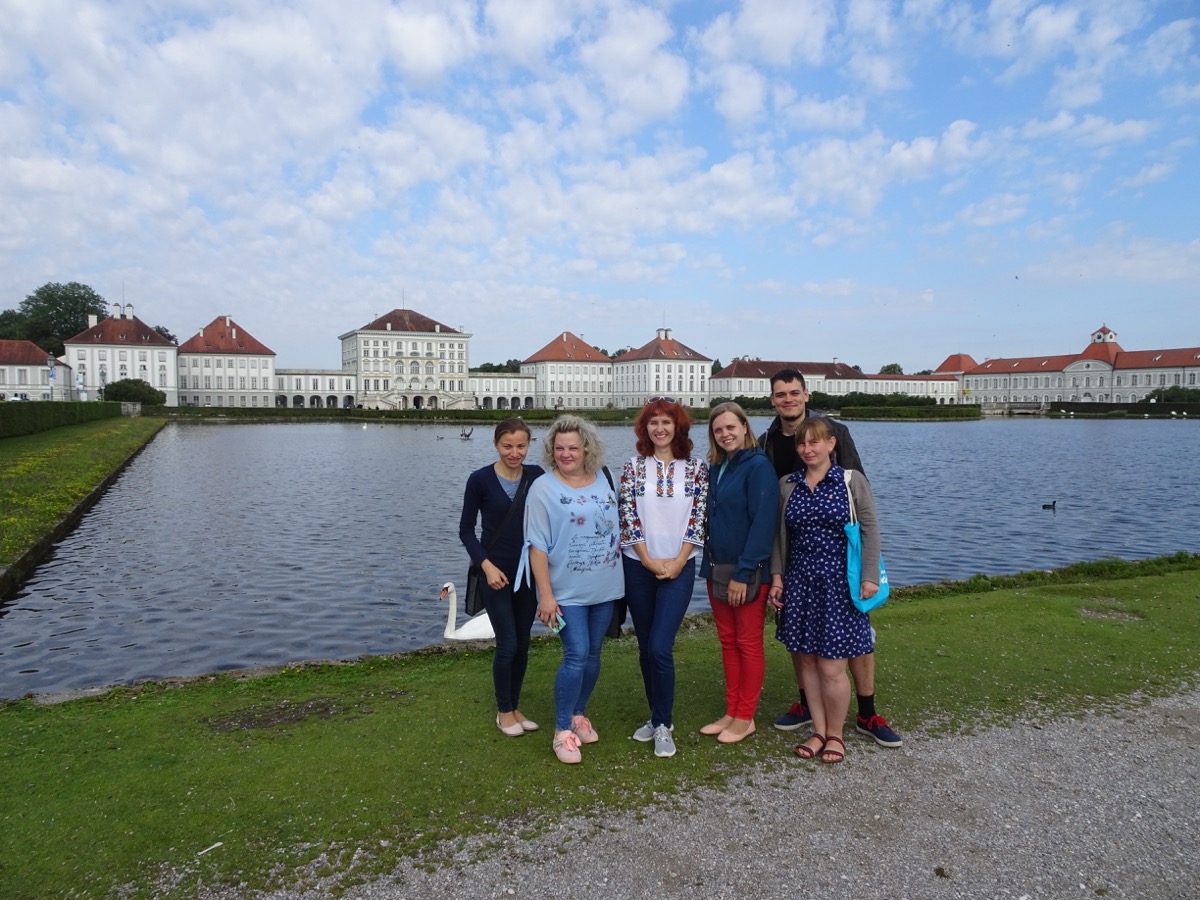 Lehreraustausch
Text
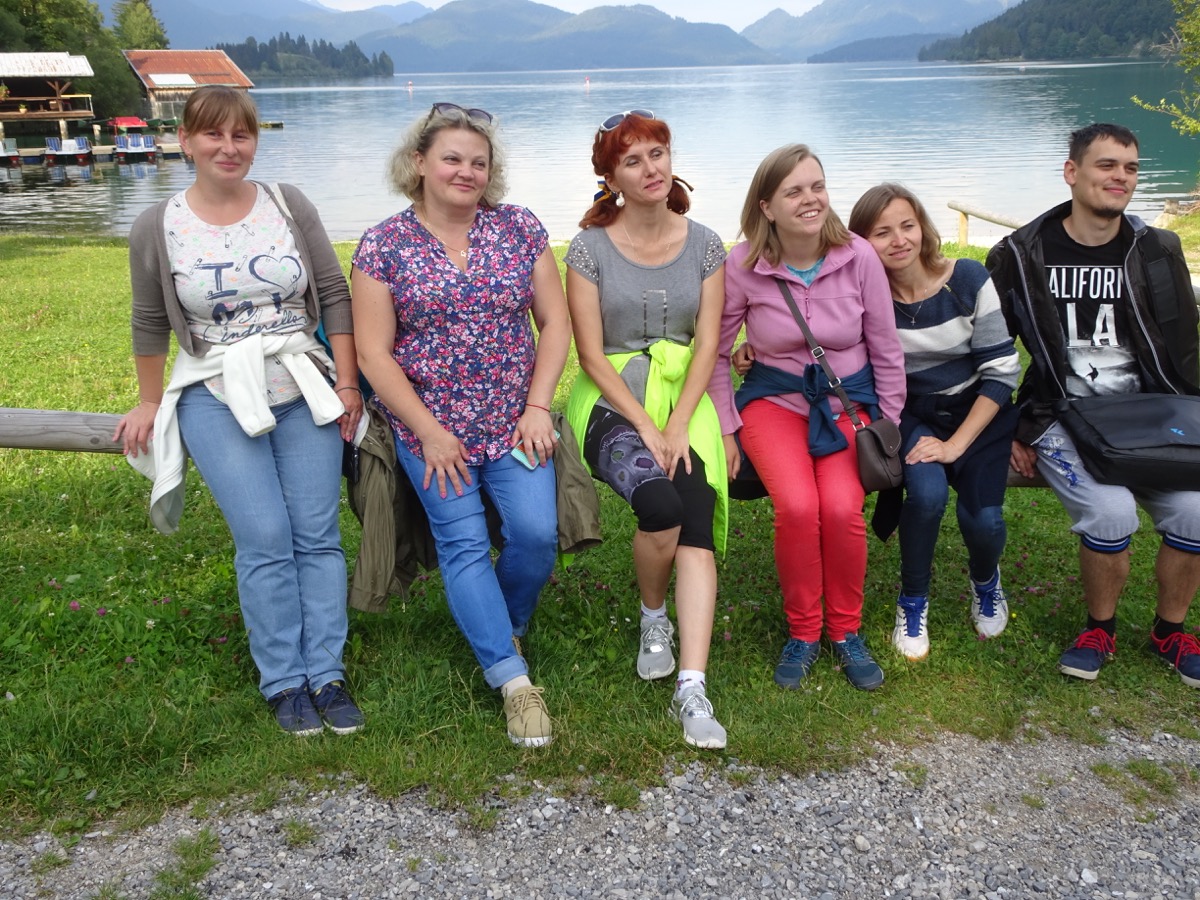 medizinprojekt
Text
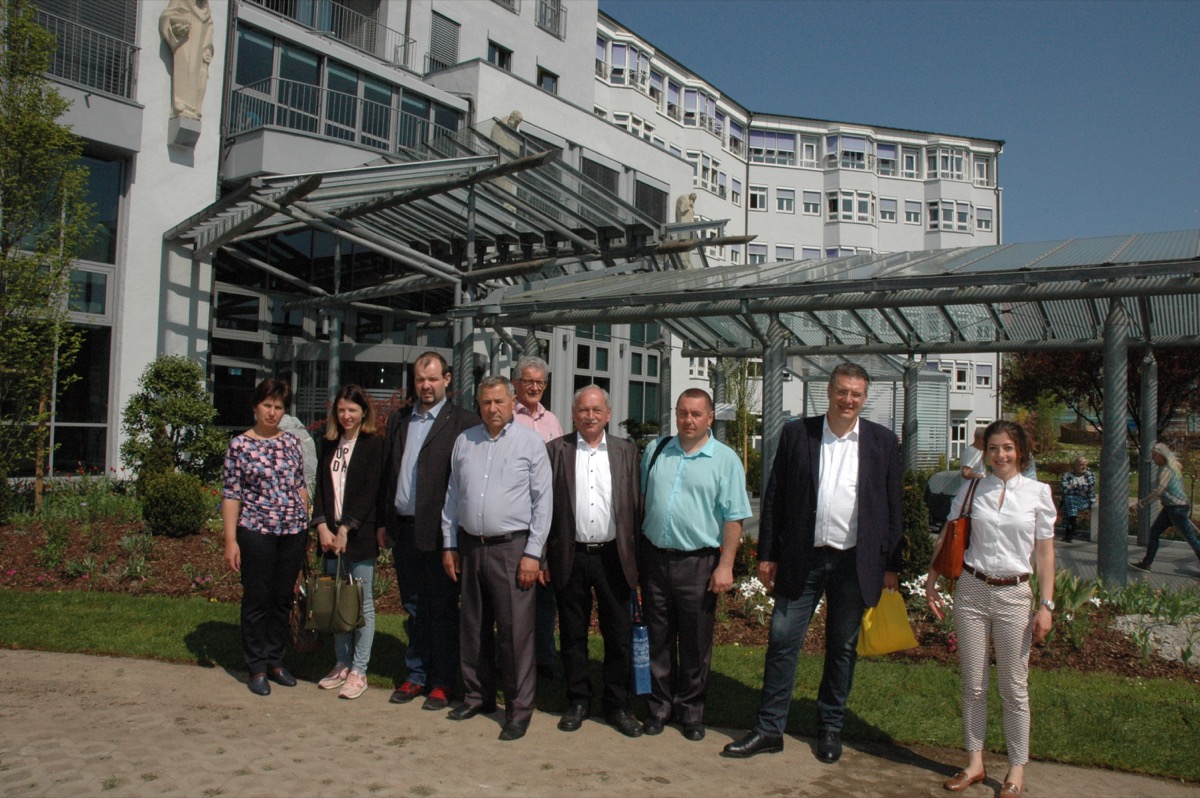 medizinprojekt
Text
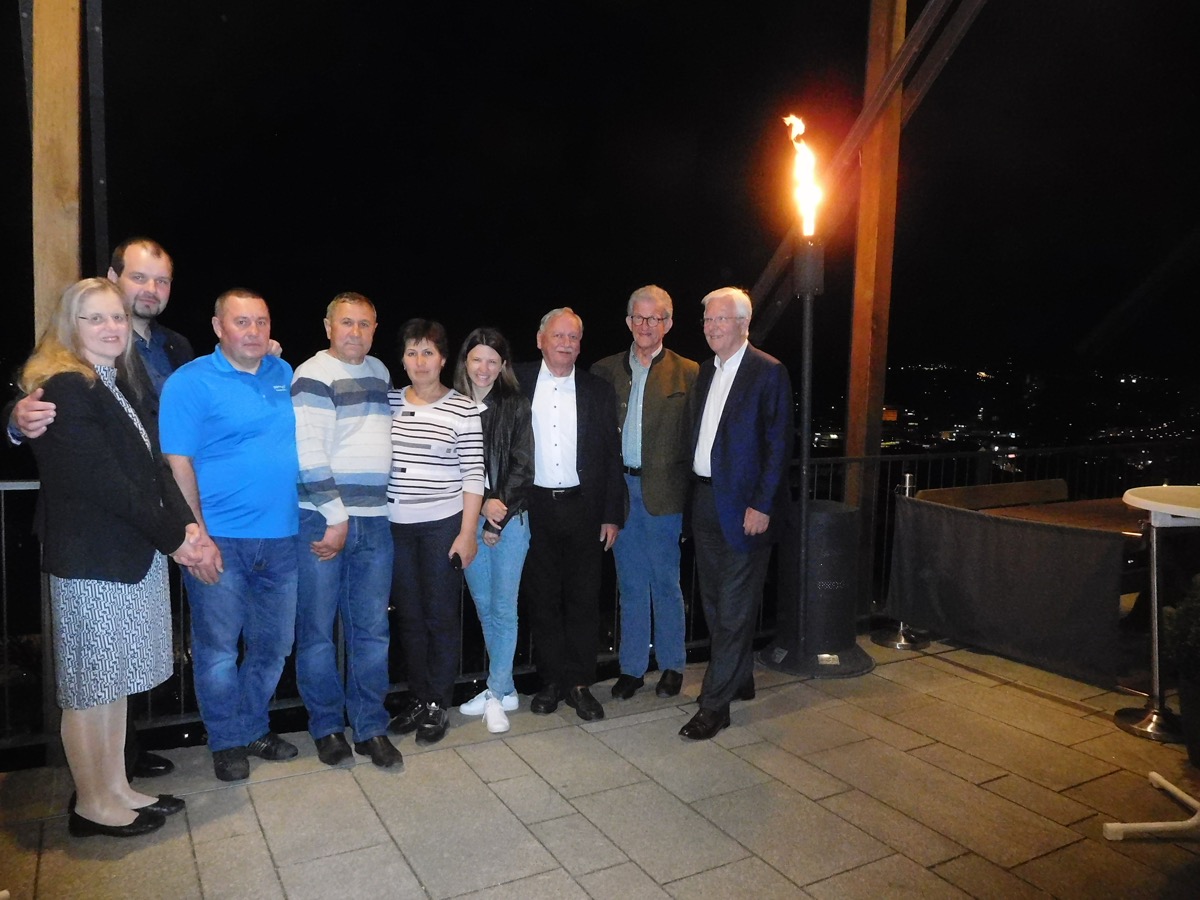 medizinprojekt
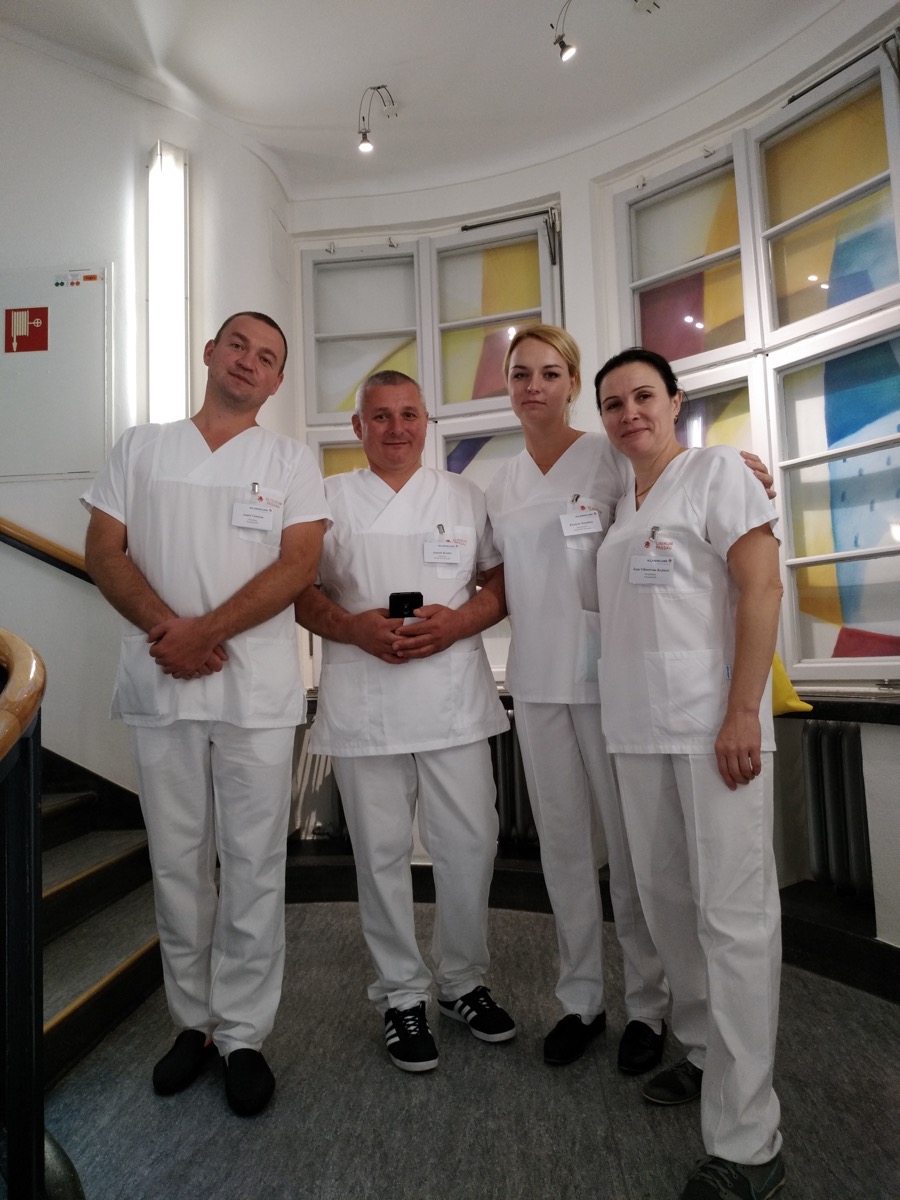 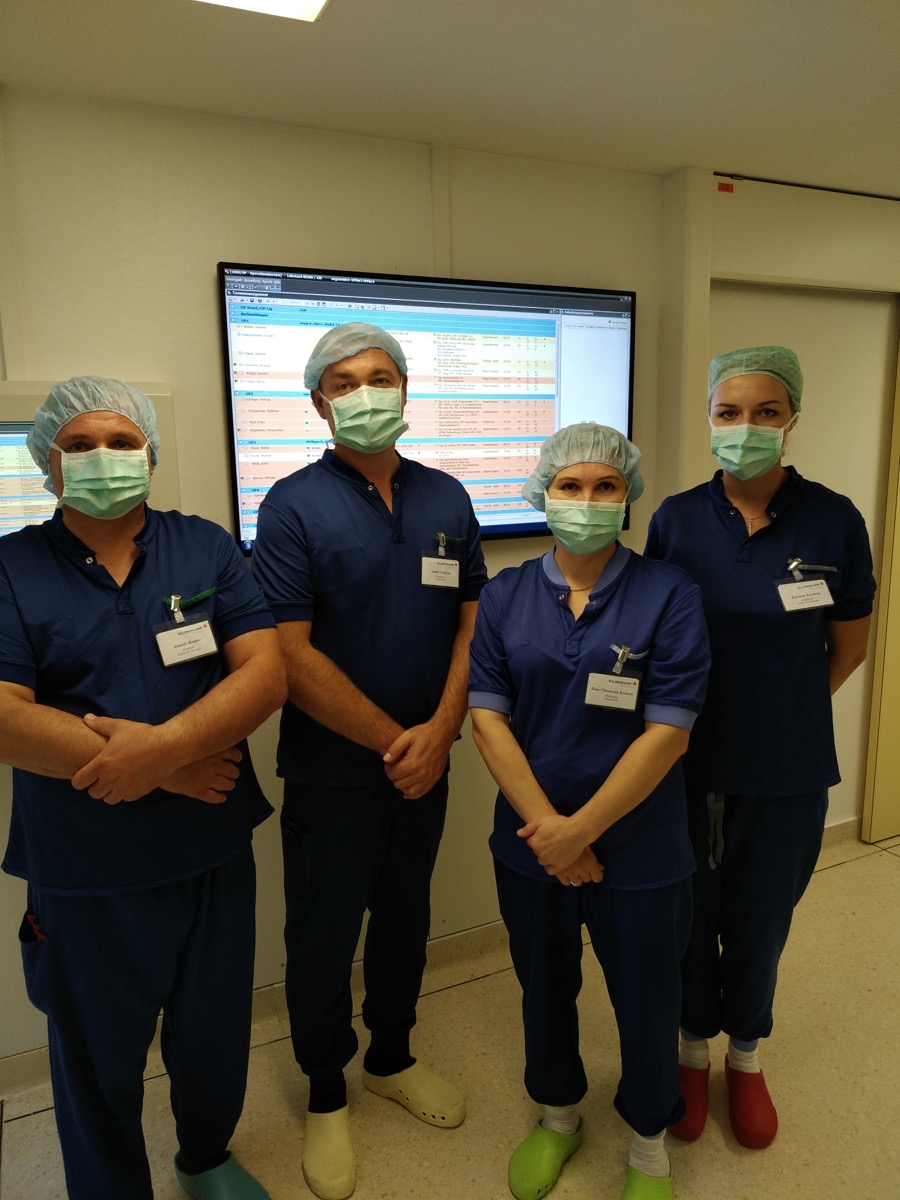 medizinprojekt
Text
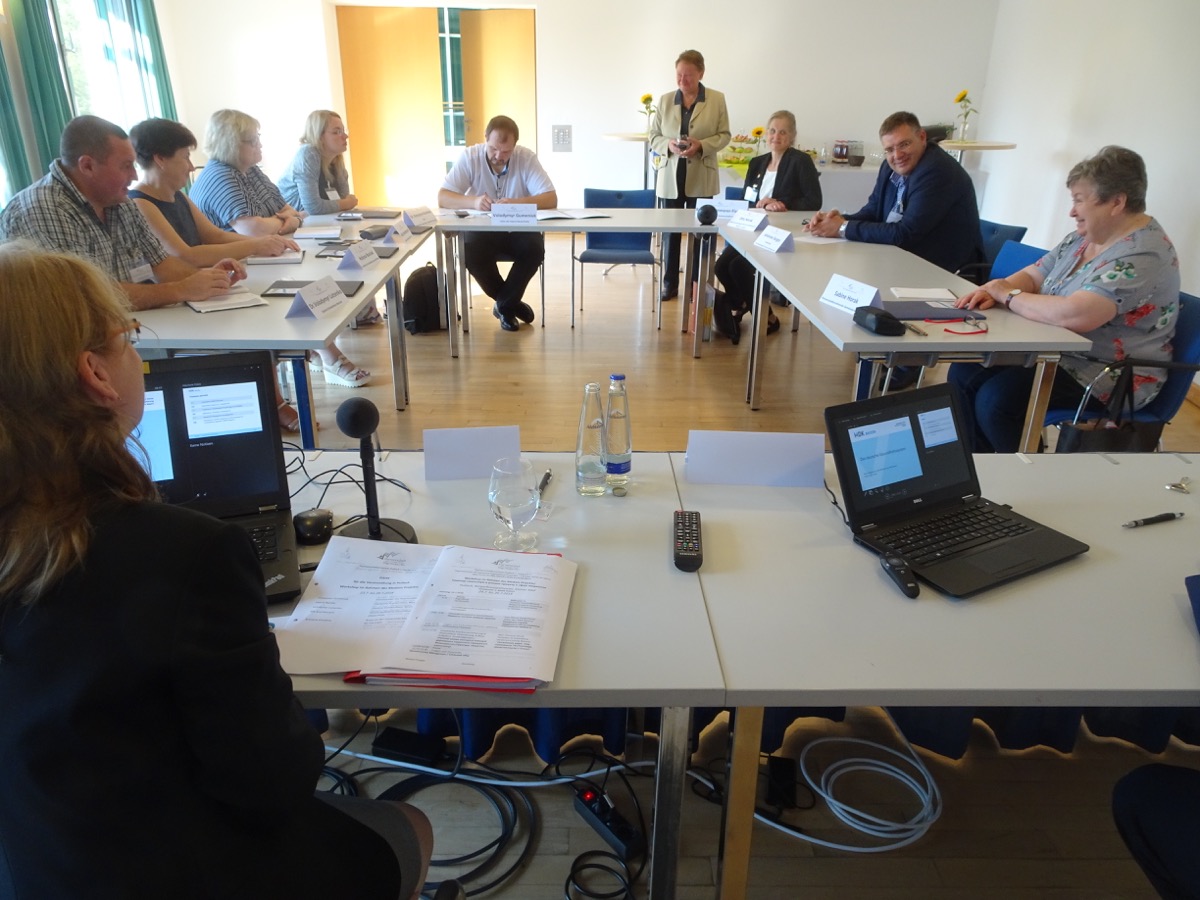 medizinprojekt
Text
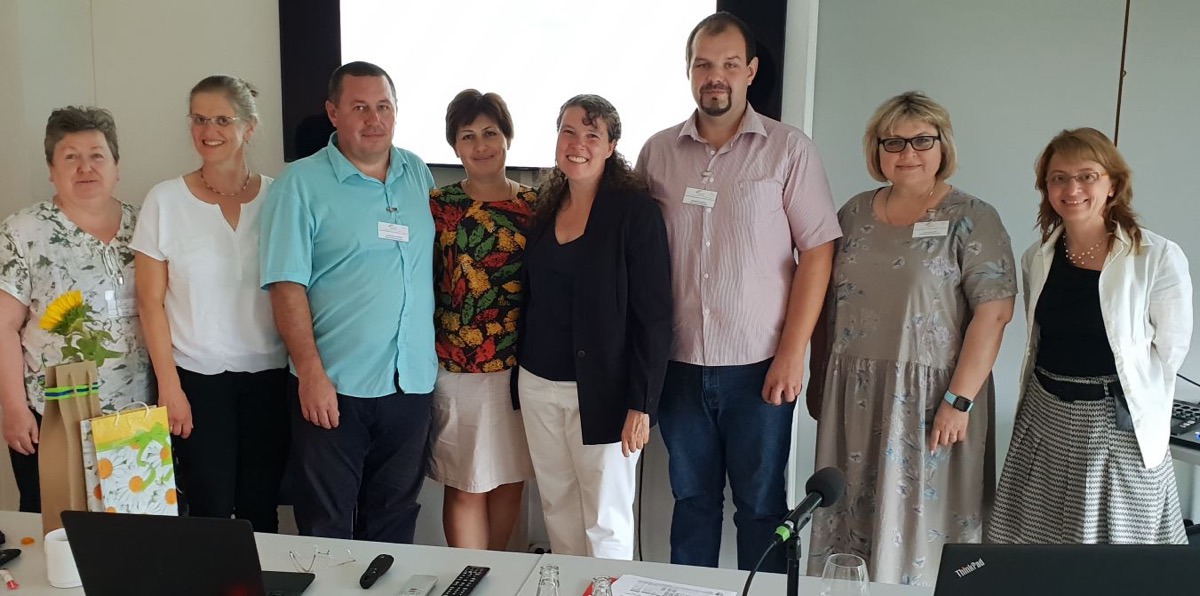 medizinprojekt
Text
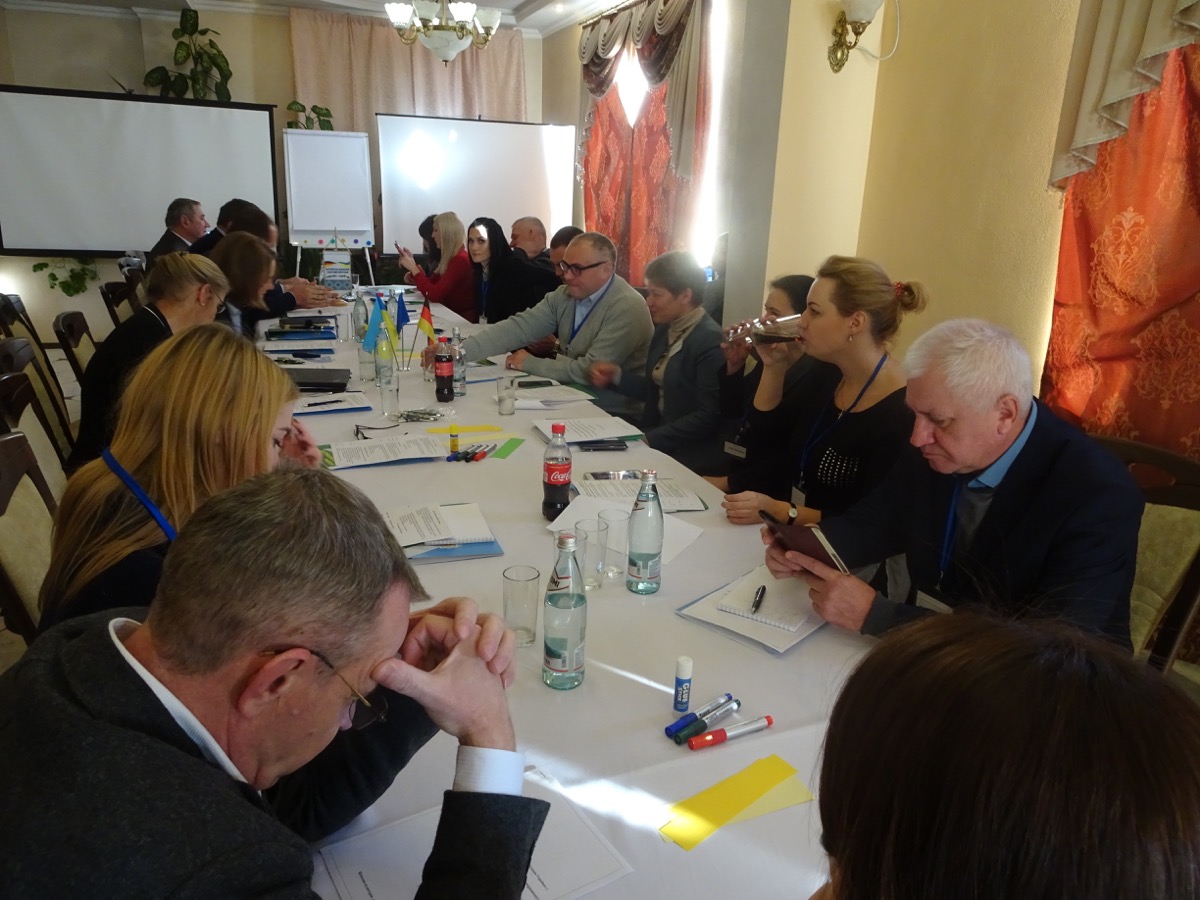 medizinprojekt
Text
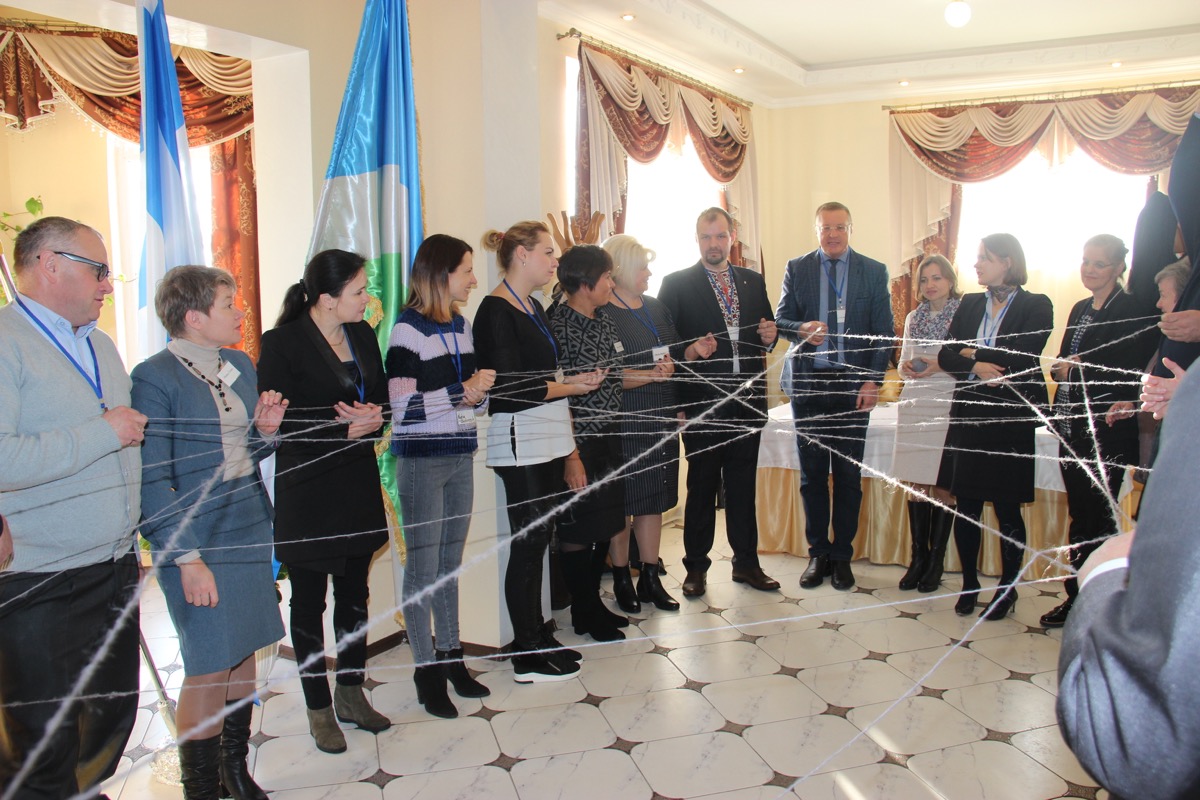 medizinprojekt
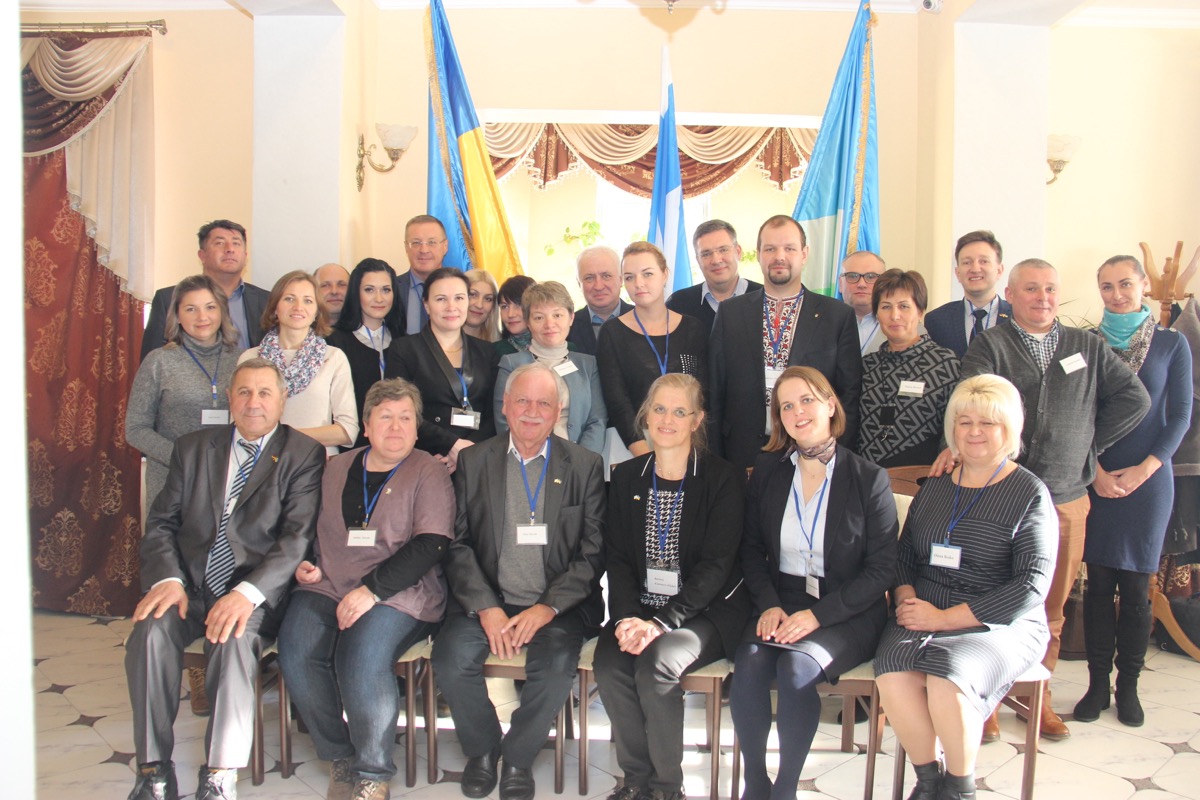 Text
medizinprojekt
Text
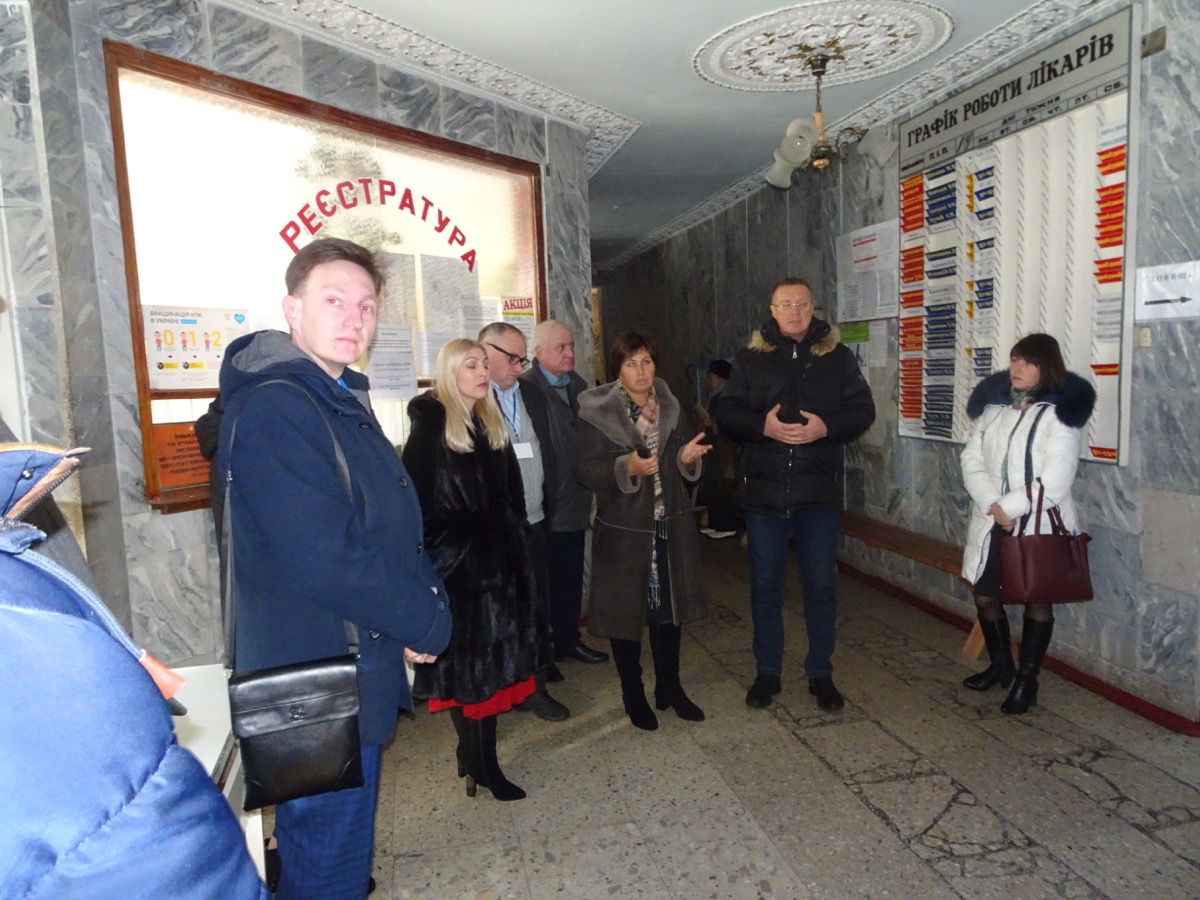 medizinprojekt
Text
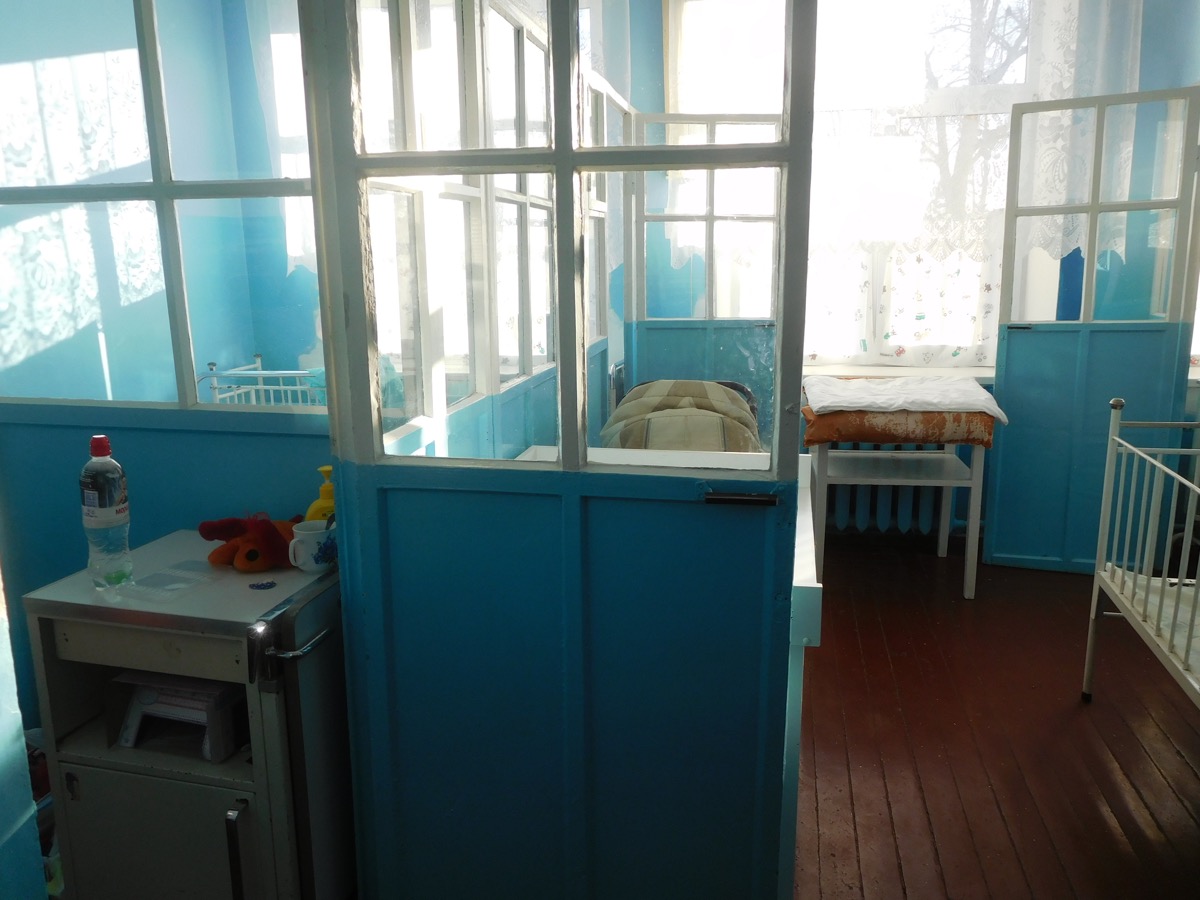 medizinprojekt
Text
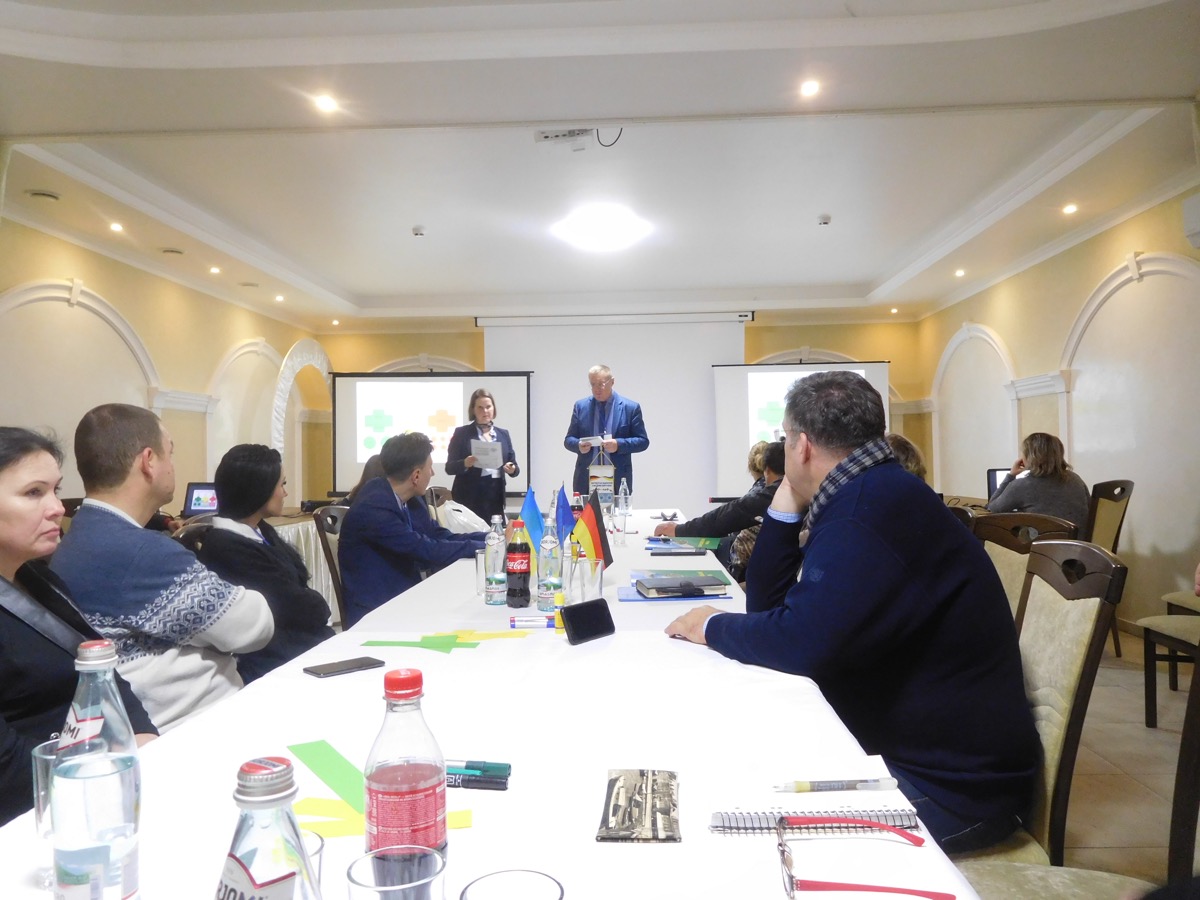 medizinprojekt
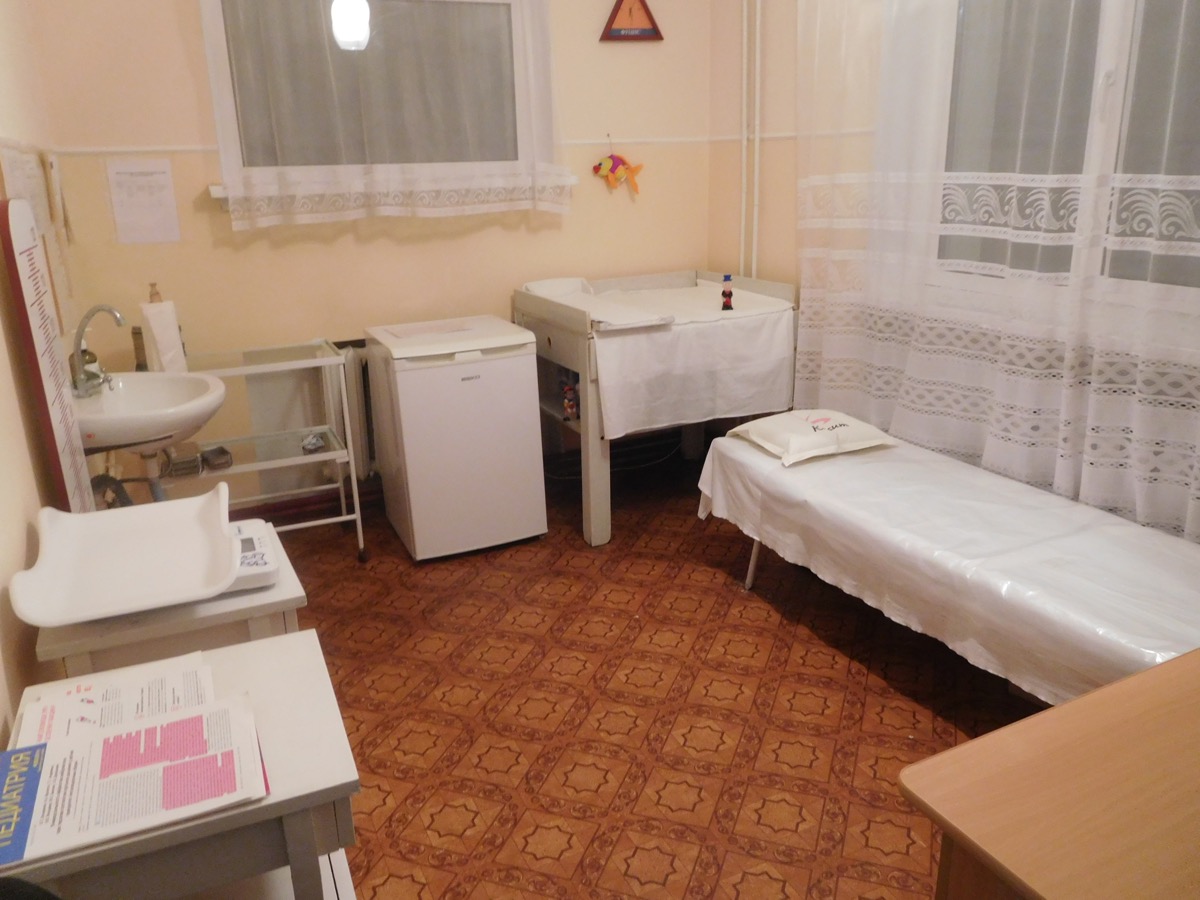 Text
medizinprojekt
Text
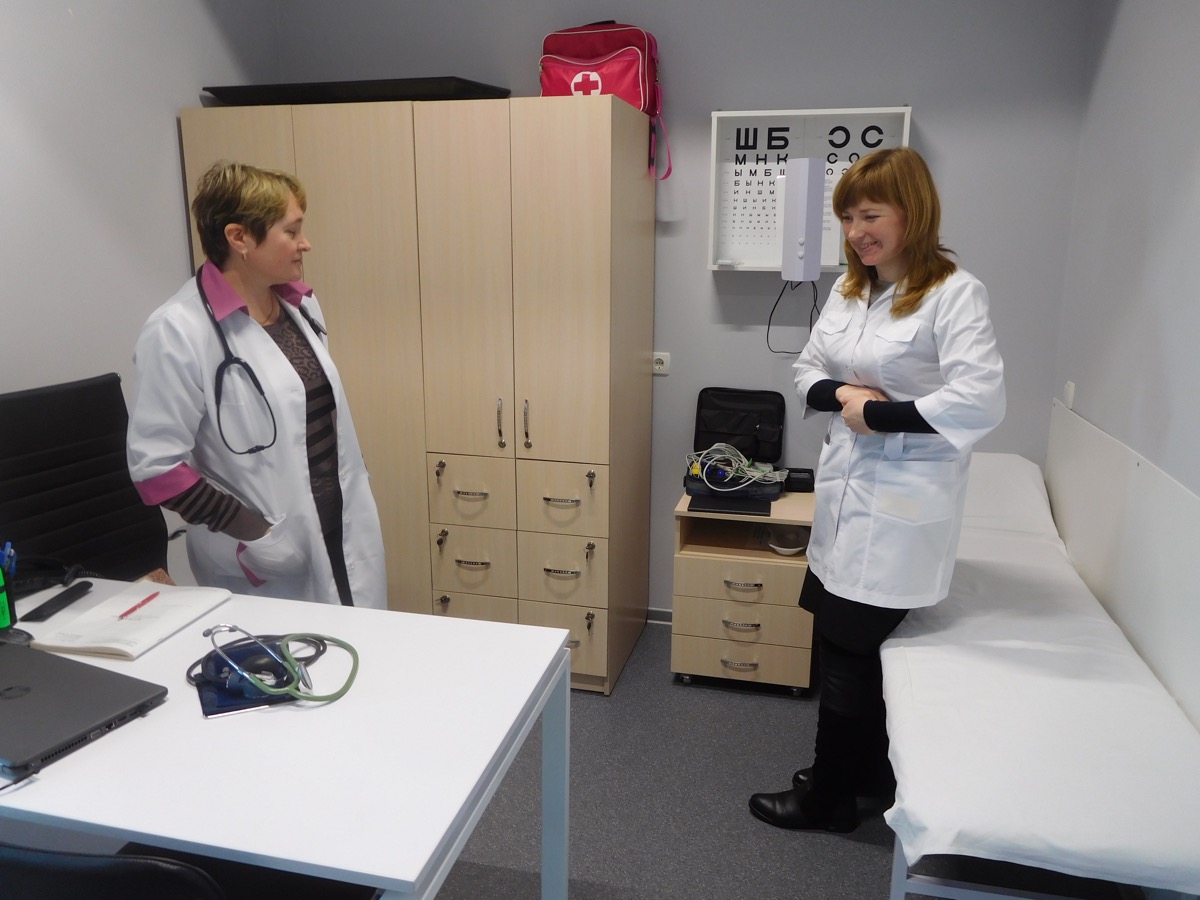 medizinprojekt
Text
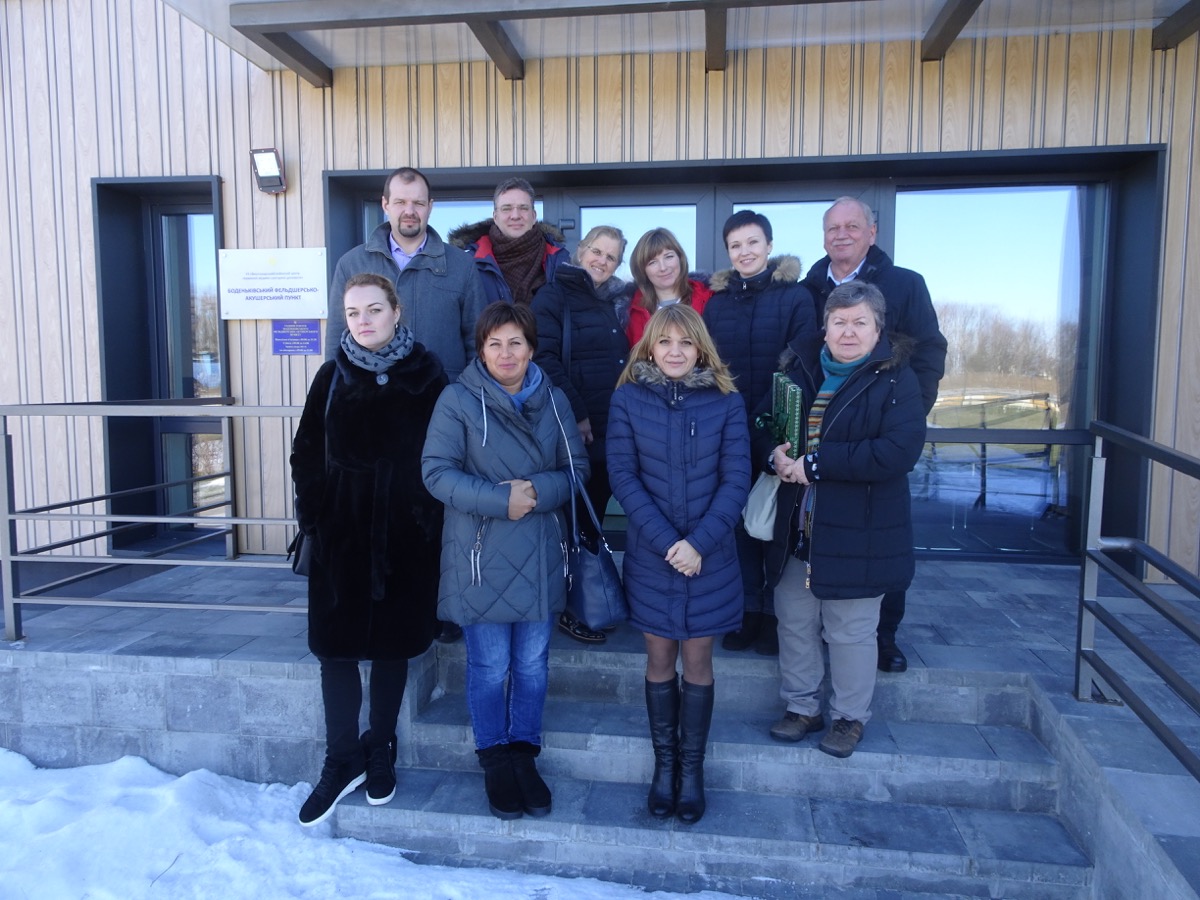 medizinprojekt
Text
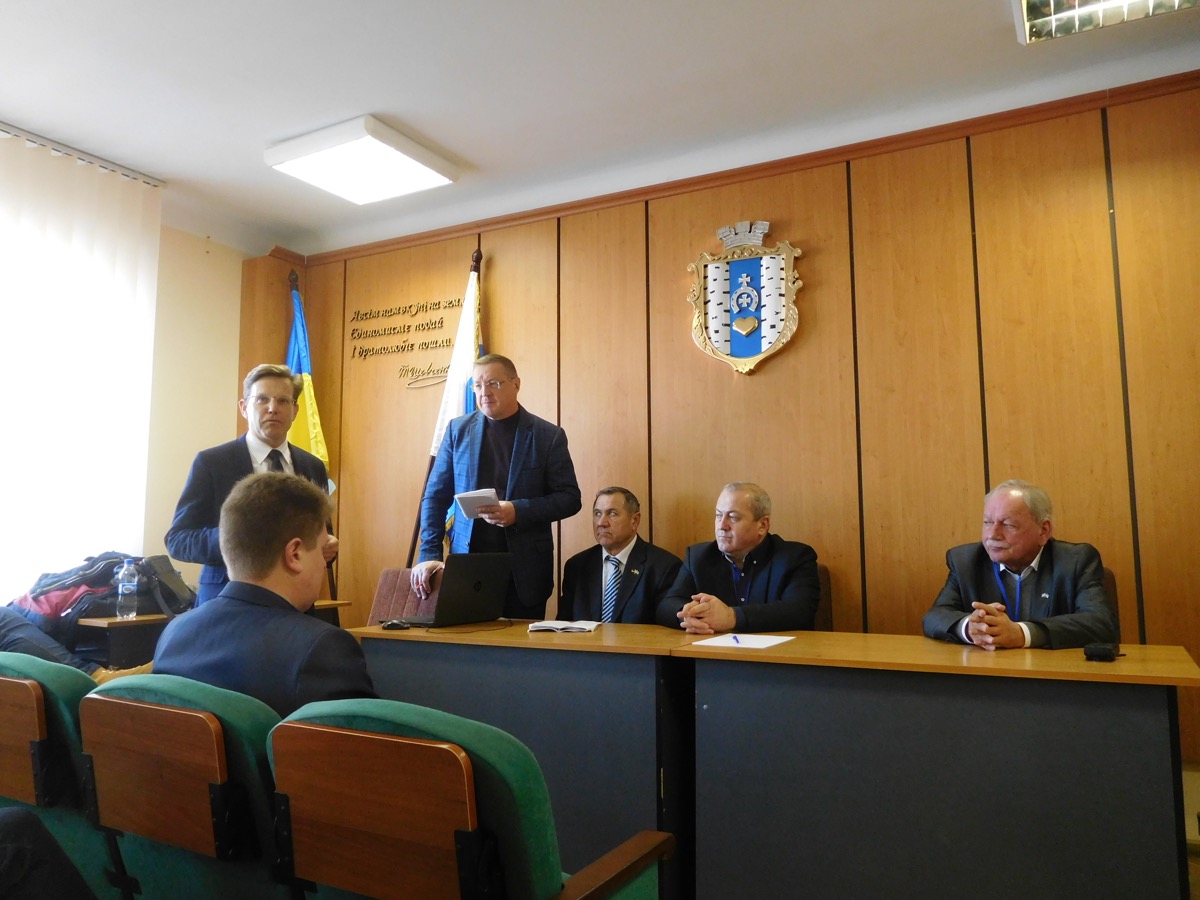 medizinprojekt
Text
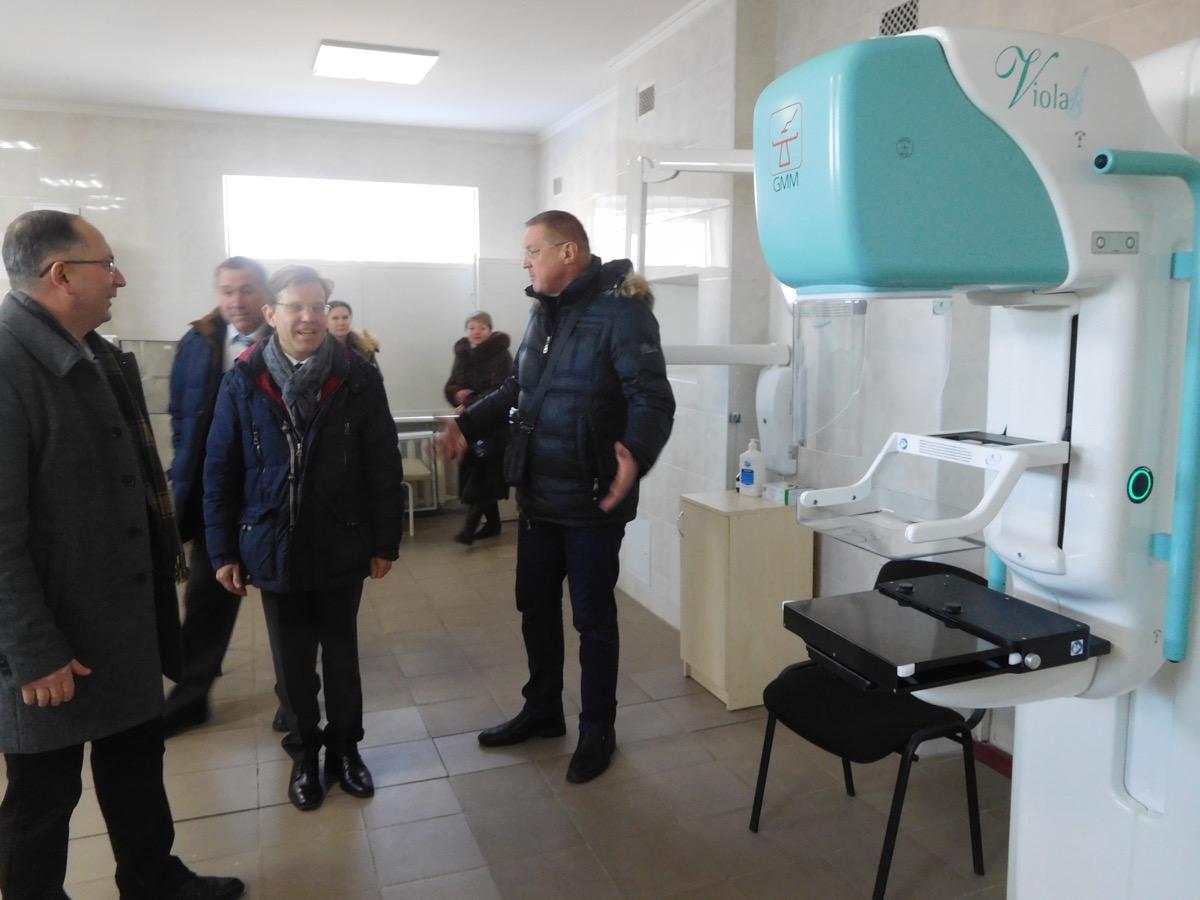 medizinprojekt
Text
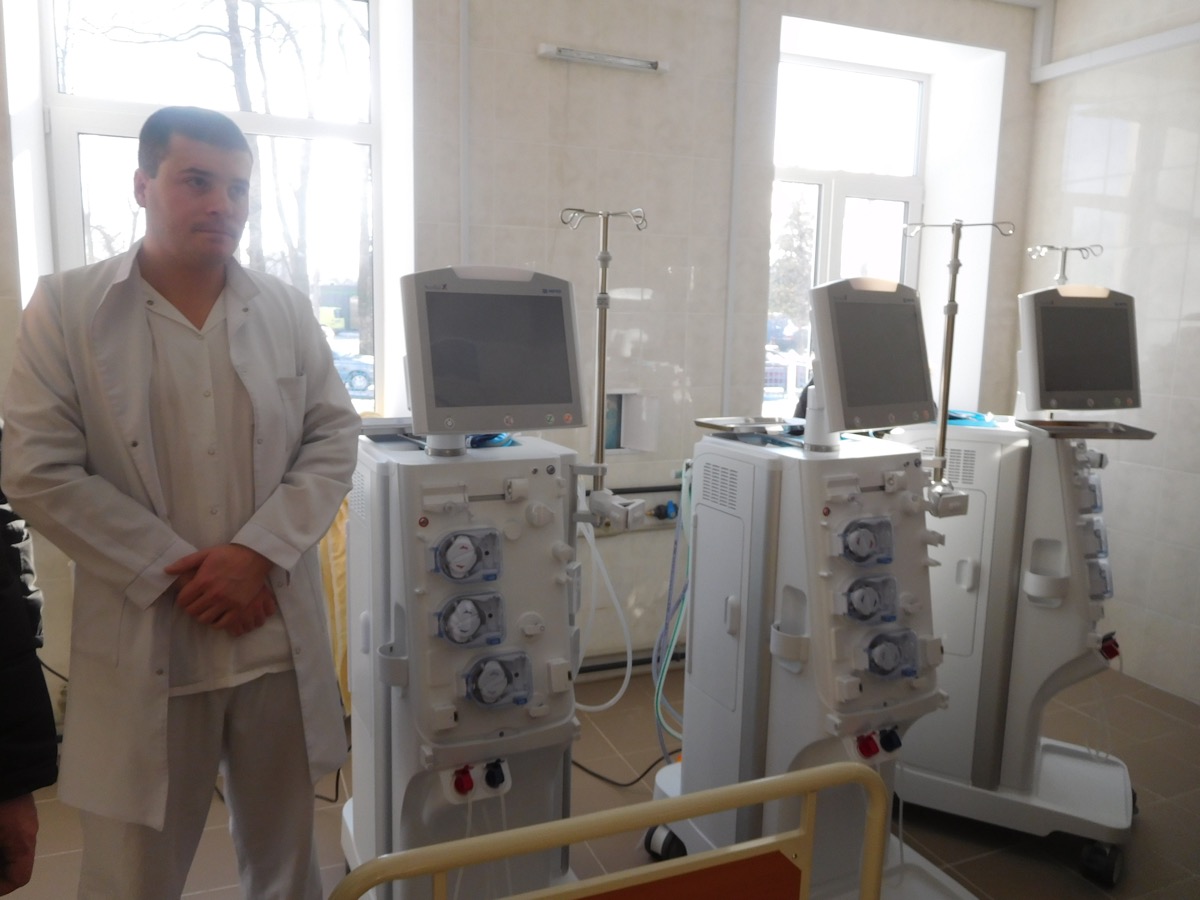 medizinprojekt
Text
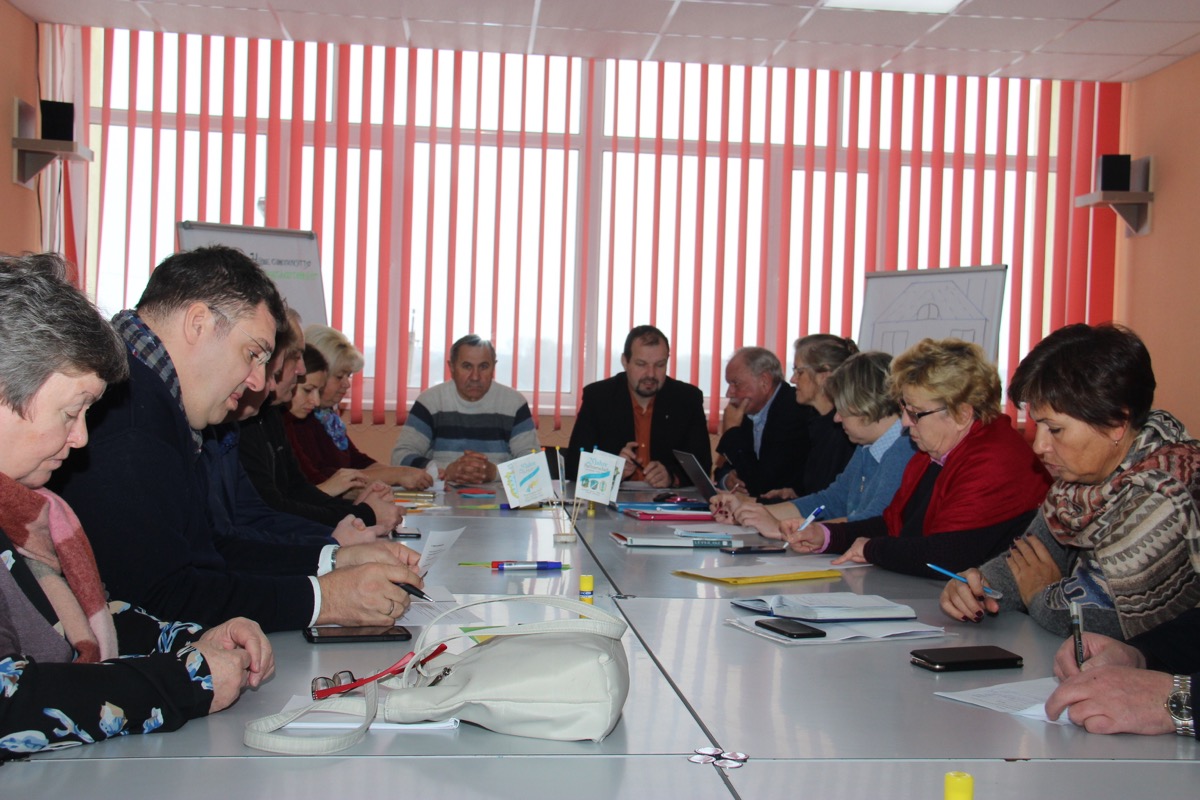 medizinprojekt
Text
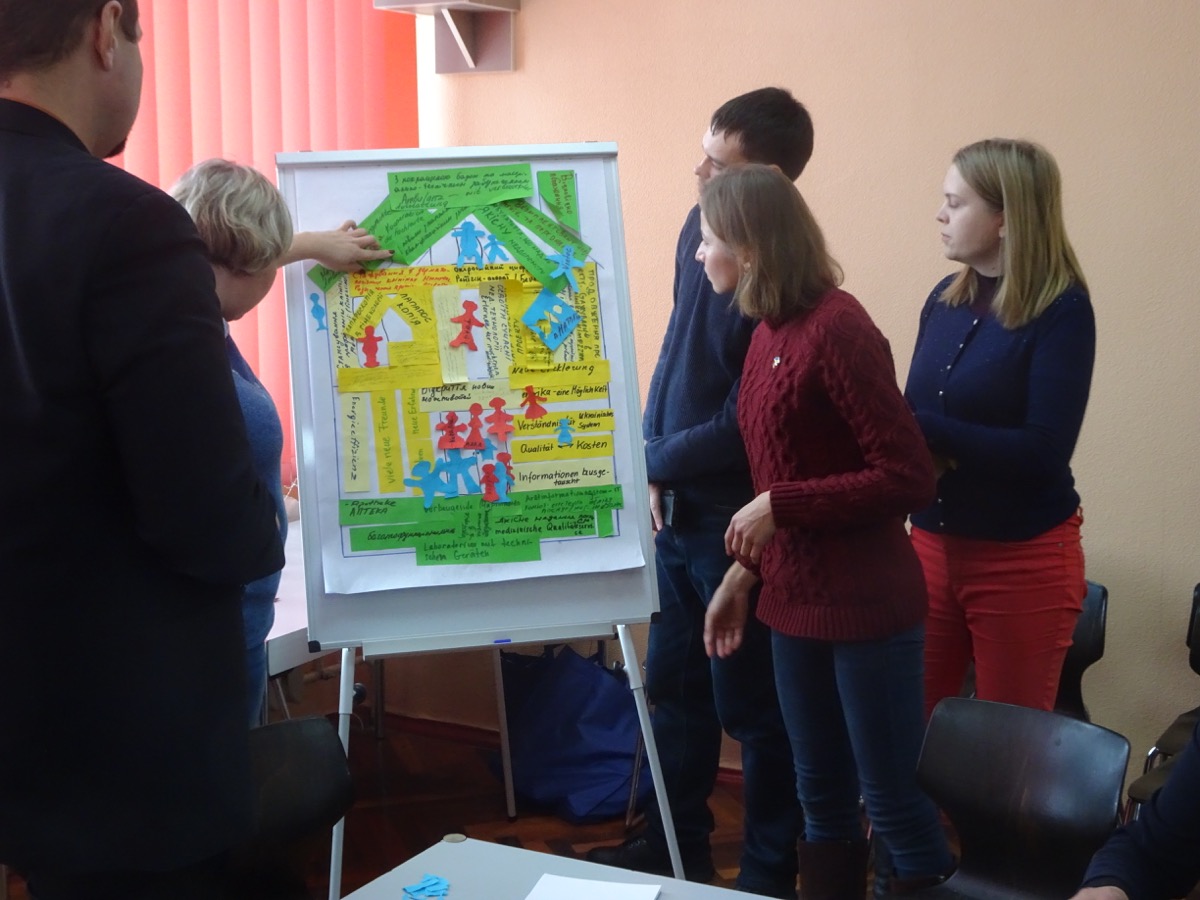 Energieprojekt
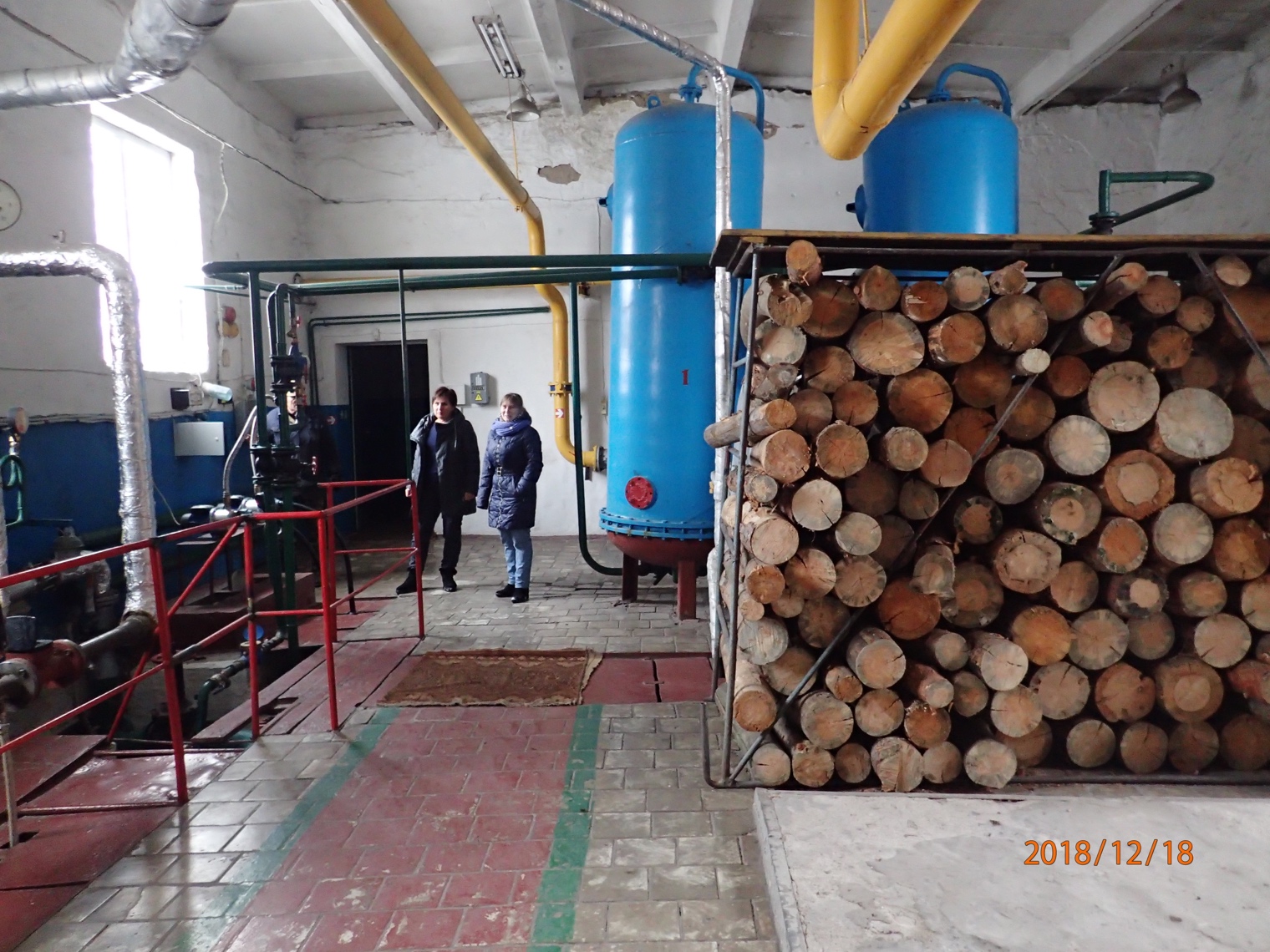 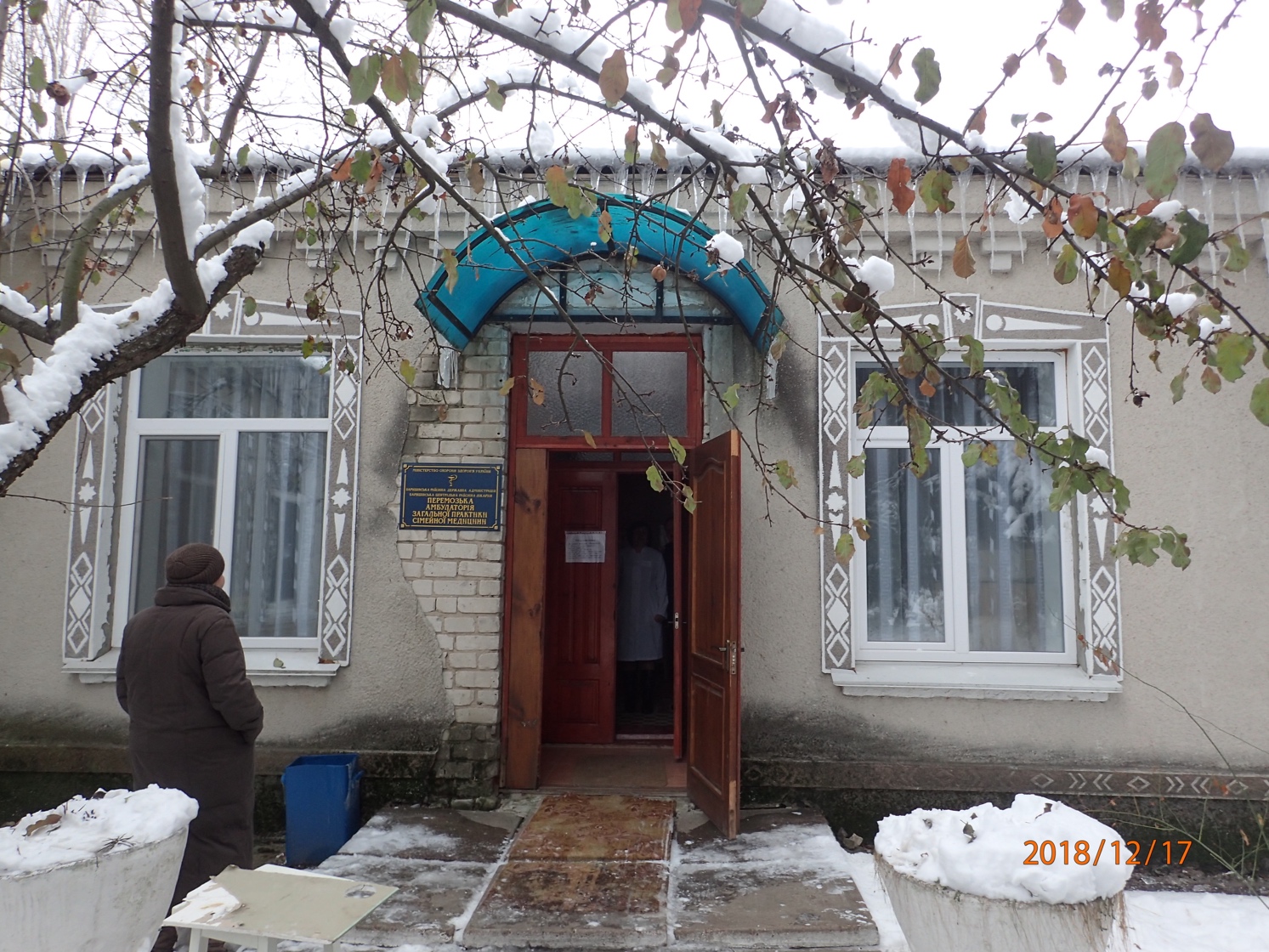 Nachhaltige Energiegewinnung 
Gefördert von Engagement Global
Vielen Dank!
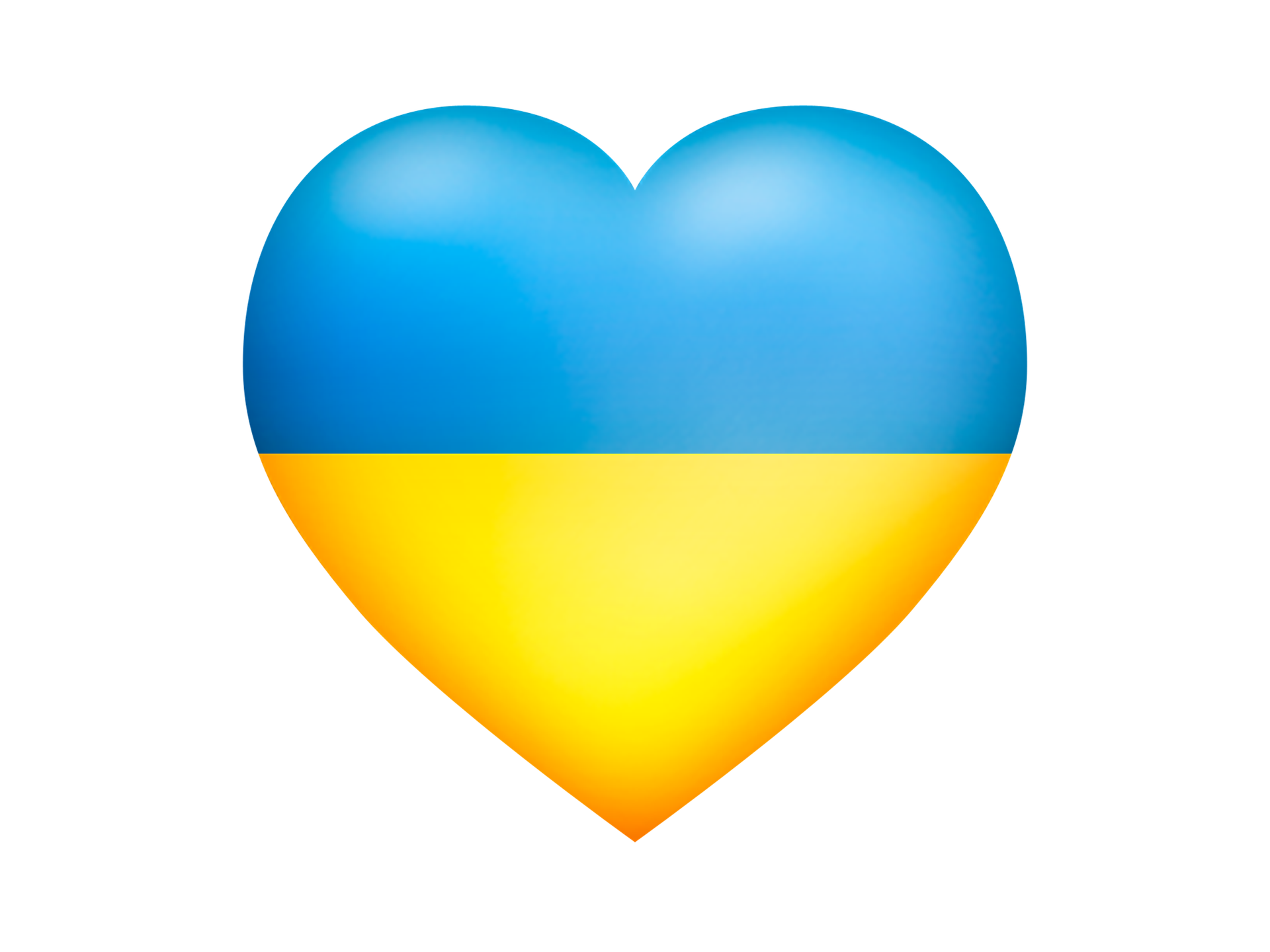